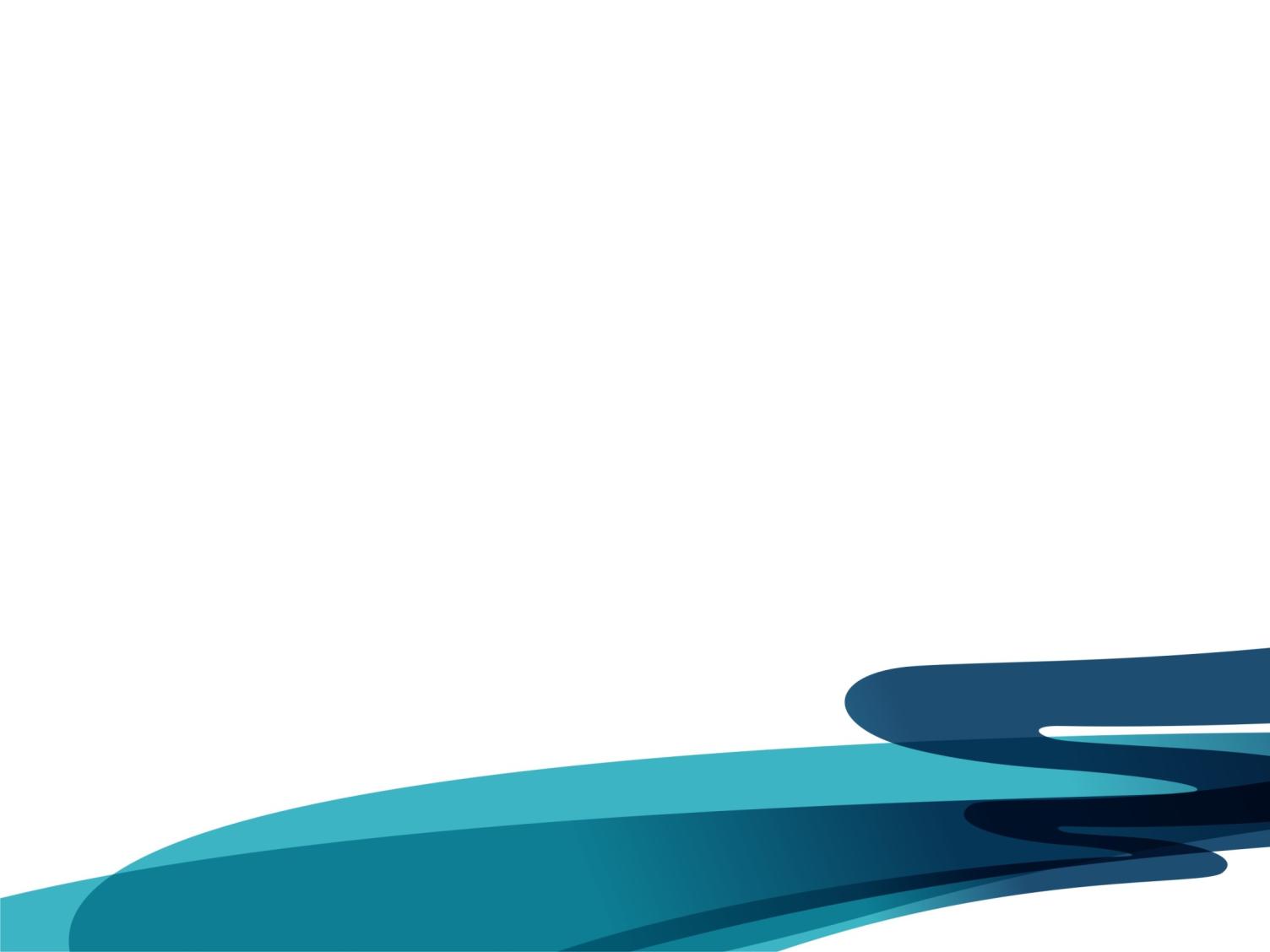 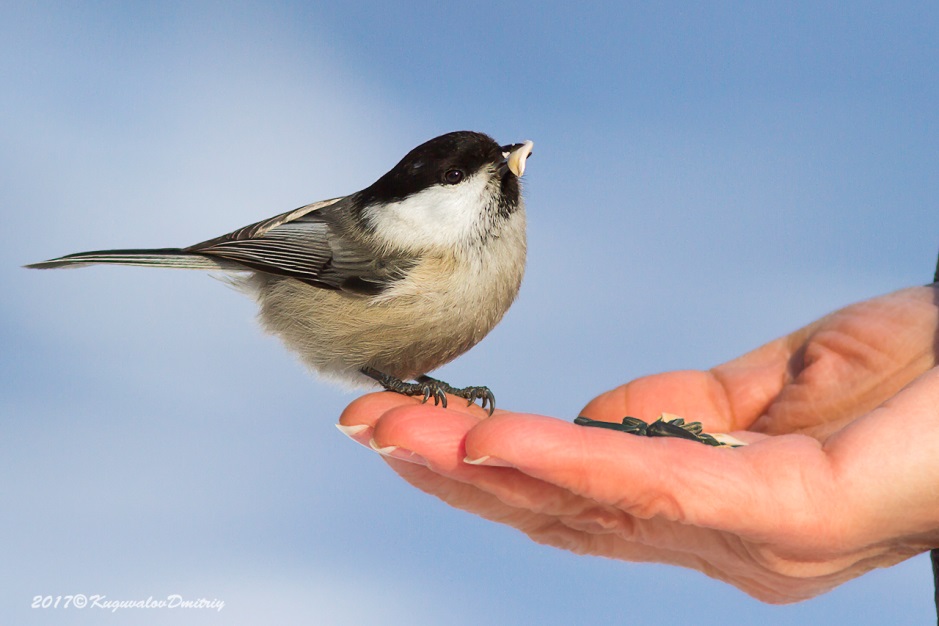 ФГБУ «Жигулевский государственный заповедник»
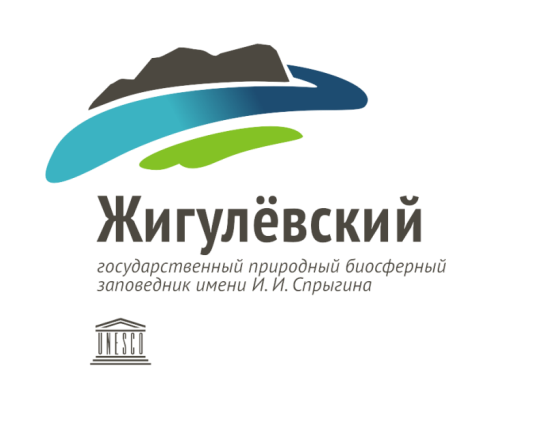 Опыт привлечения местного населения 
для изучение птиц.
Фотоконкурс «Большой год 2014-2018»
Большой год 2015
фотоконкурс
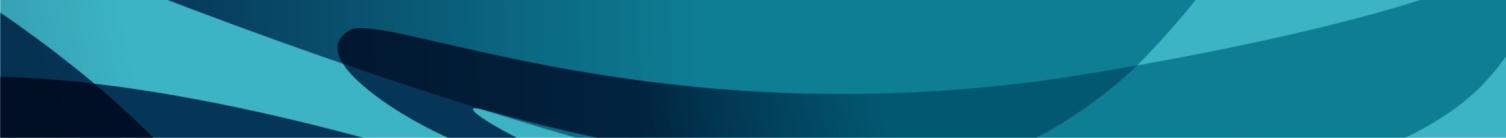 Большой год
Областной фотоконкурс «Большой год» проводится ежегодно с 2014 года в целях привлечения внимания населения области к жизни птиц, популяризации знаний о них и формирования толерантного отношения к дикой природе.
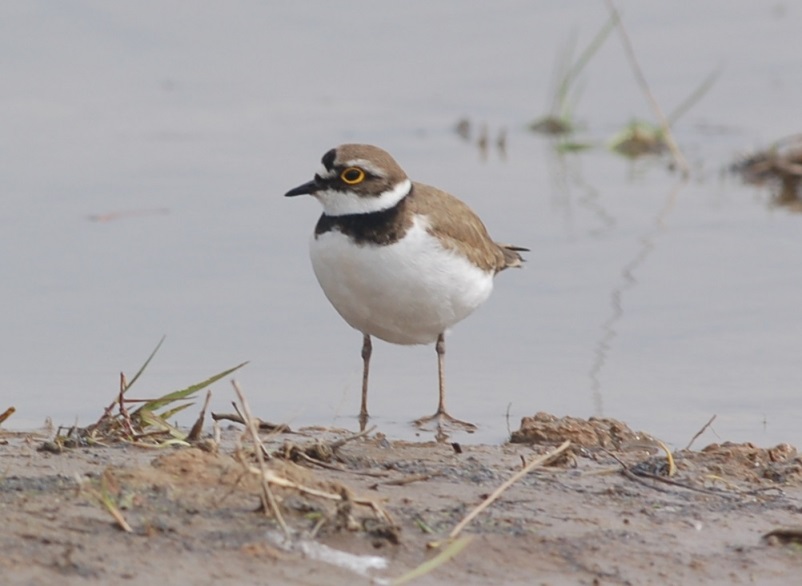 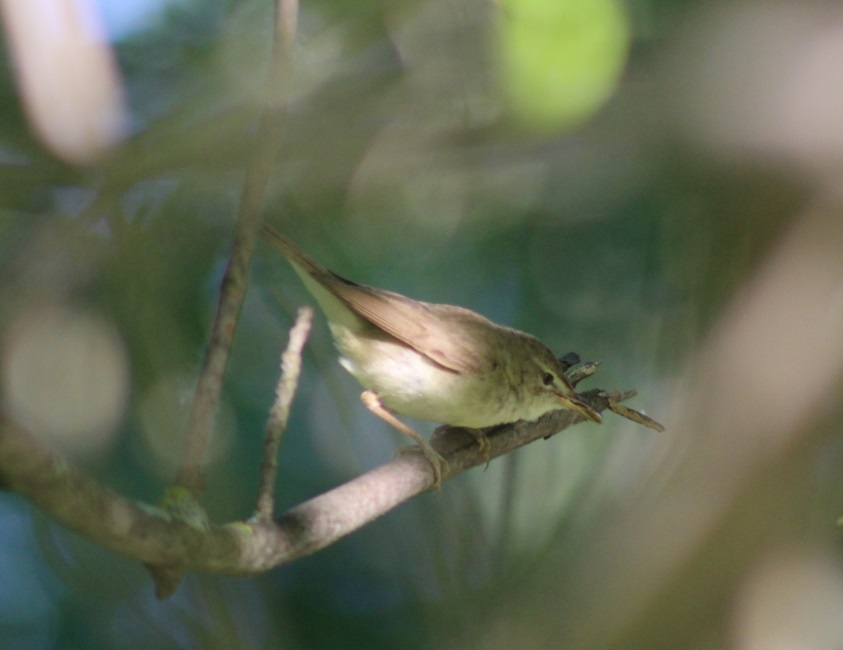 Учредитель конкурса - Жигулевский государственный природный биосферный заповедник им. И.И. Спрыгина 
Партнер конкурса - филиал ПАО 
«РусГидро» — «Жигулевская ГЭС»
А. Гончарова
Д. Рузов
Задача конкурса: сфотографировать как можно 
больше видов птиц на территории Самарской области. 
Условия конкурса:
В конкурсе могут участвовать все жители области.
На конкурс принимаются четкие качественные снимки, сделанные на территории Самарской области с указанием места и даты фотосъемки, как с названием вида птицы, так и без него.
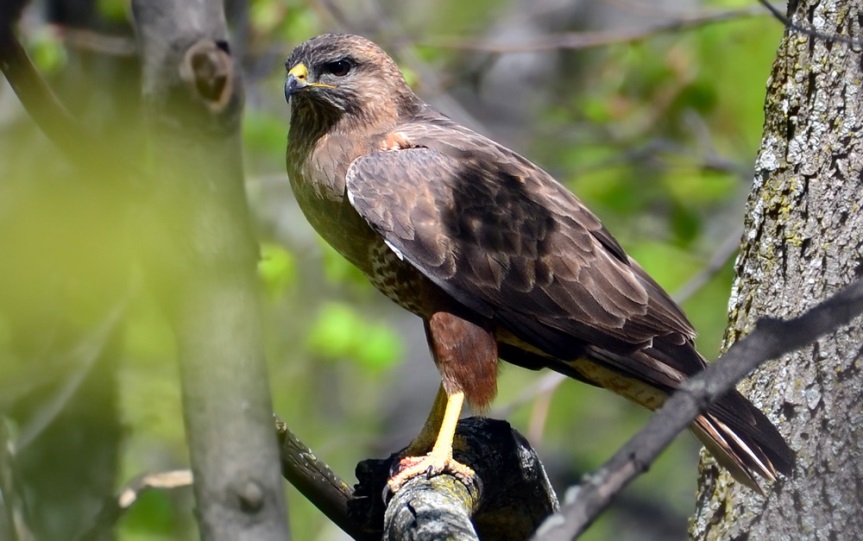 Д. Михайлюк
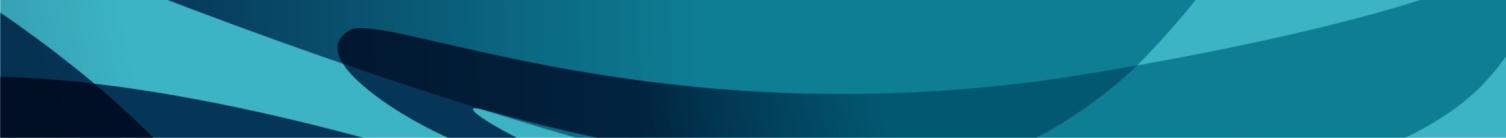 Большой год
Номинации конкурса
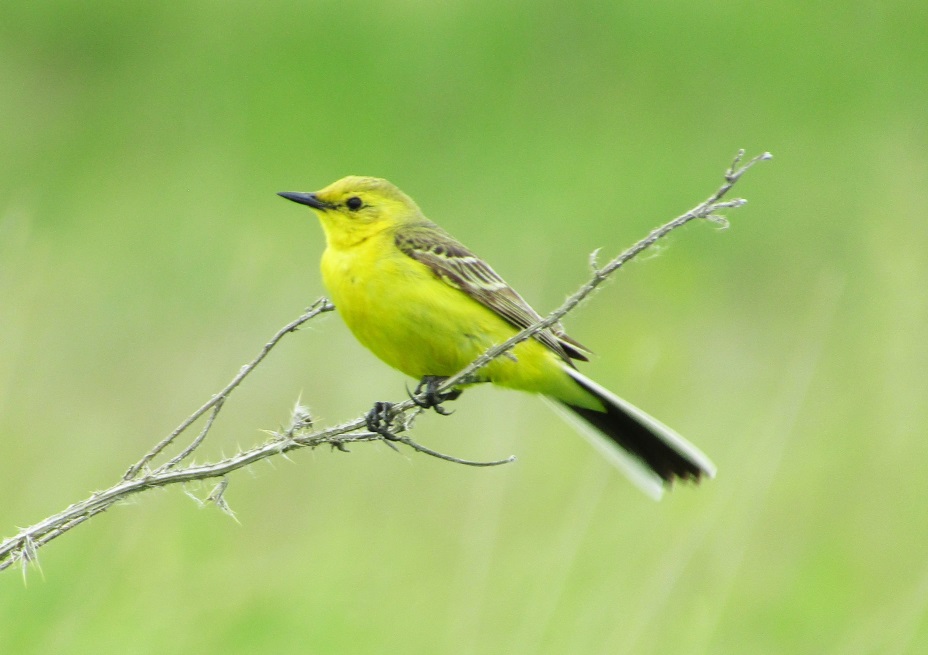 Видовое разнообразие (участник, сумевший 
сфотографировать наибольшее число видов птиц)
 Редкий вид (участник, сумевший сфотографировать 
наибольшее число редких видов или новый вид)
 Уникальный кадр (участник, сумевший 
сфотографировать самое интересное наблюдение года)
 Птица года (участник, предоставивший самый интересный фоторепортаж о жизни птицы года – буроголовой гаичке) 
 Интересное событие (участник, сумевший сфотографировать необычное событие в жизни птиц)
 Случайное фото
Д. Калядина
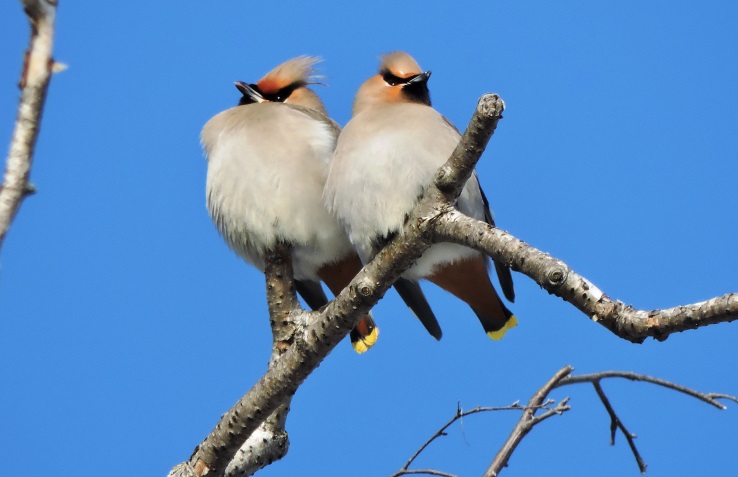 Г. Зяткина
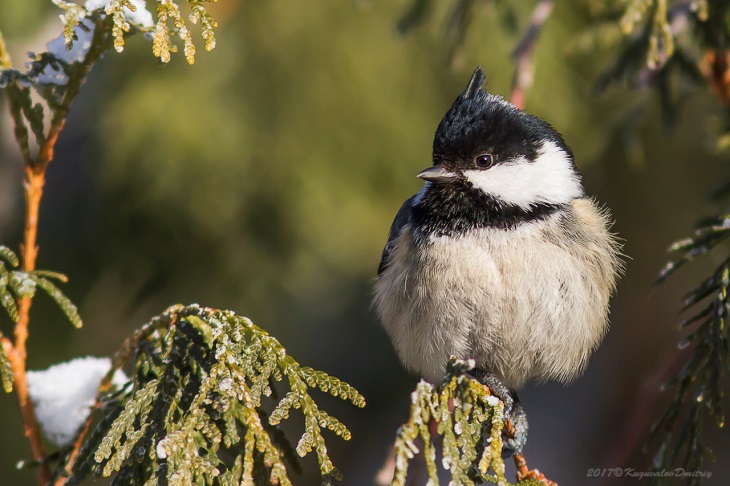 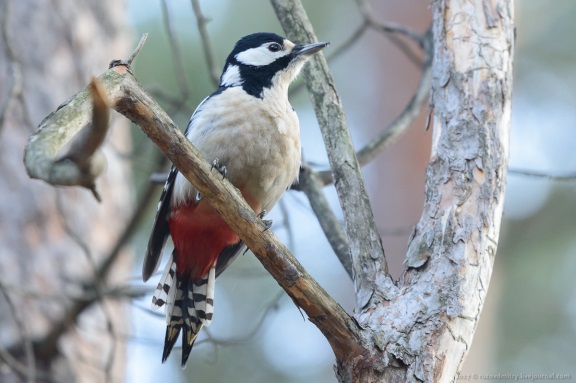 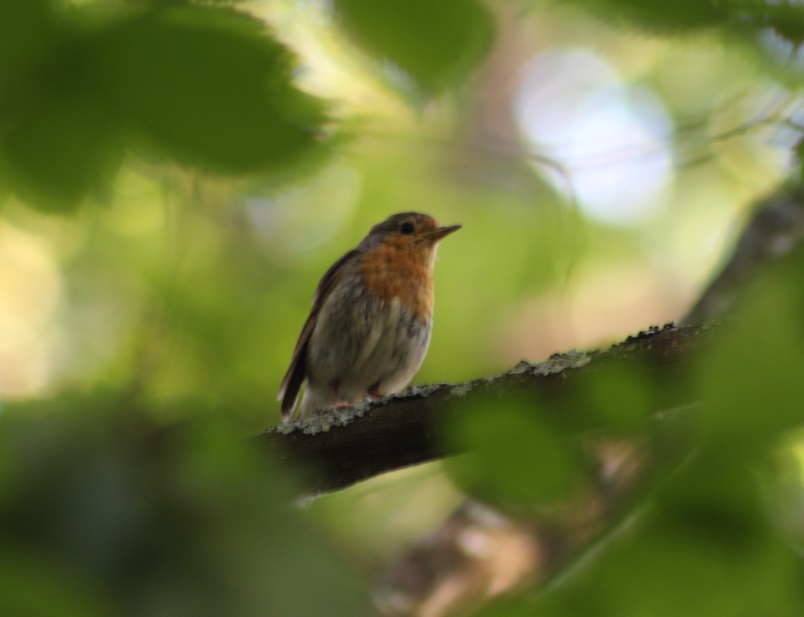 Д. Рузов
А. Гончарова
Д. Кугувалов
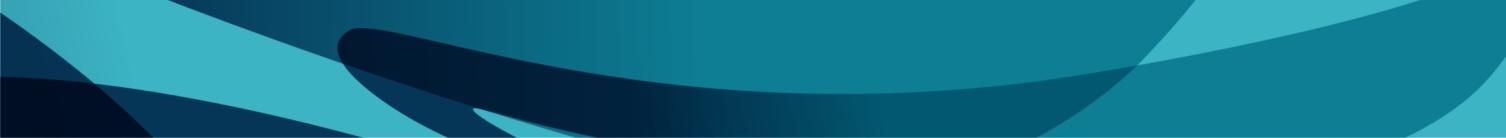 Большой год
За 5 лет в конкурсе приняли участие более 40 человек
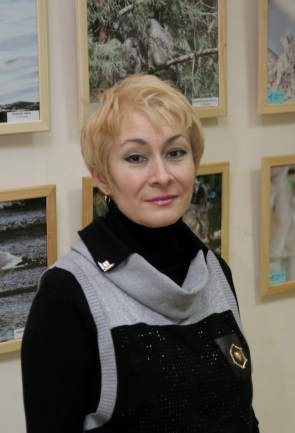 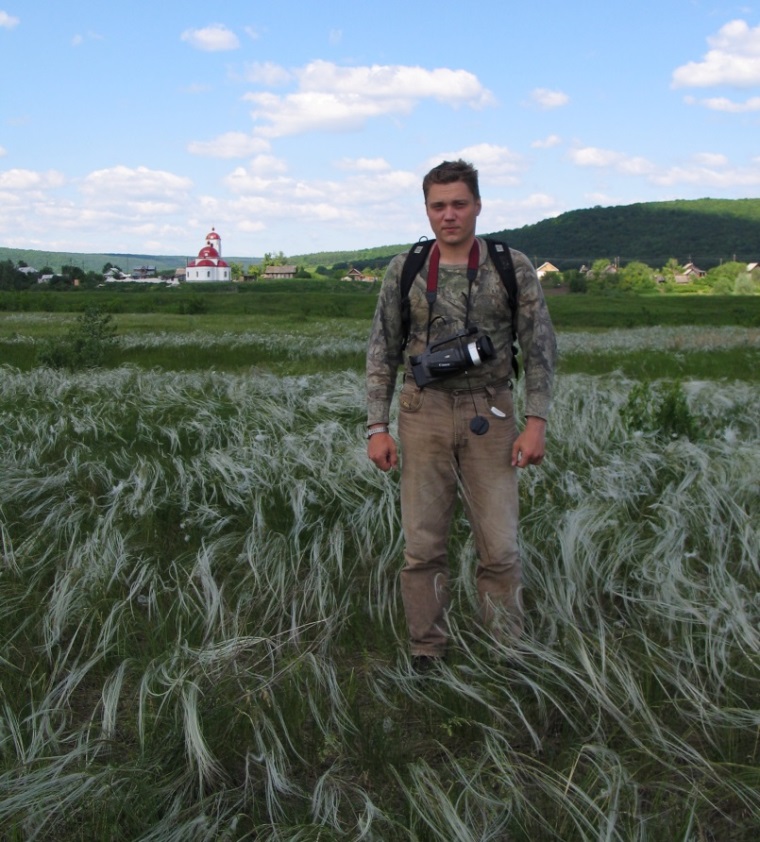 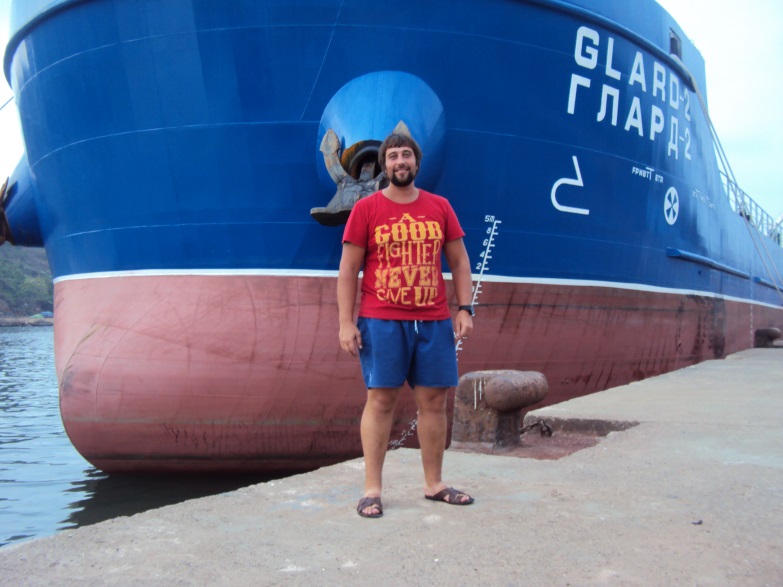 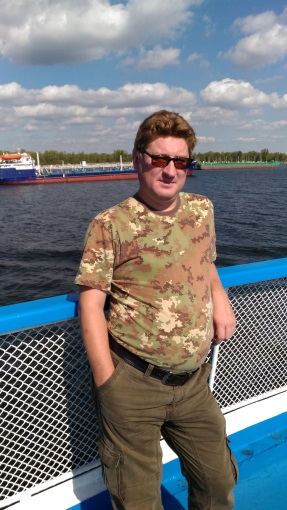 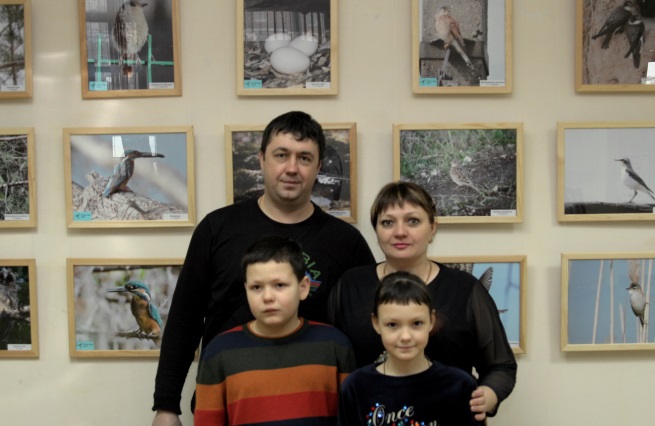 Семья Гончаровых
Галина Зяткина
Сергей Лысенко
Алексей Харьков
Сергей Павлов
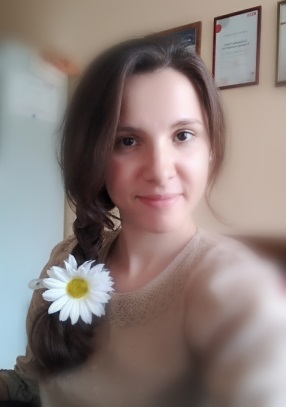 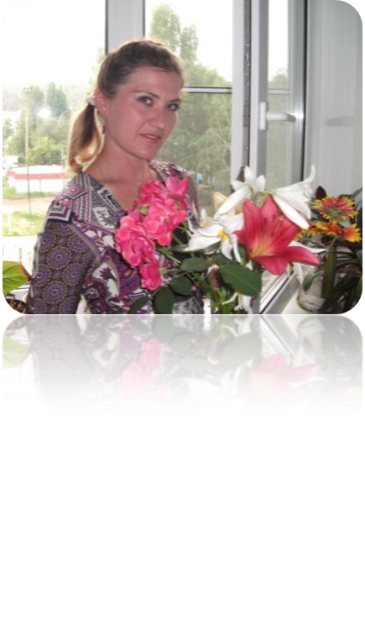 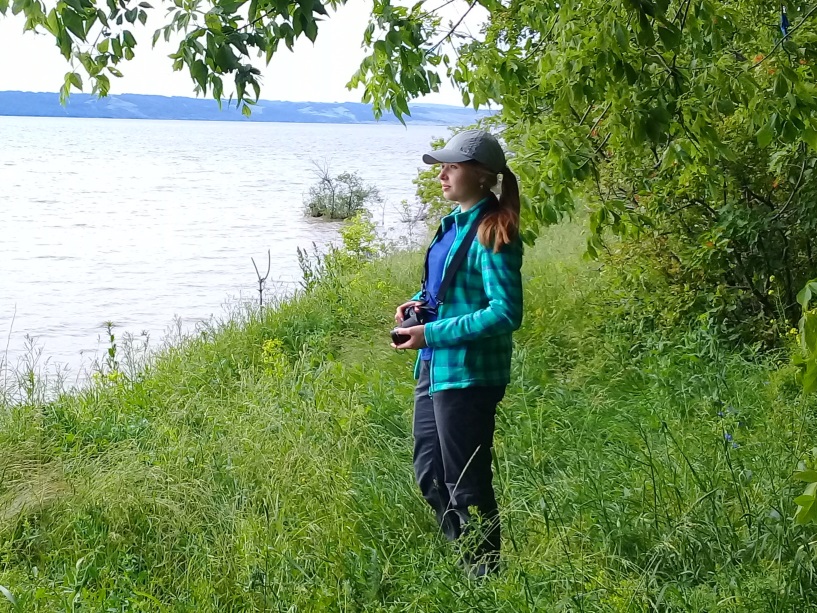 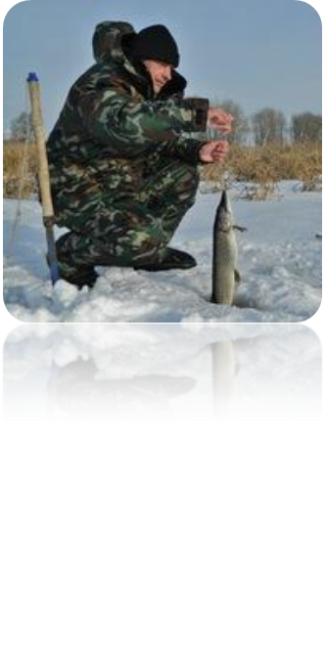 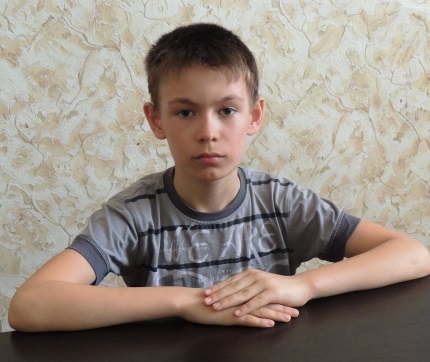 Оксана Циммер
Максим Алмаев
Дмитрий Кугувалов
Анна Шендрик
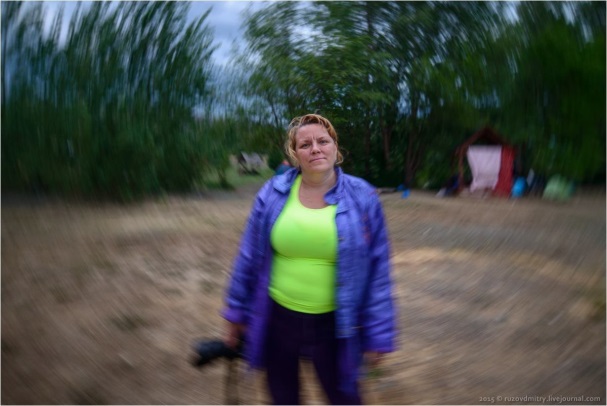 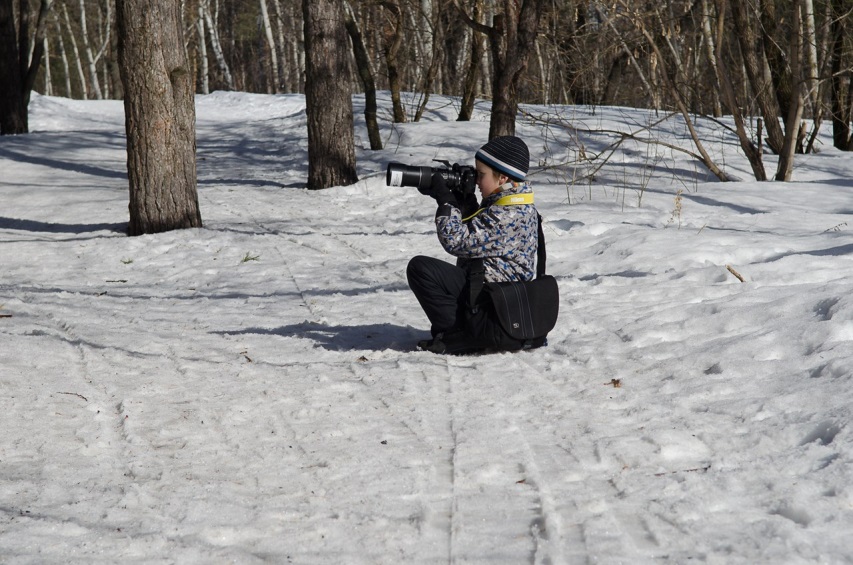 Дарья Калядина
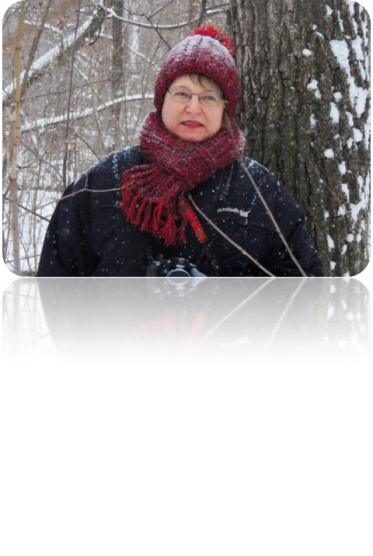 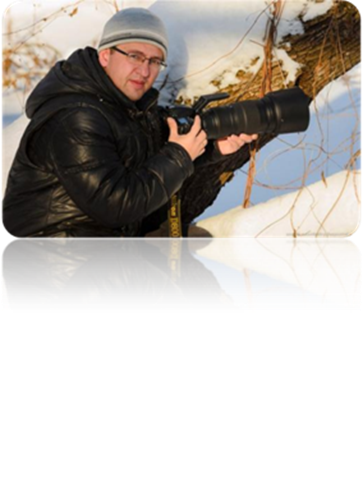 Елена Поликаркина
Василий Рузов
Светлана Рузова
Дмитрий Рузов
Большой год
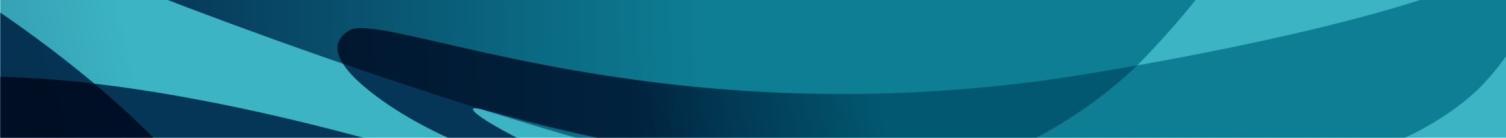 За 5 лет в конкурсе приняли участие более 40 человек
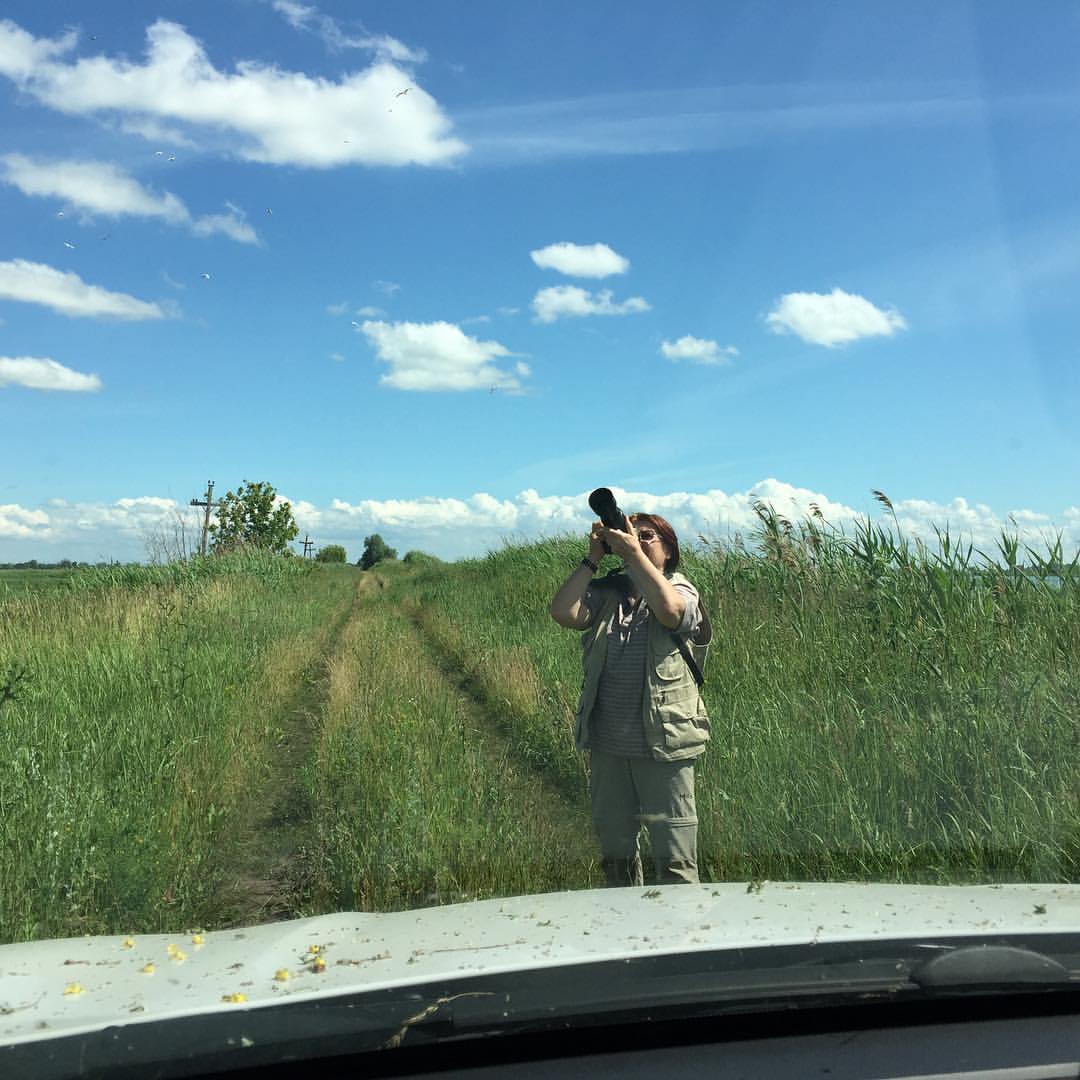 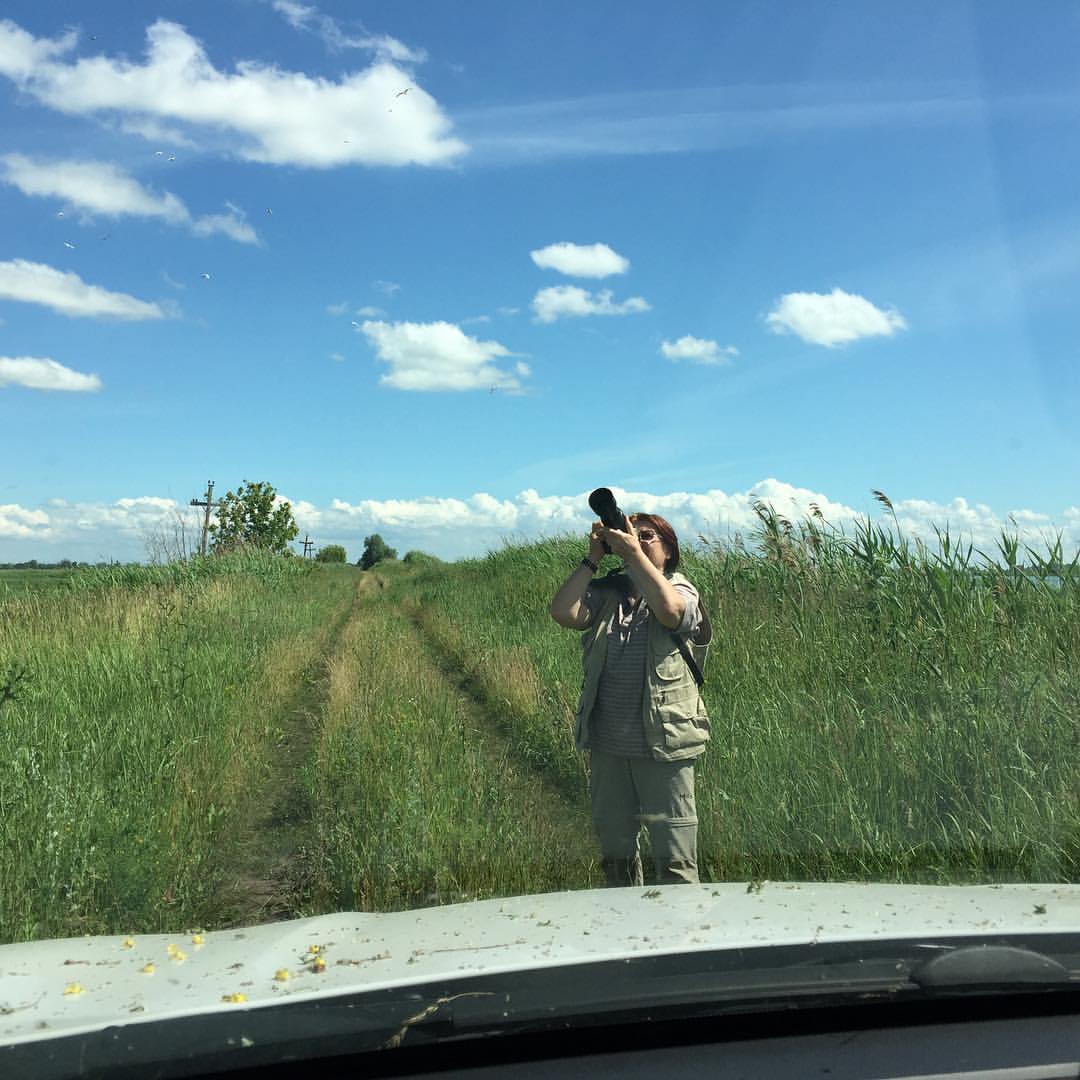 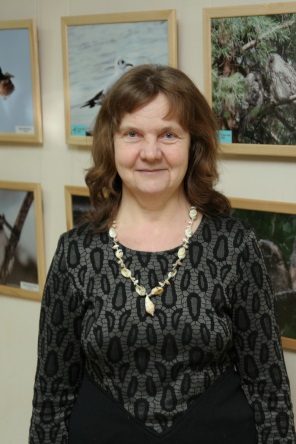 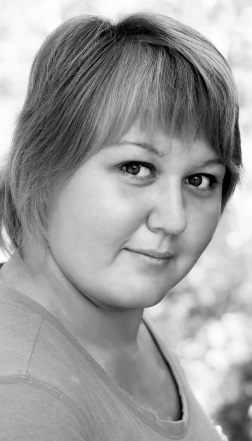 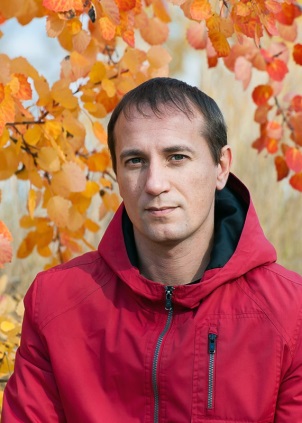 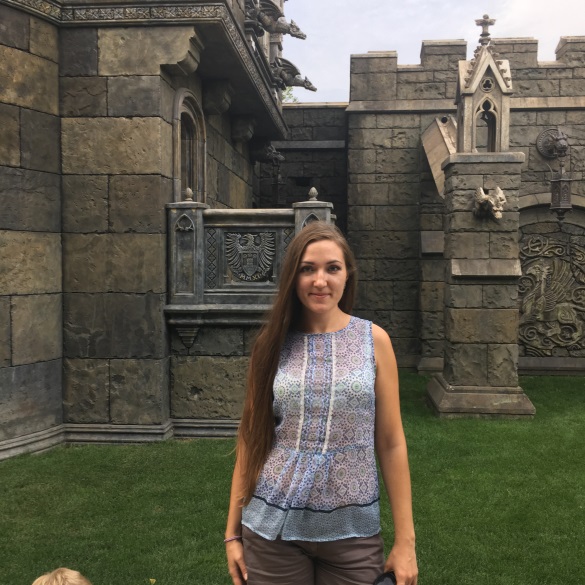 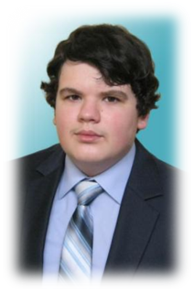 Алла Булдакова
Антон Резванов
Анастасия Панина
Римма Петрова
Максим Толстых
Наталья Ремезова
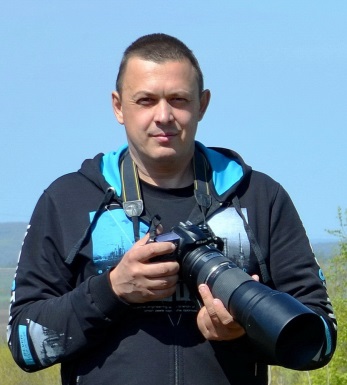 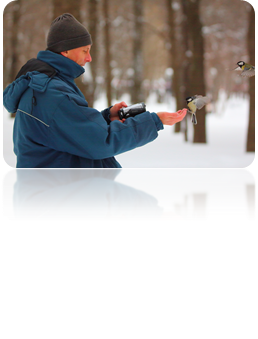 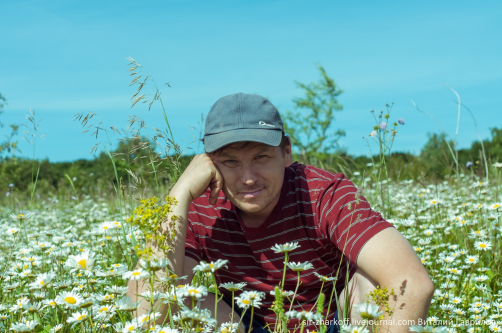 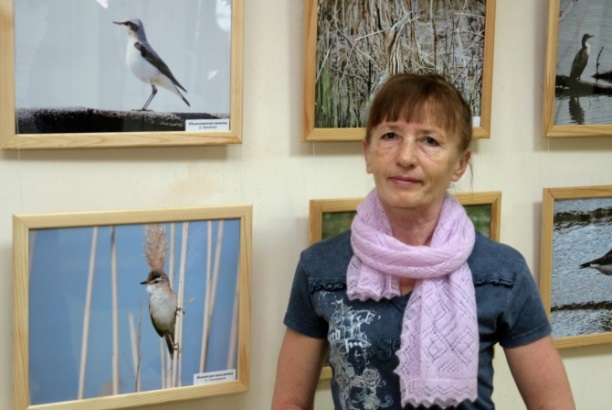 Владимир Шебаршенко
Виталий Гаврилов
Дмитрий Михайлюк
Лариса Гаранина
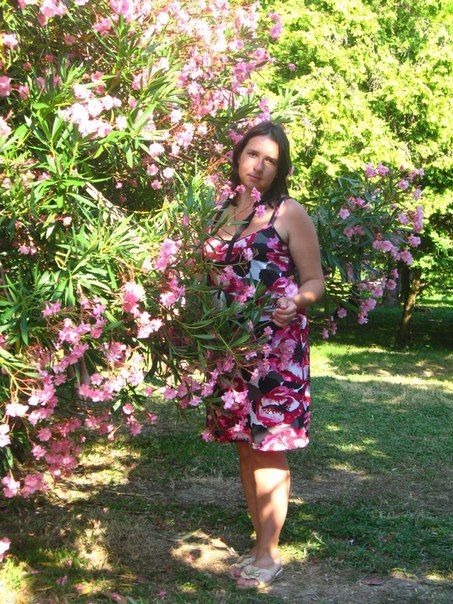 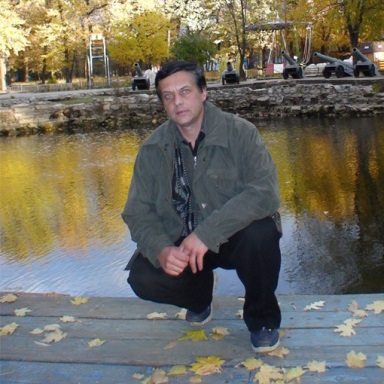 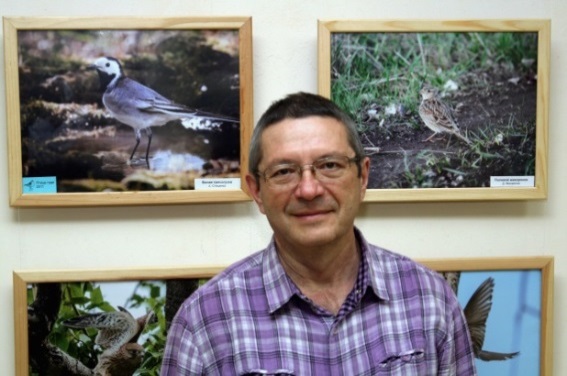 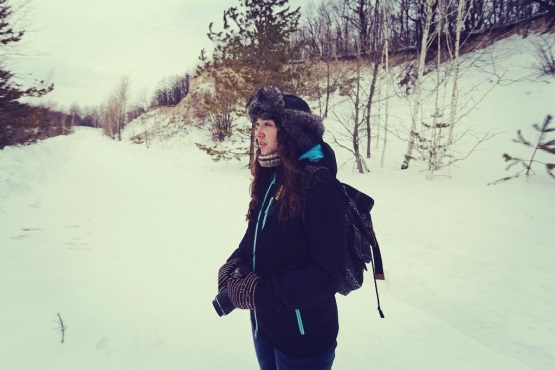 Александра Кривопалова
Игорь Фалин
Михаил Сосновщенко
Анна Олищук
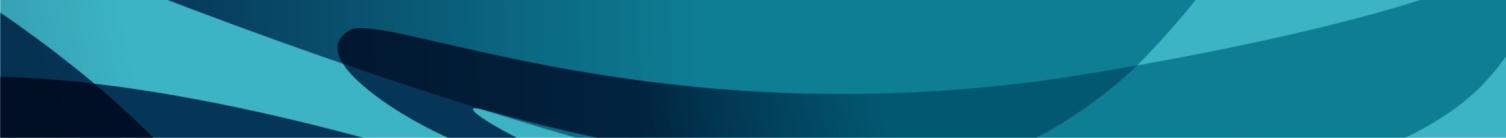 Большой год
Большой год 2014
Большой год 2014
Из городов: Жигулевск, Тольятти, Самара, Чапаевск, Новокуйбышевск, а также из п. Управленческий г.о. Самара, с. Бахилово и п. Приморский Ставропольского р-на, п. Поляков Большечерниговского района, ст. Тургеневка Кинельского р-на, с. Зольное и с. Бахилова Поляна г.о. Жигулевск, ж.-д. ст. Клявлино.
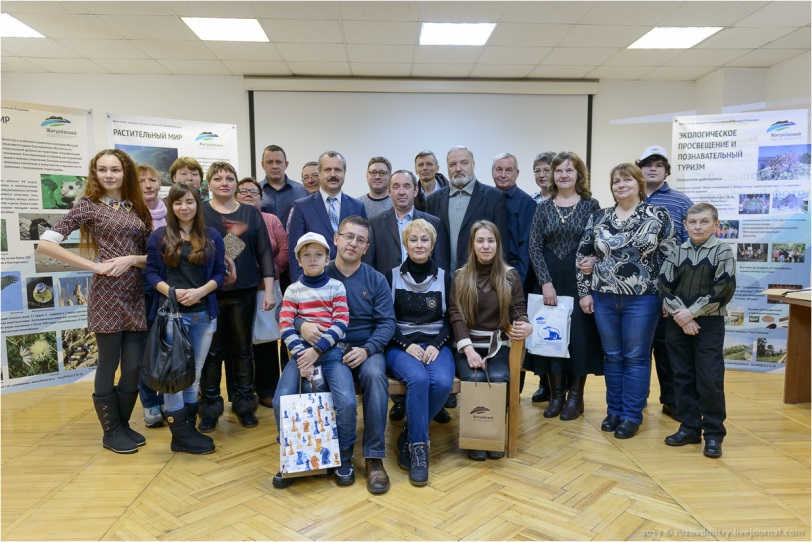 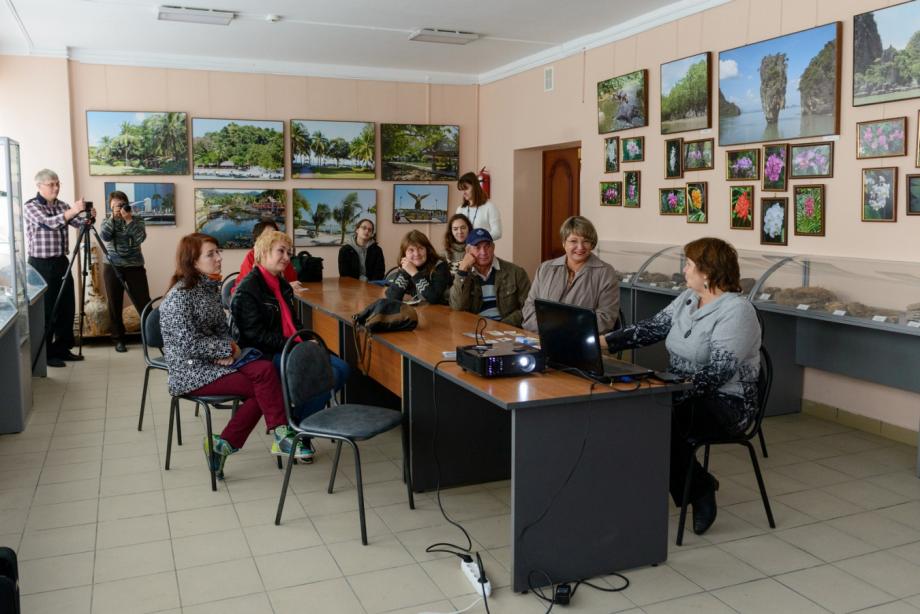 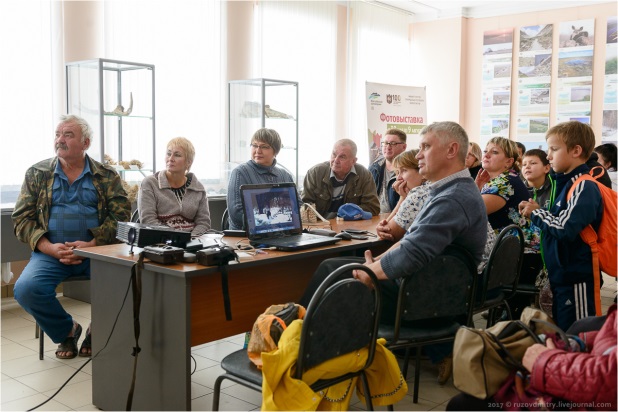 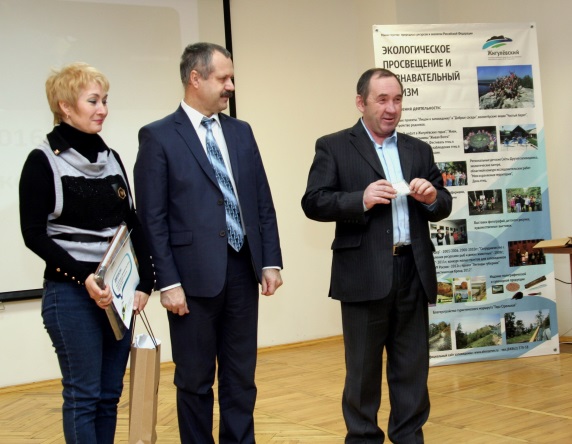 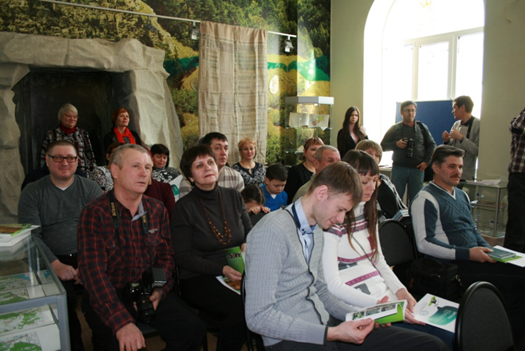 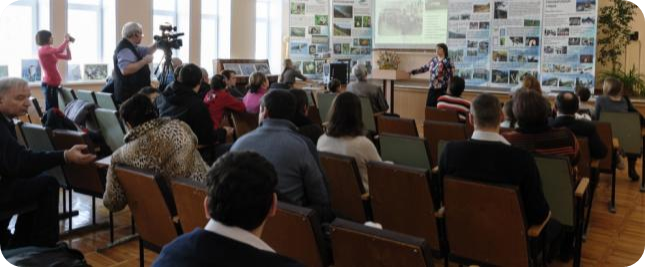 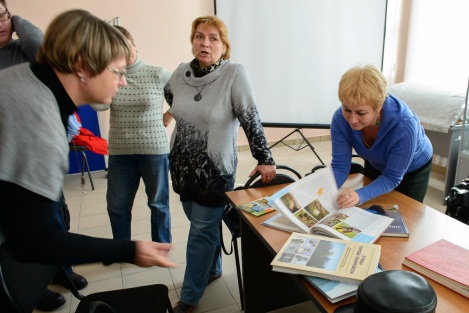 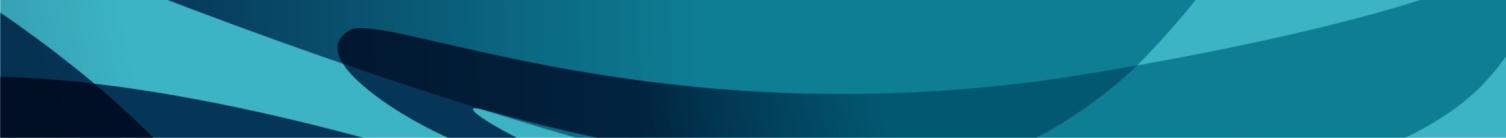 Большой год
Фотоконкурс «Птица года 2015»
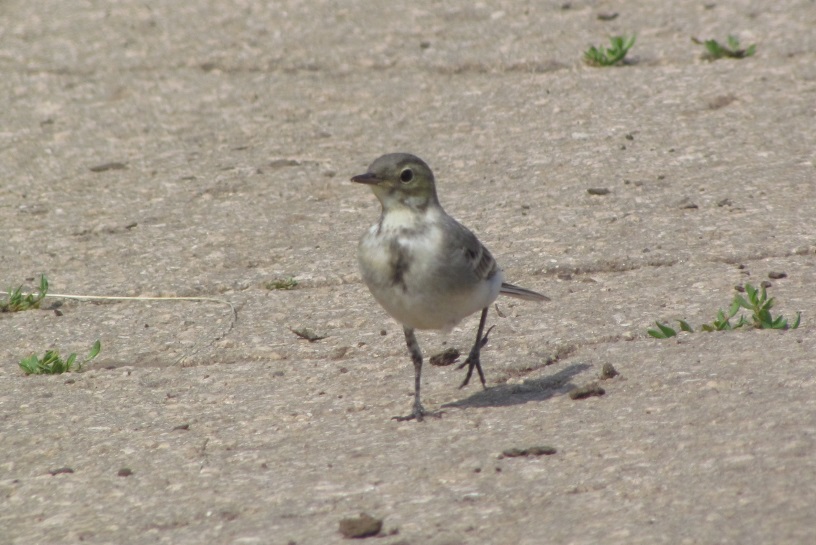 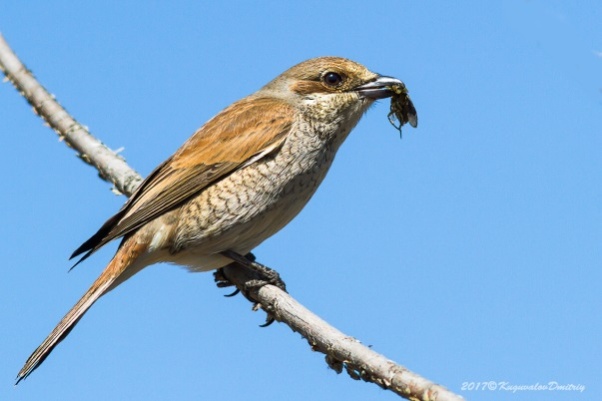 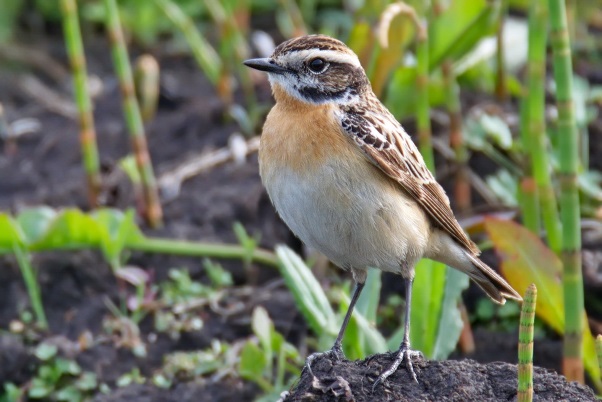 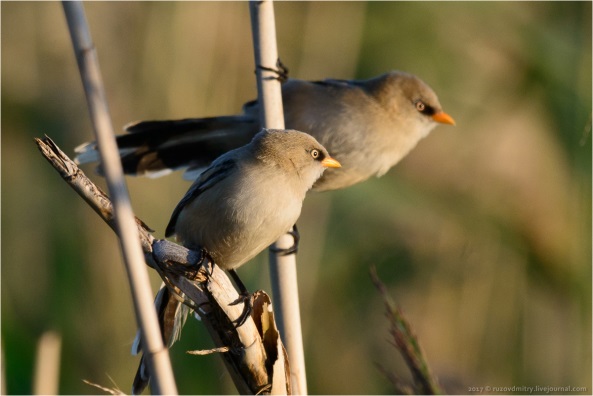 Д. Кугувалов
Д. Михайлюк
А. Резванов
Д. Рузов
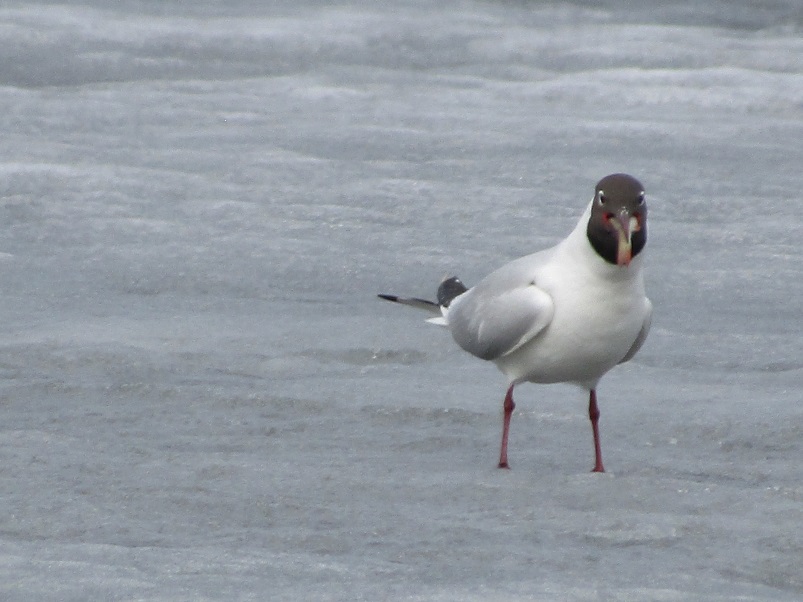 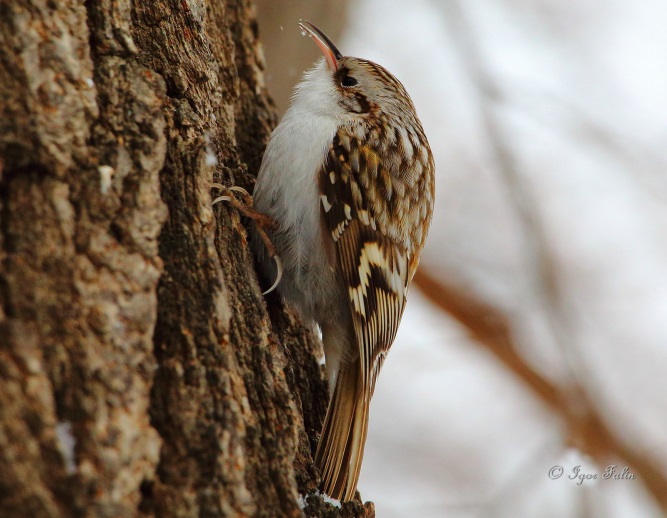 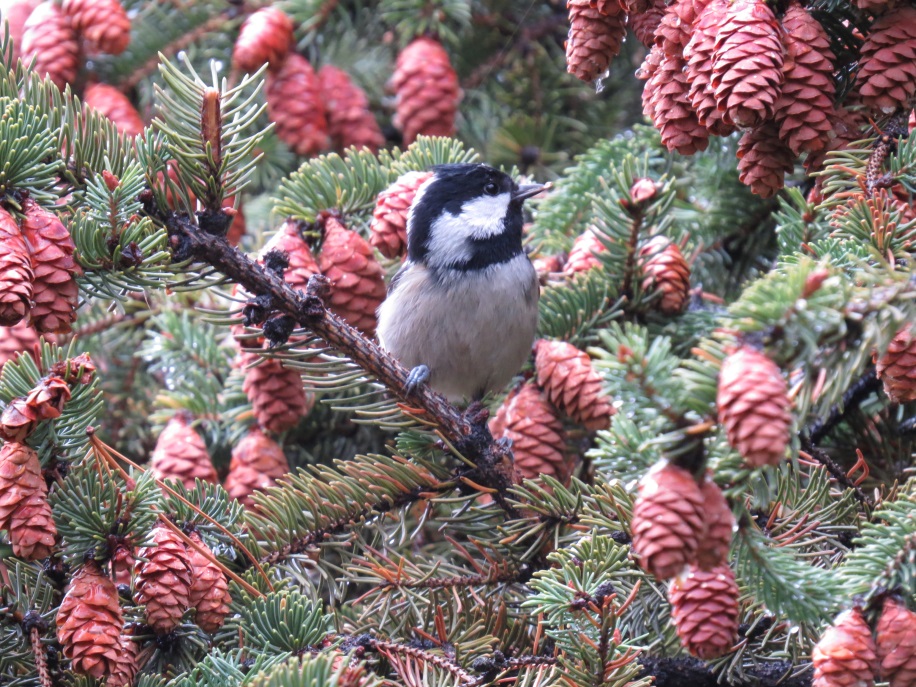 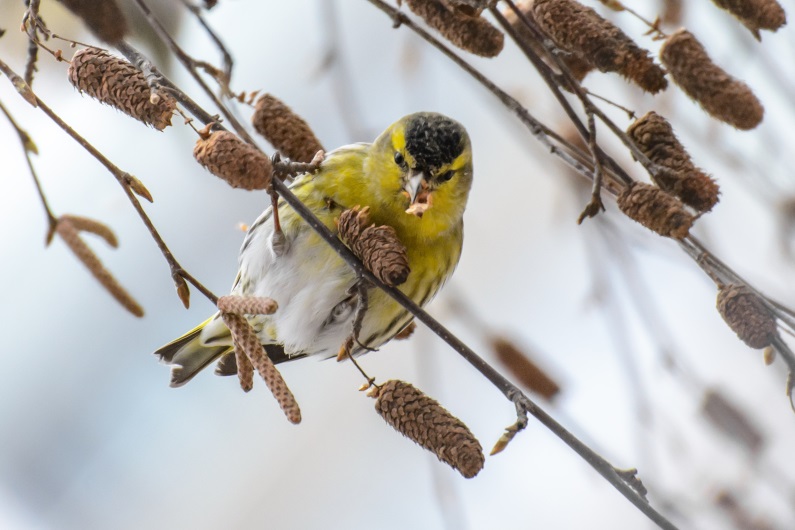 А. Харьков
М. Толстых
И. Фалин
Д. Калядина
Участниками конкурса сделаны фотографии:
 в 2014 г. - 158 видов, 1 новый вид; в 2015 г. - 171 вида, 2 новых вида; в 2016 г. – 183 видов,  в 2017 г. - 188 видов птиц, 1 новый вид;  за первое полугодие  2018 г.  - 177 видов,  3 новых вида и 2 новых подвида.
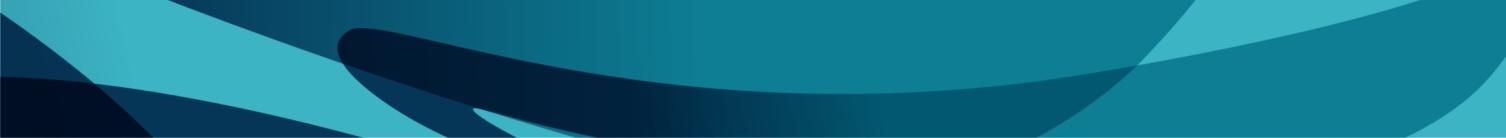 Большой год
Новый вид
2014 год
Индийская камышевка
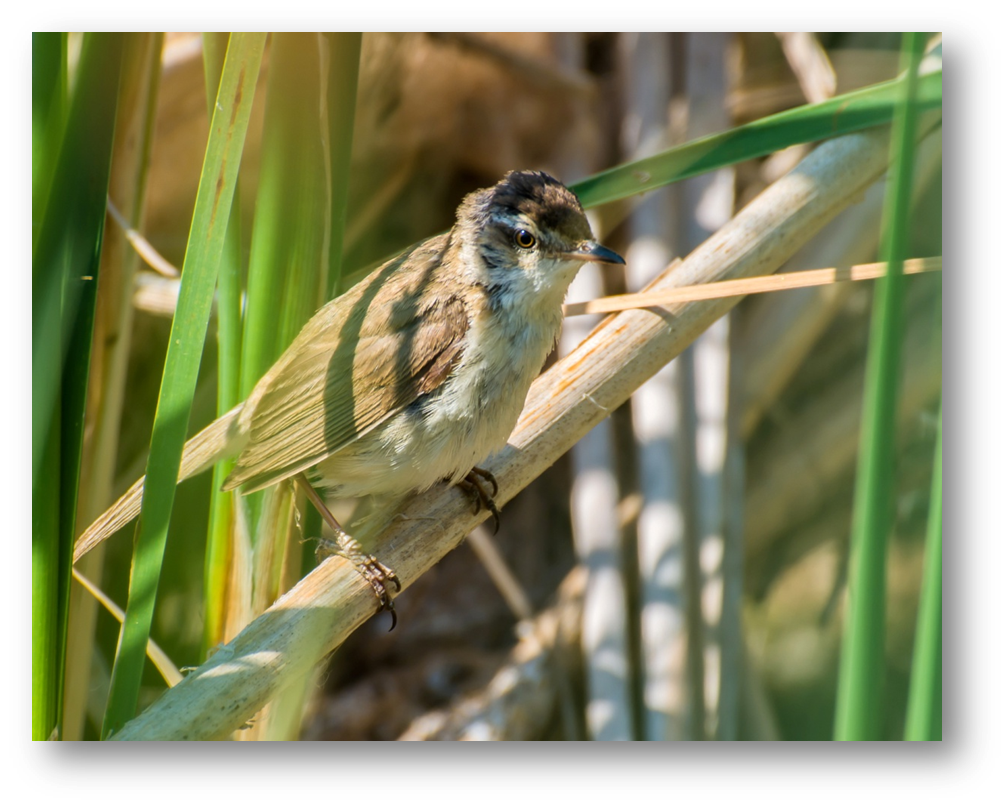 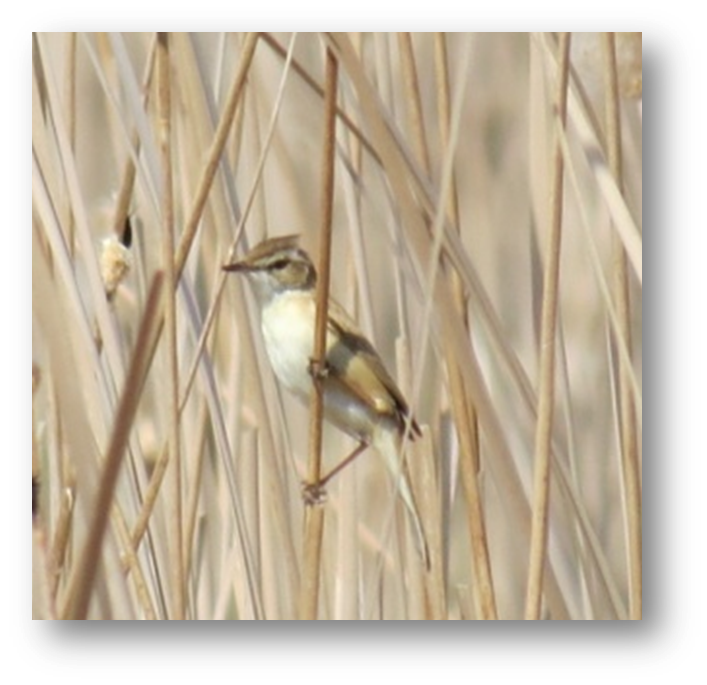 (А. Харьков, г. Самара)
(М. Толстых, г. Самара)
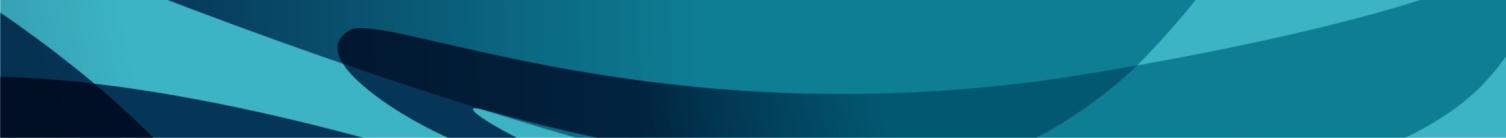 Большой год
Новый вид
2015 год
Рыжая цапля
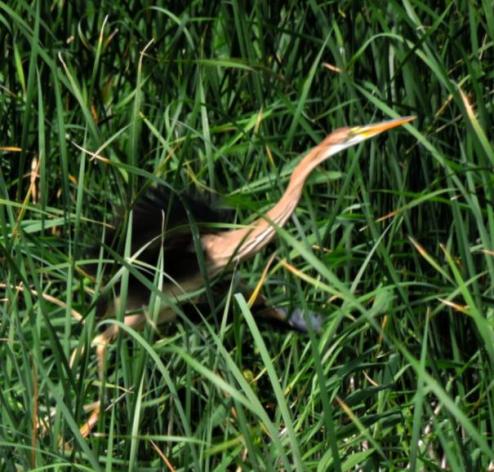 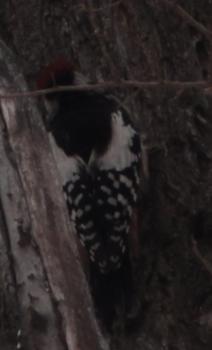 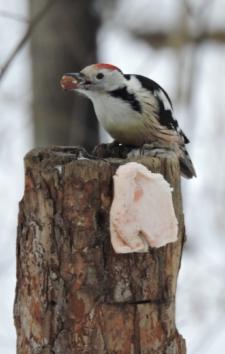 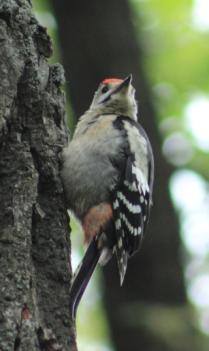 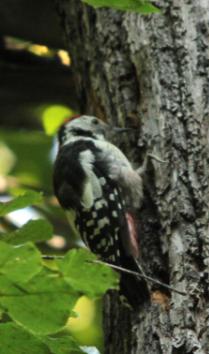 (Поликаркина Е., г. Тольятти)
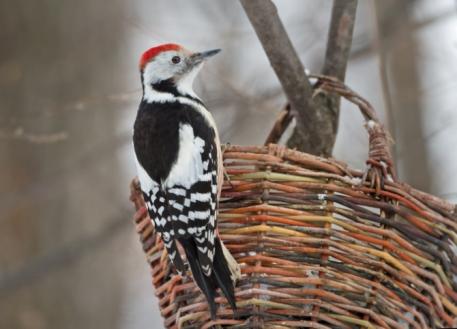 Средний дятел 

(Тараканова А., г. Октябрьск;Сосновщенко М., Поликаркина Е., г. Тольятти; Резванов А., Стеценко А., г. Самара)
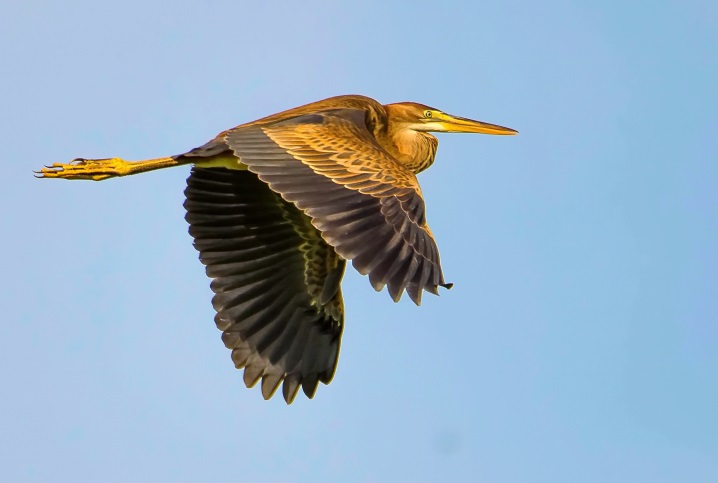 Михайлюк Д. г. Жигулевск
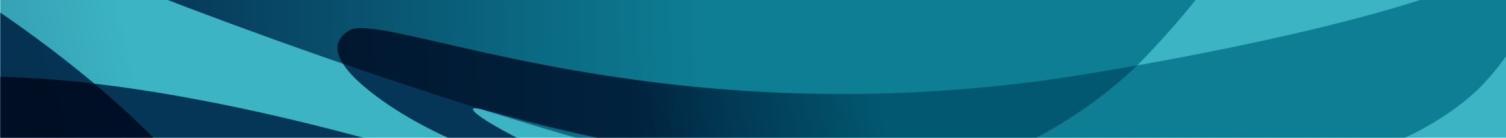 Большой год
Новый вид     2017
Серый снегирь
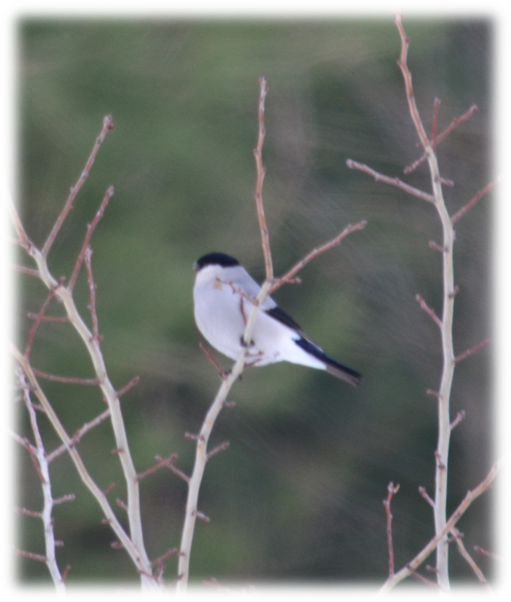 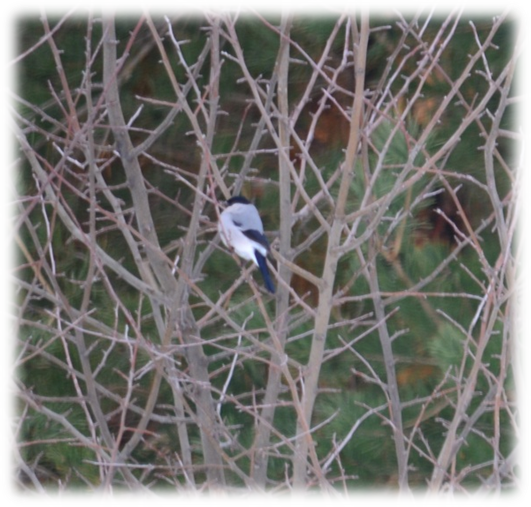 Д. Михайлюк, г. Жигулевск
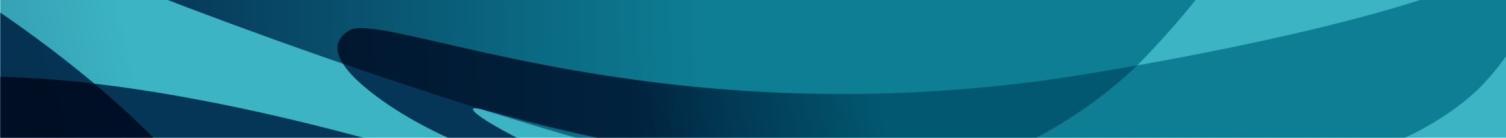 Большой год
Новый вид     2018
Сибирская завирушка
Гольцовый конек
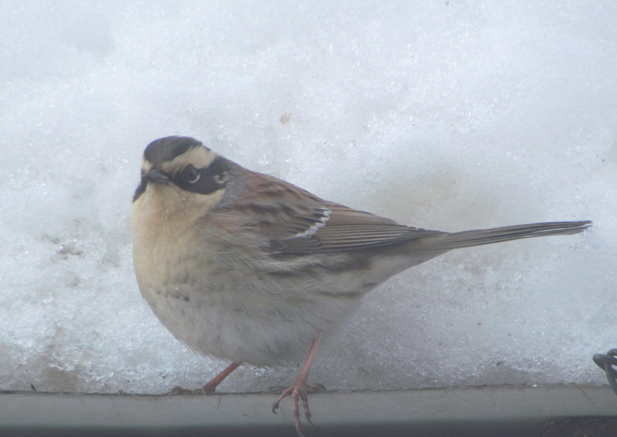 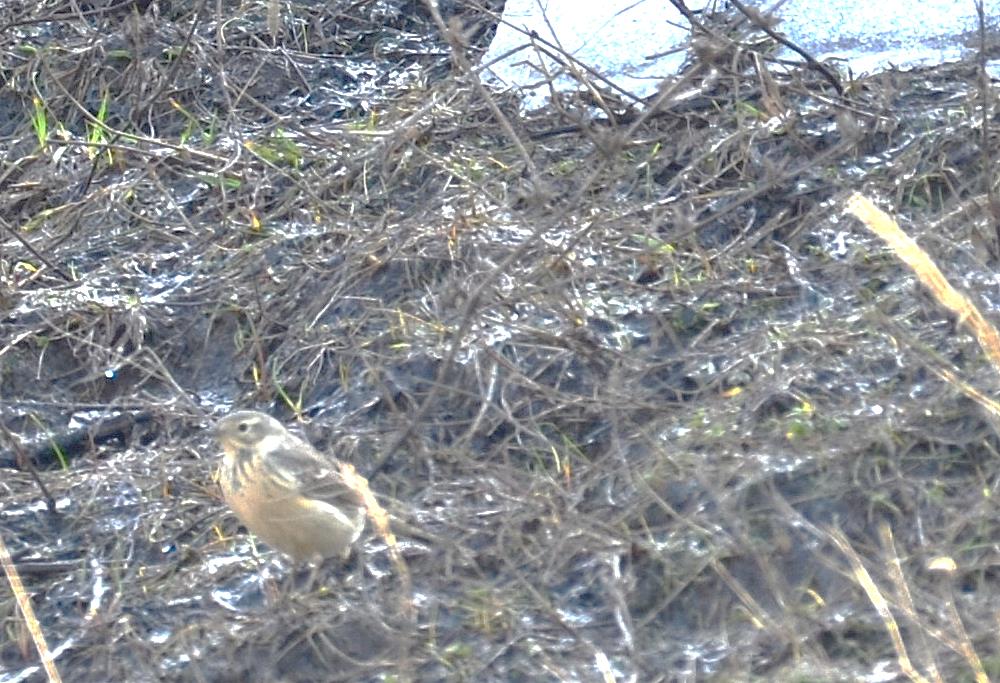 Михайлюк Д., г. Жигулевк
Резванов А. , п. Уравленческий 
г.о. Самара
Большой год
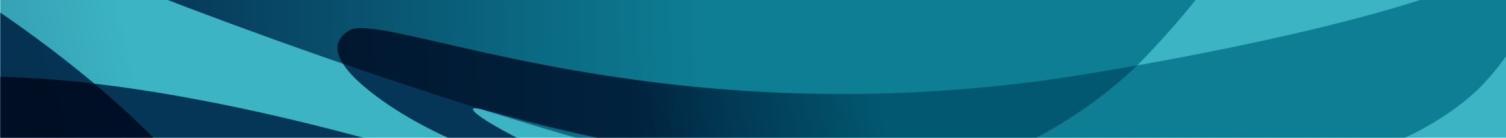 Новый подвид     2018
Горихвостка-чернушка 
туркестанский подвид
Обыкновенный поползень,
 сибирский подвид
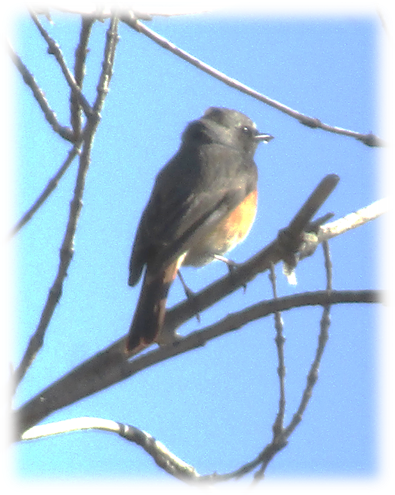 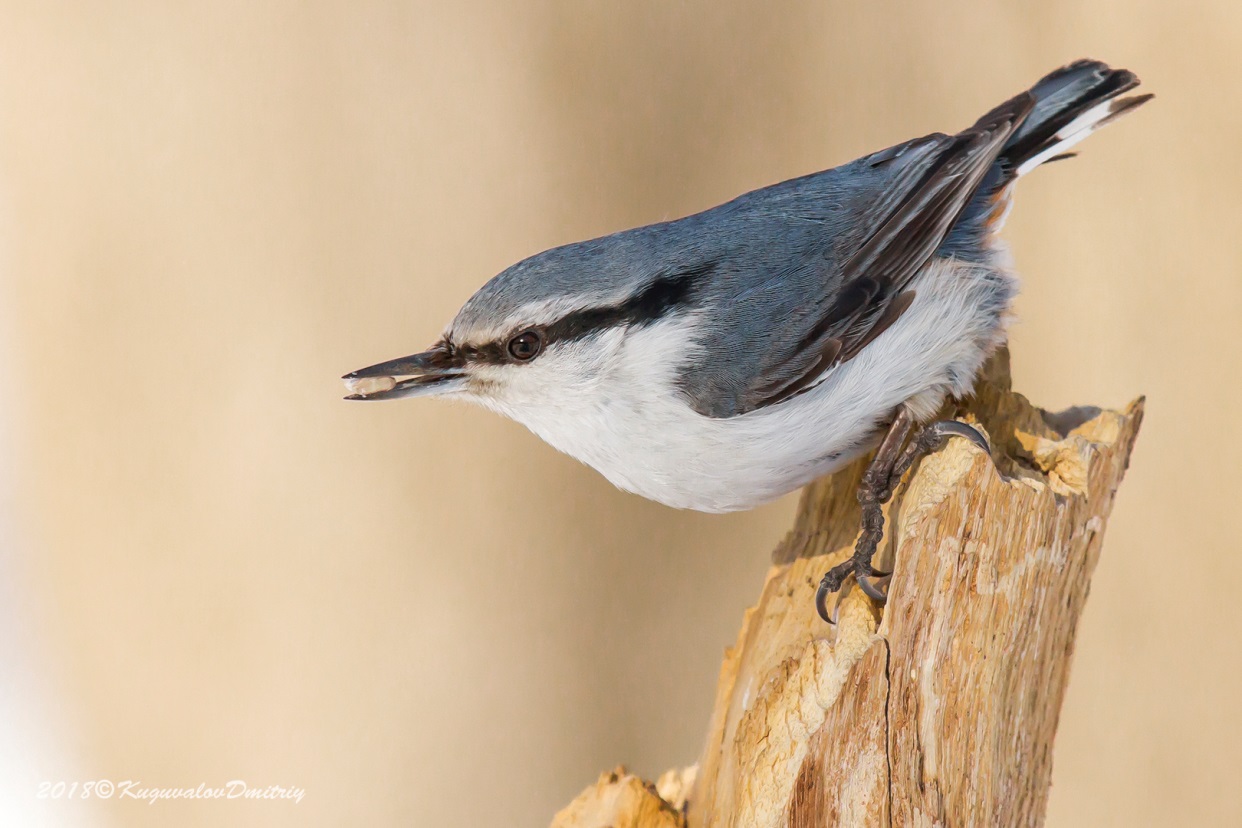 Кугувалов Д., г. Самара
Калядина Д., г. Чапаевск
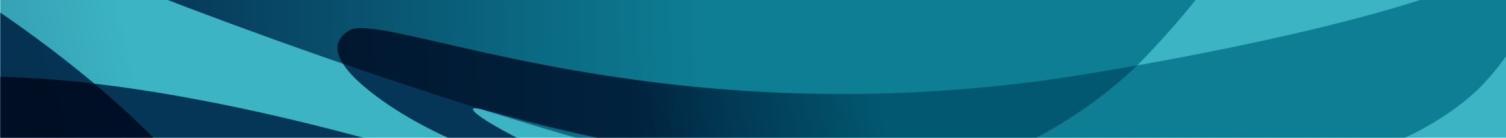 Большой год
Красная книга
Большая белая цапля
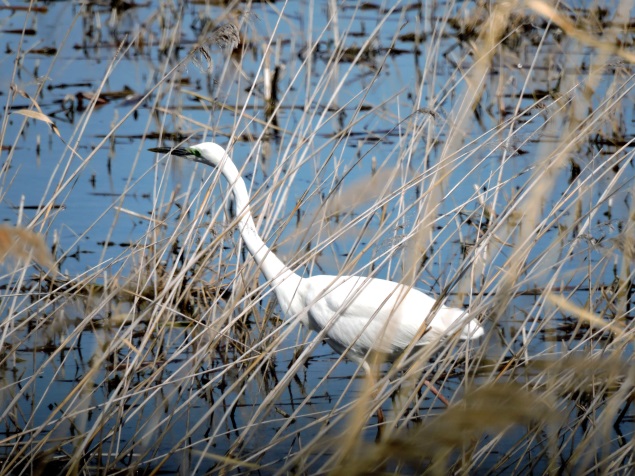 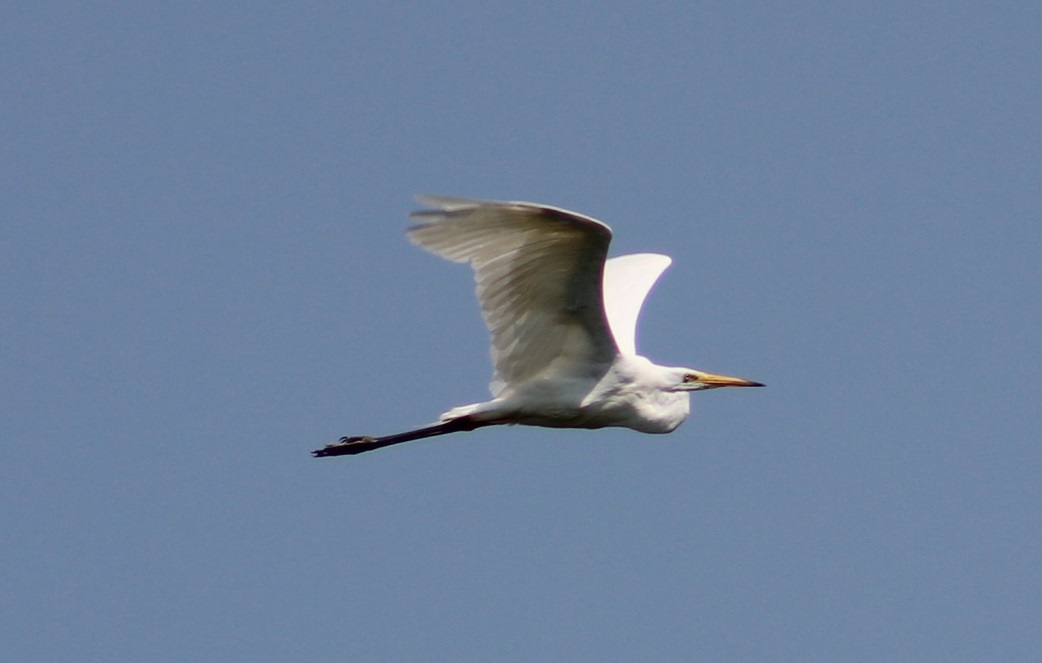 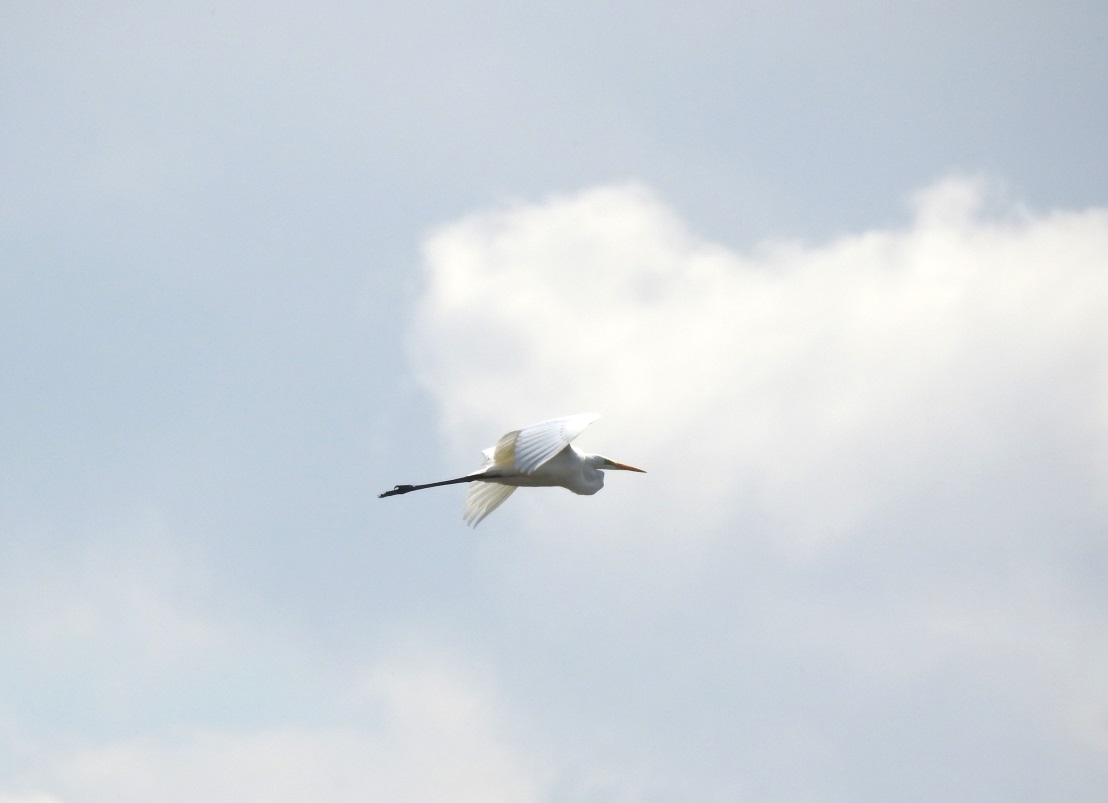 Л. Гаранина
Е. Поликаркина
Г. Зяткина
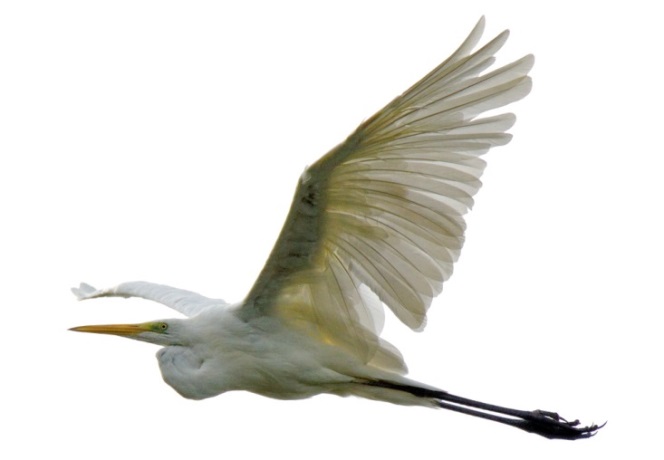 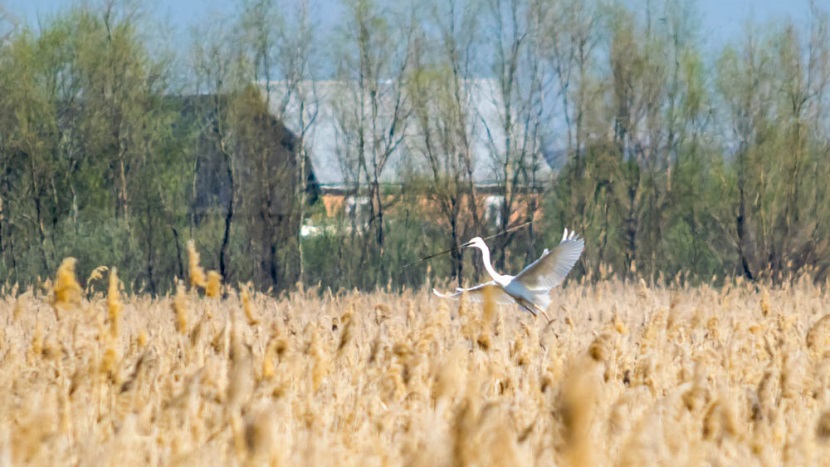 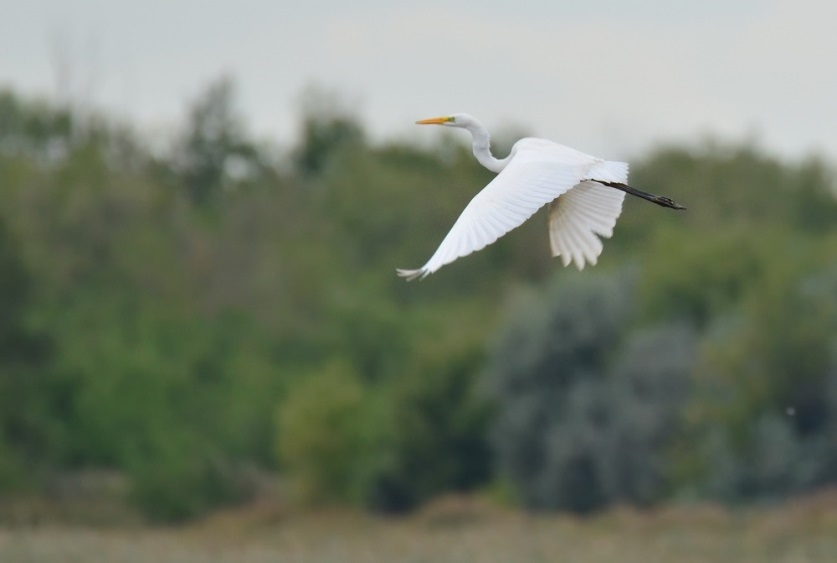 Д. Михайлюк
Р. Петрова
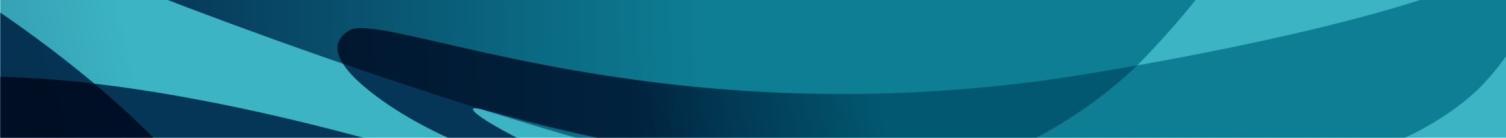 Большой год
Красная книга
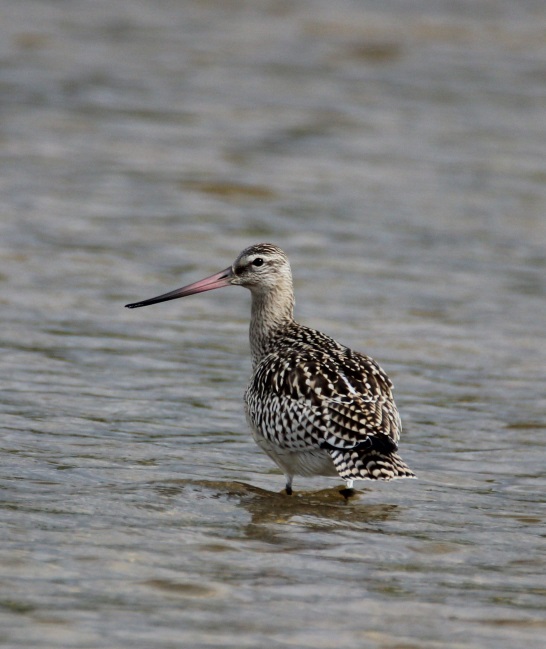 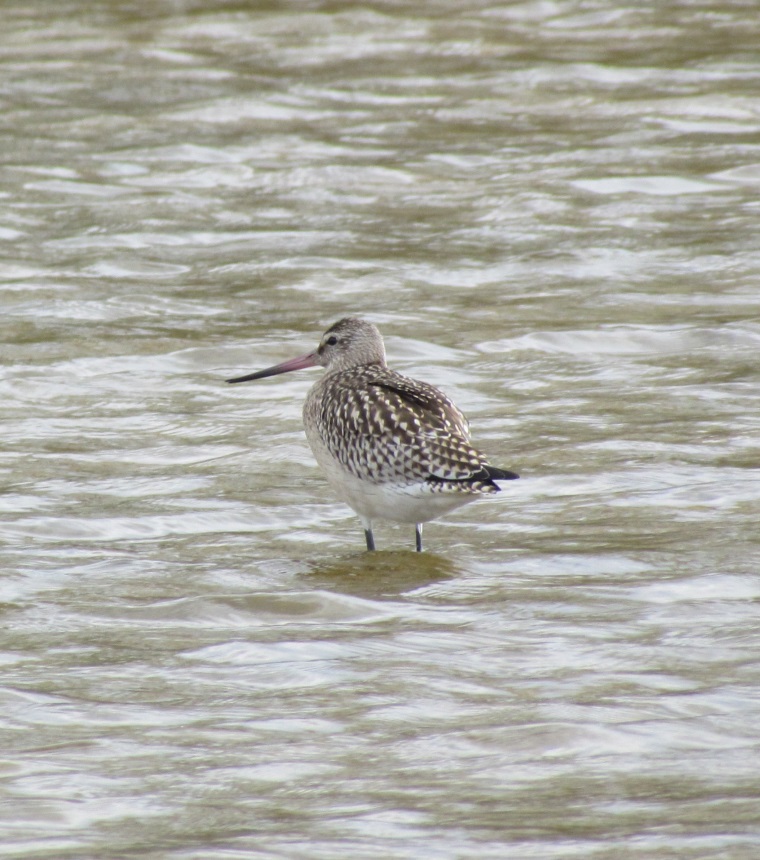 Большой веретенник
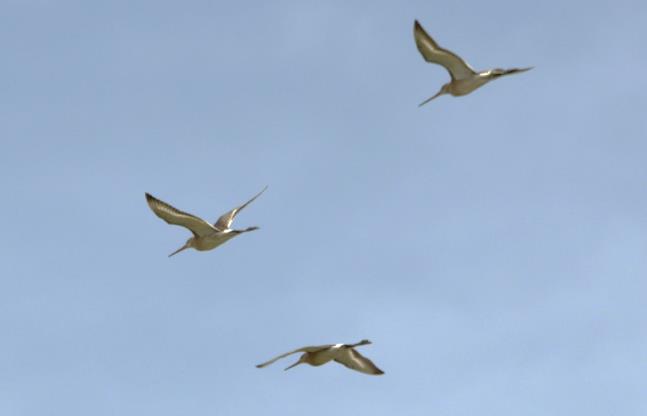 Л. Гаранина
М. Сосновщенко
Д. Михайлюк
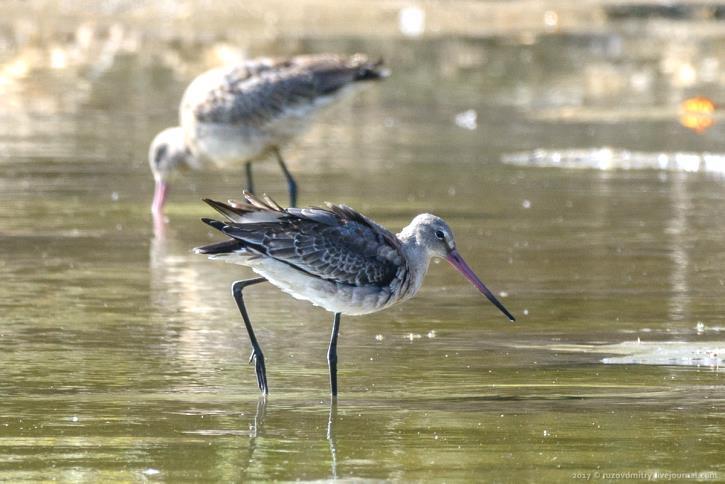 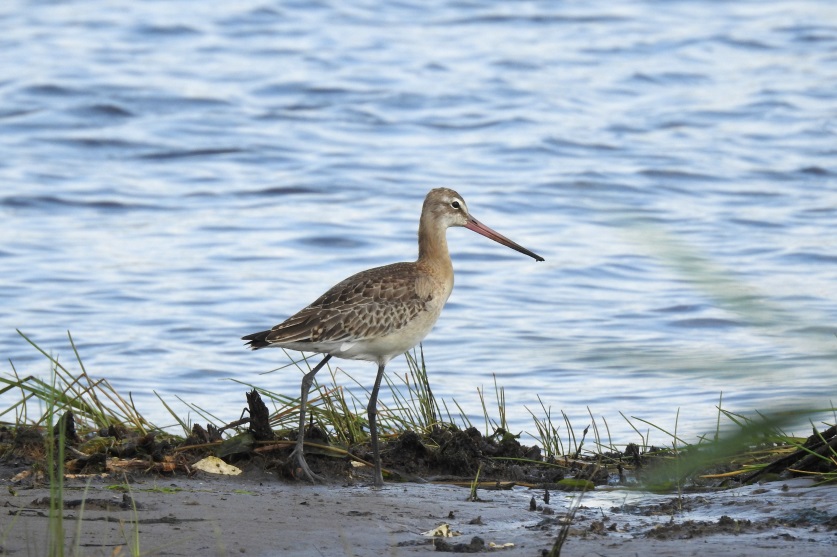 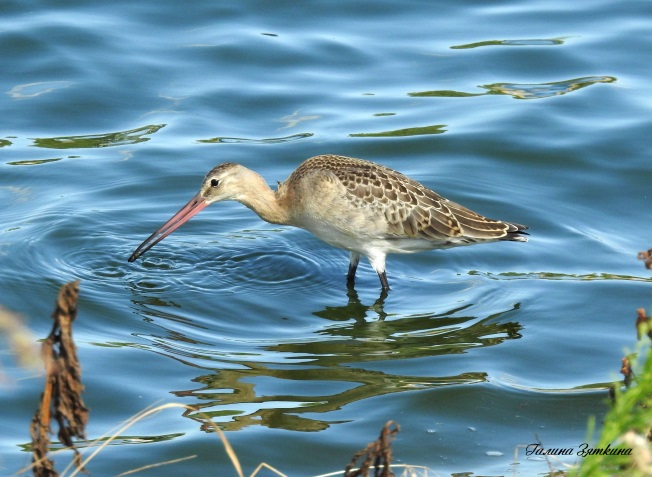 Д. Рузов
Г. Зяткина
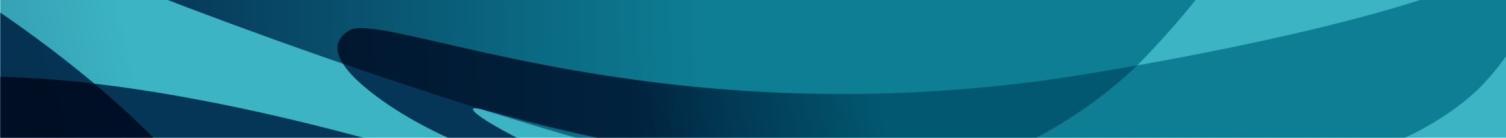 Большой год
Красная книга
Большой подорлик
Кобчик
Змееяд
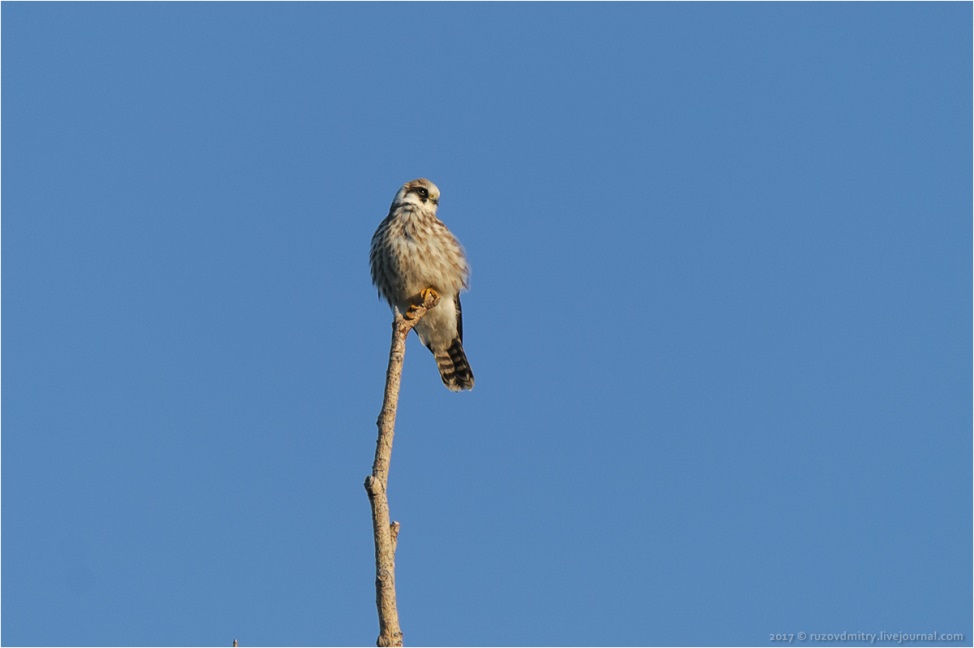 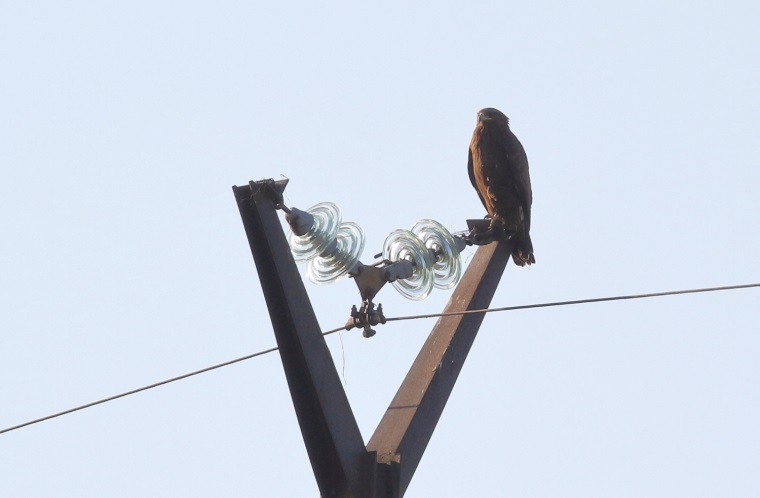 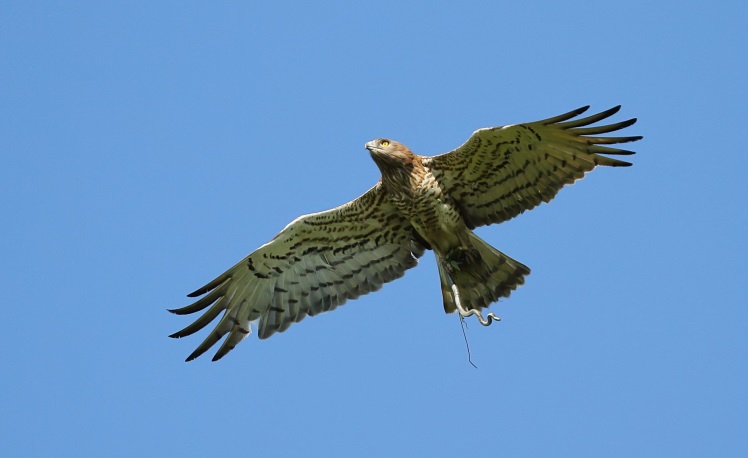 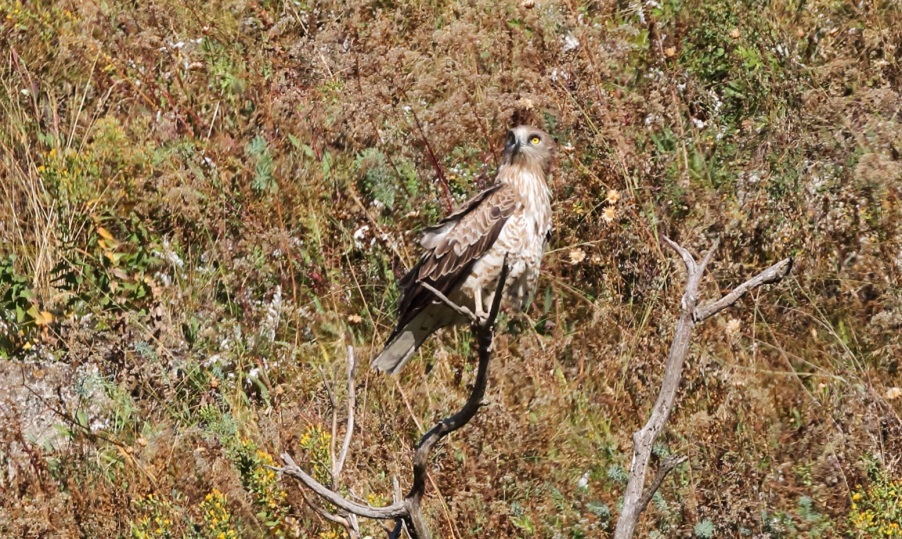 Д. Рузов
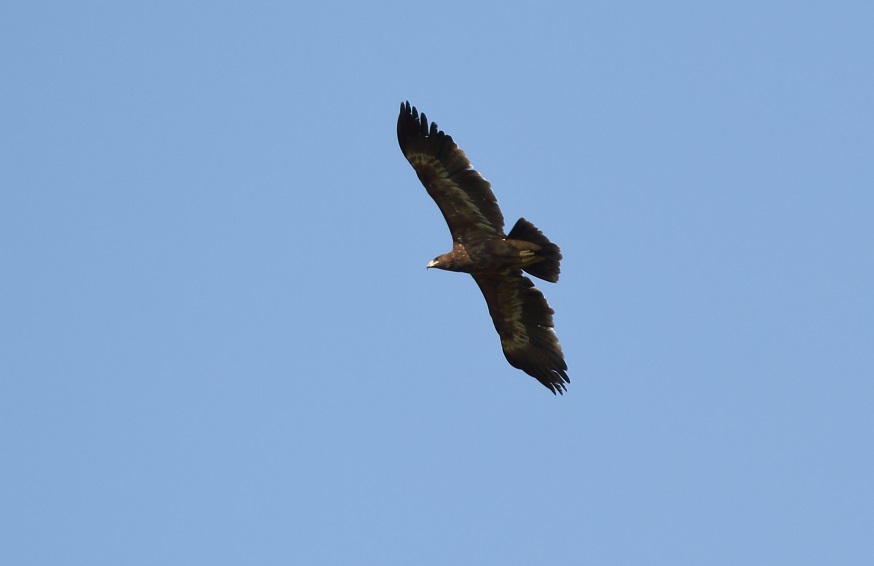 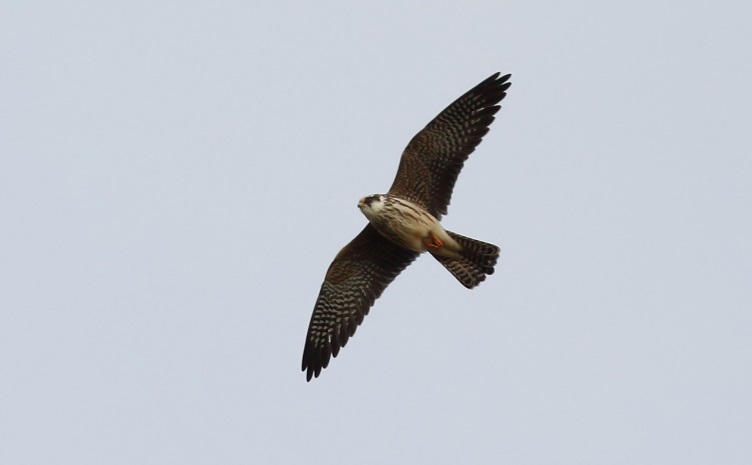 С. Павлов (Самара)
С. Павлов (Самара)
С. Павлов (Самара)
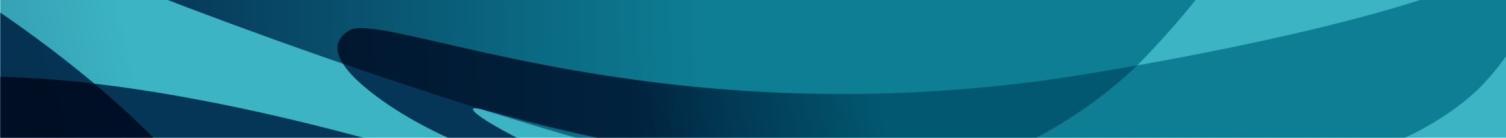 Большой год
Красная книга
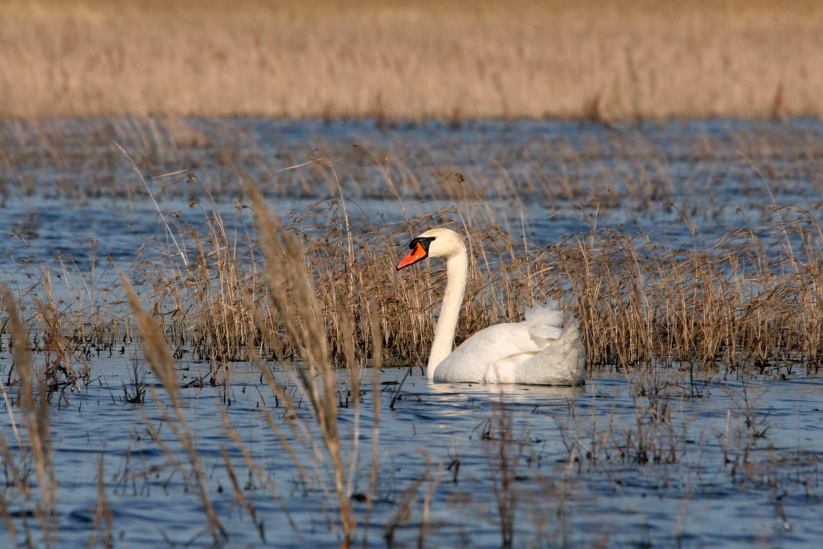 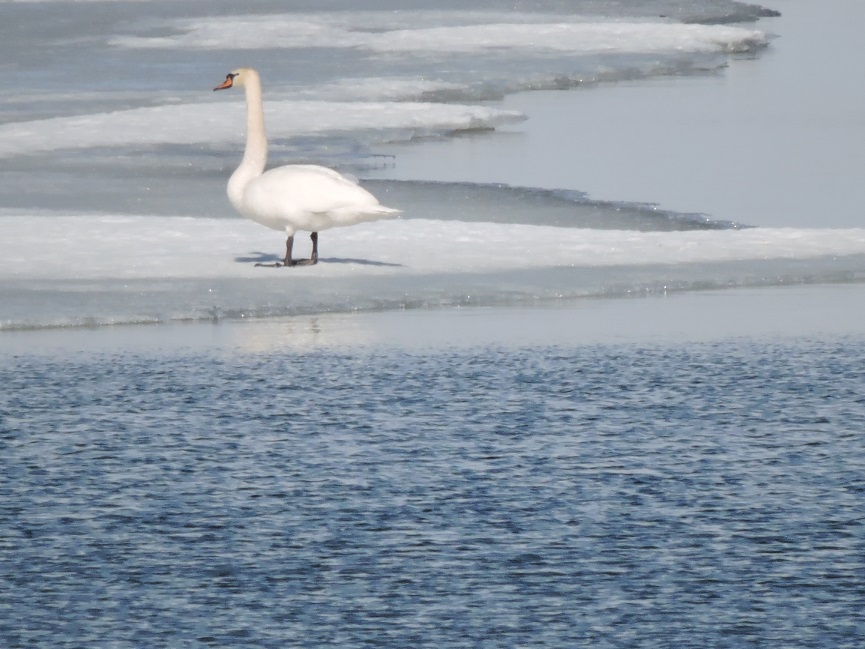 Лебедь-шипун
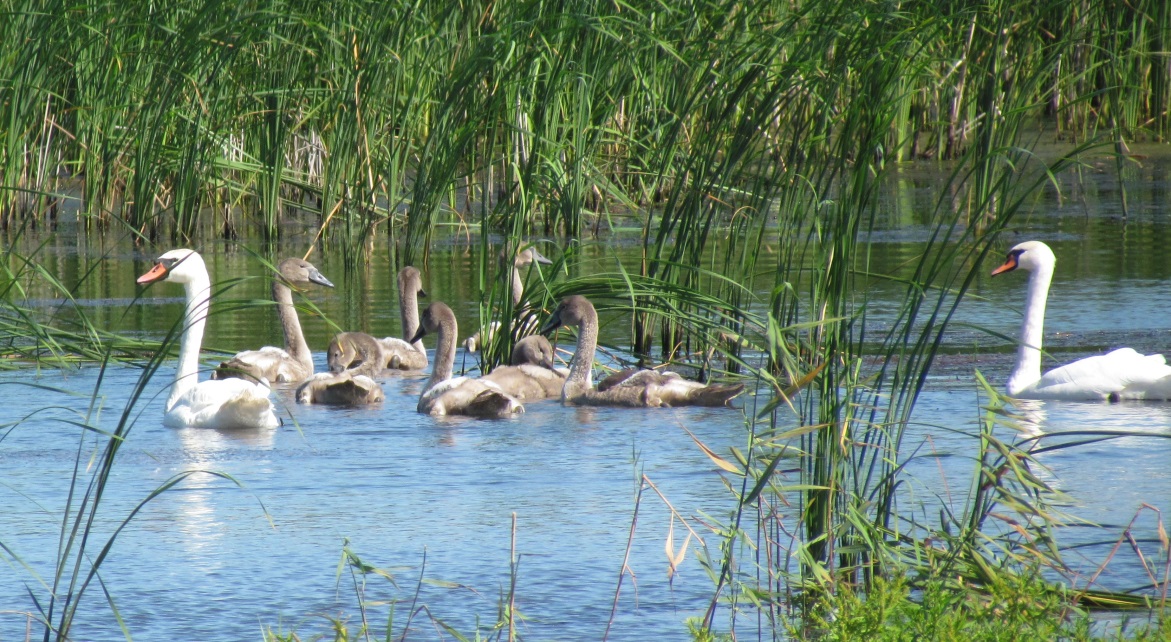 Е. Поликаркина
В. Шебаршенко
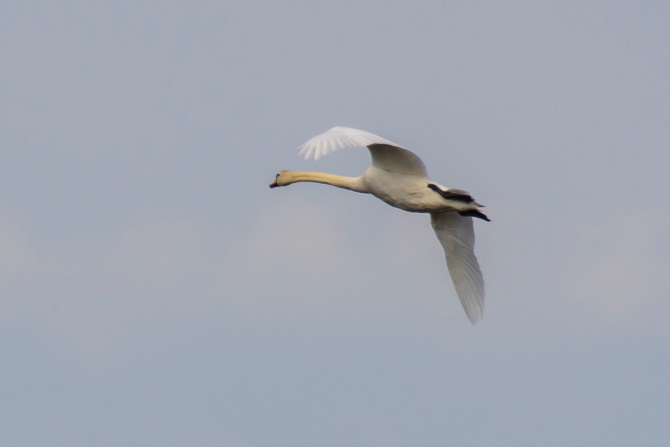 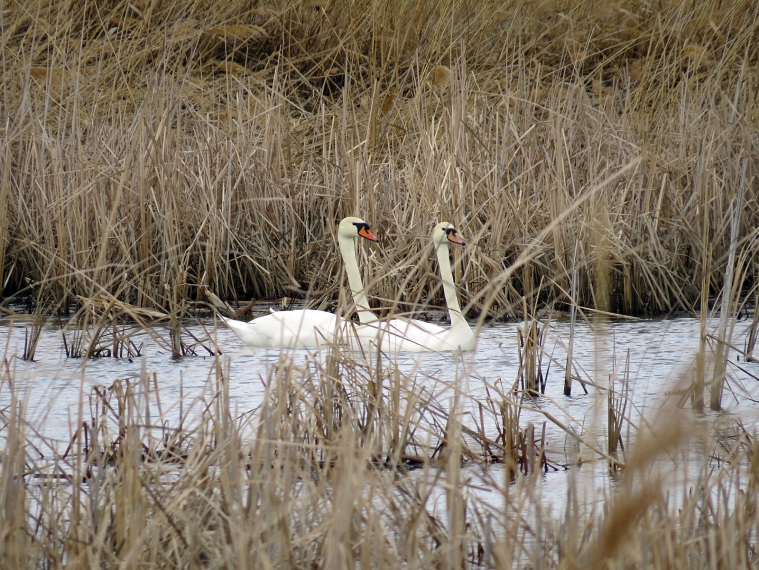 А. Харьков
М. Толстых
М. Сосновщенко
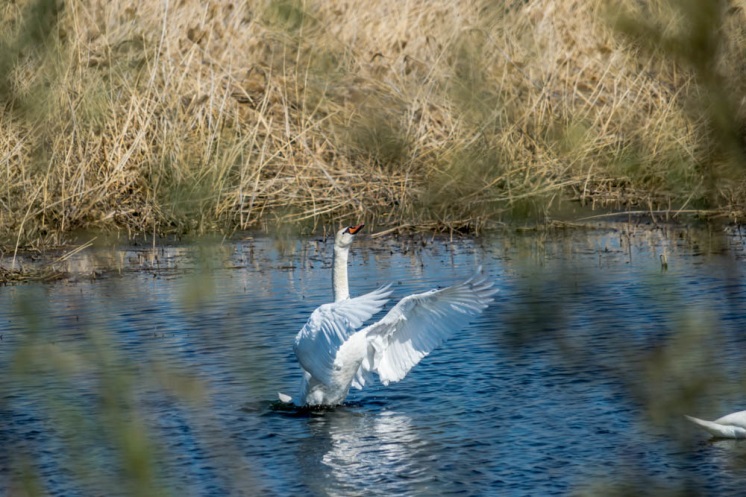 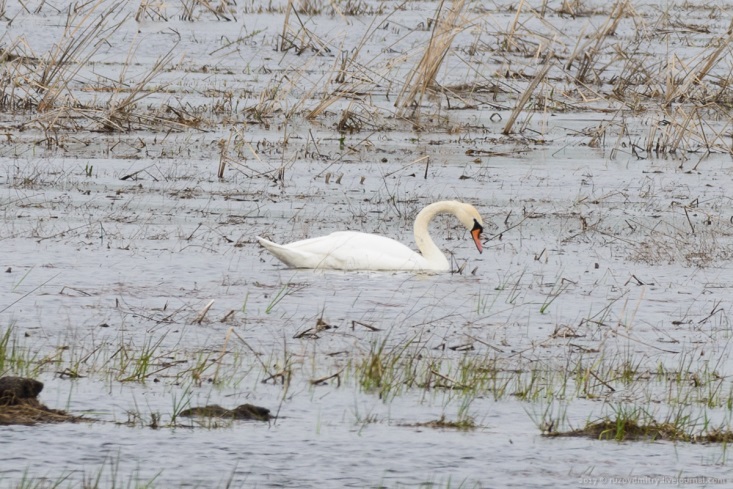 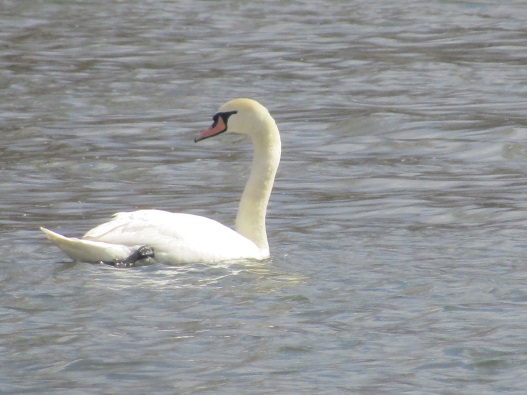 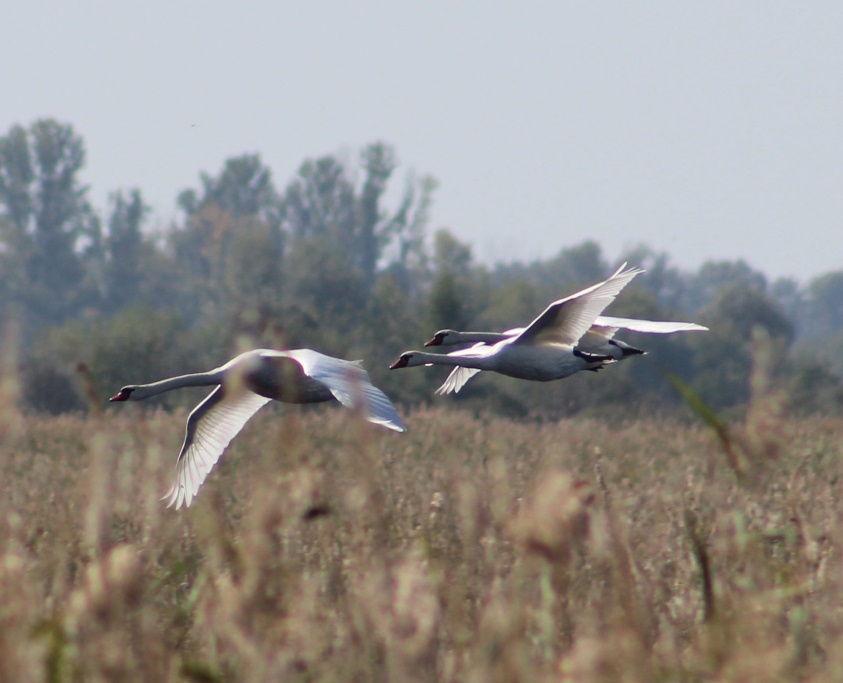 Д. Рузов
Р. Петрова
Д. Калядина
Л. Гаранина
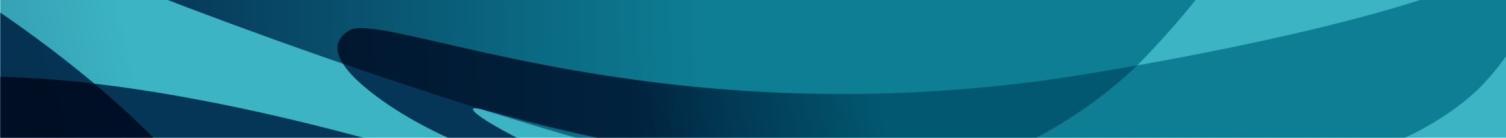 Большой год
Красная книга
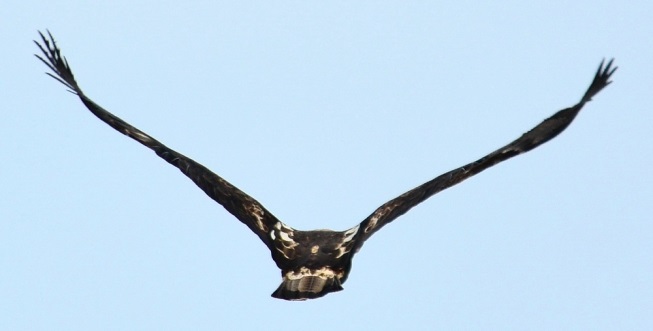 Орел-карлик
Могильник
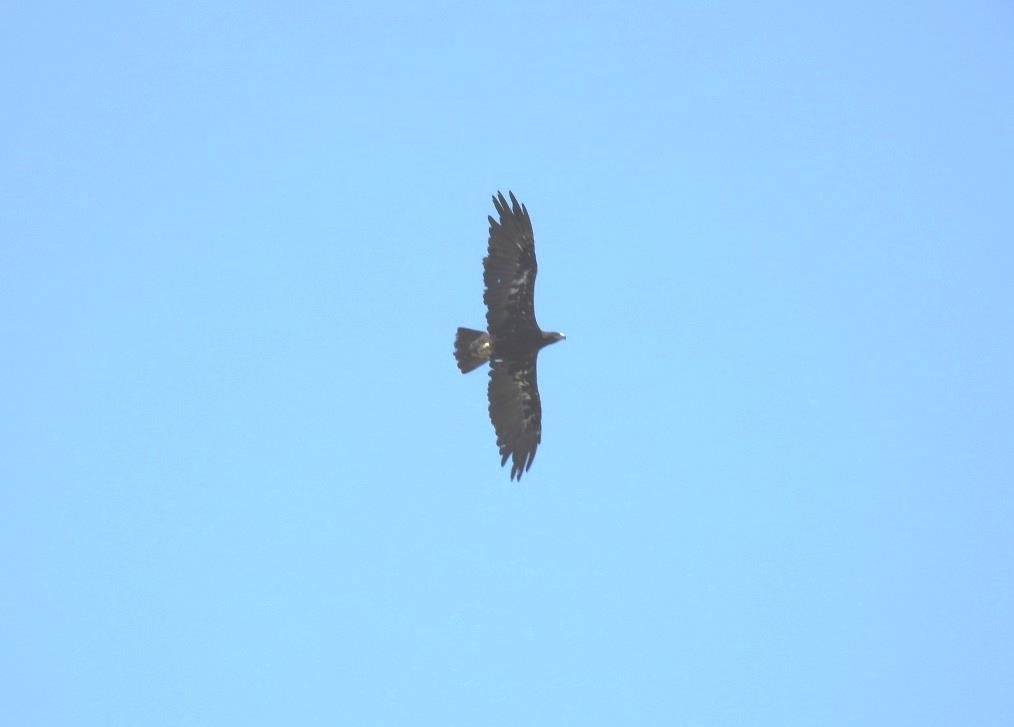 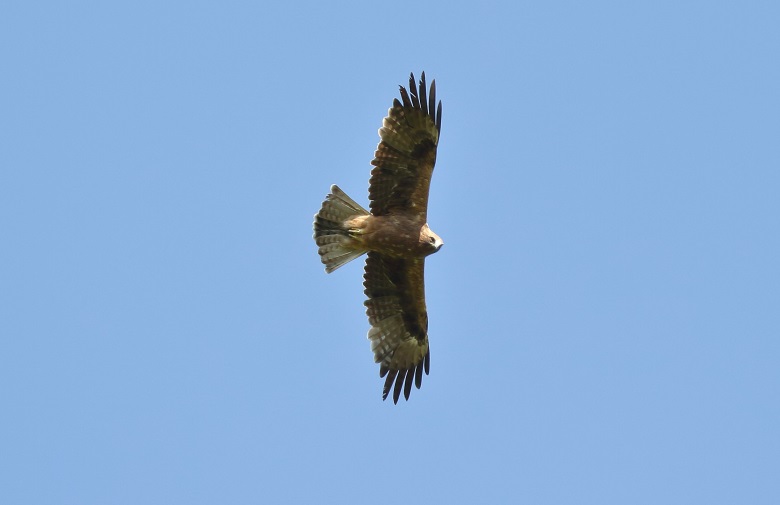 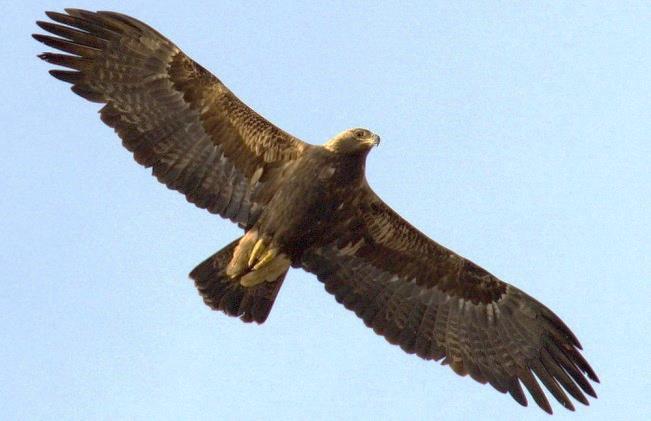 Г. Зяткина
С. Павлов
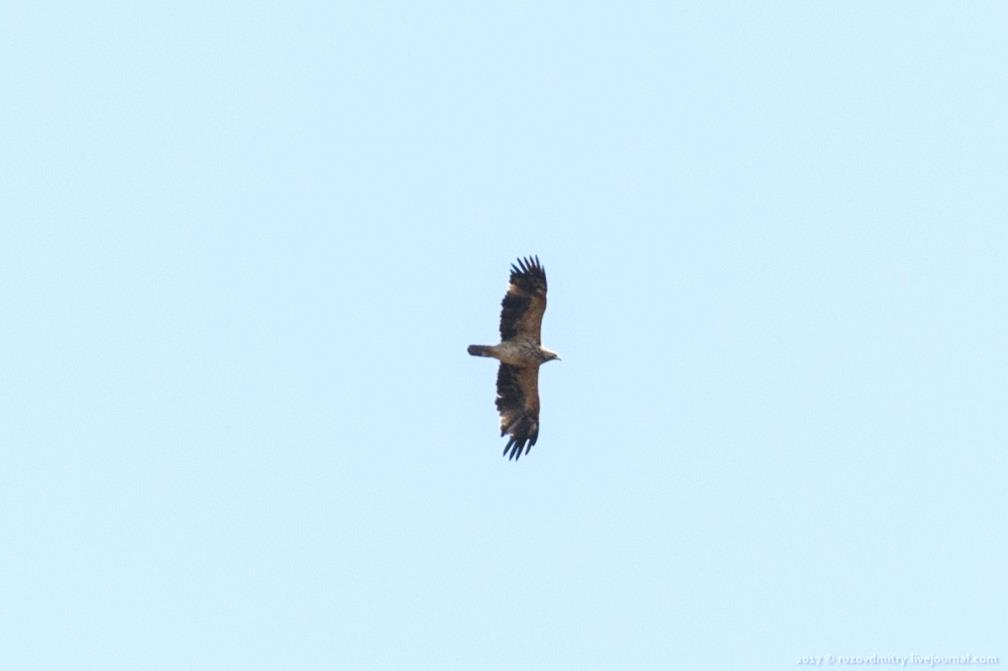 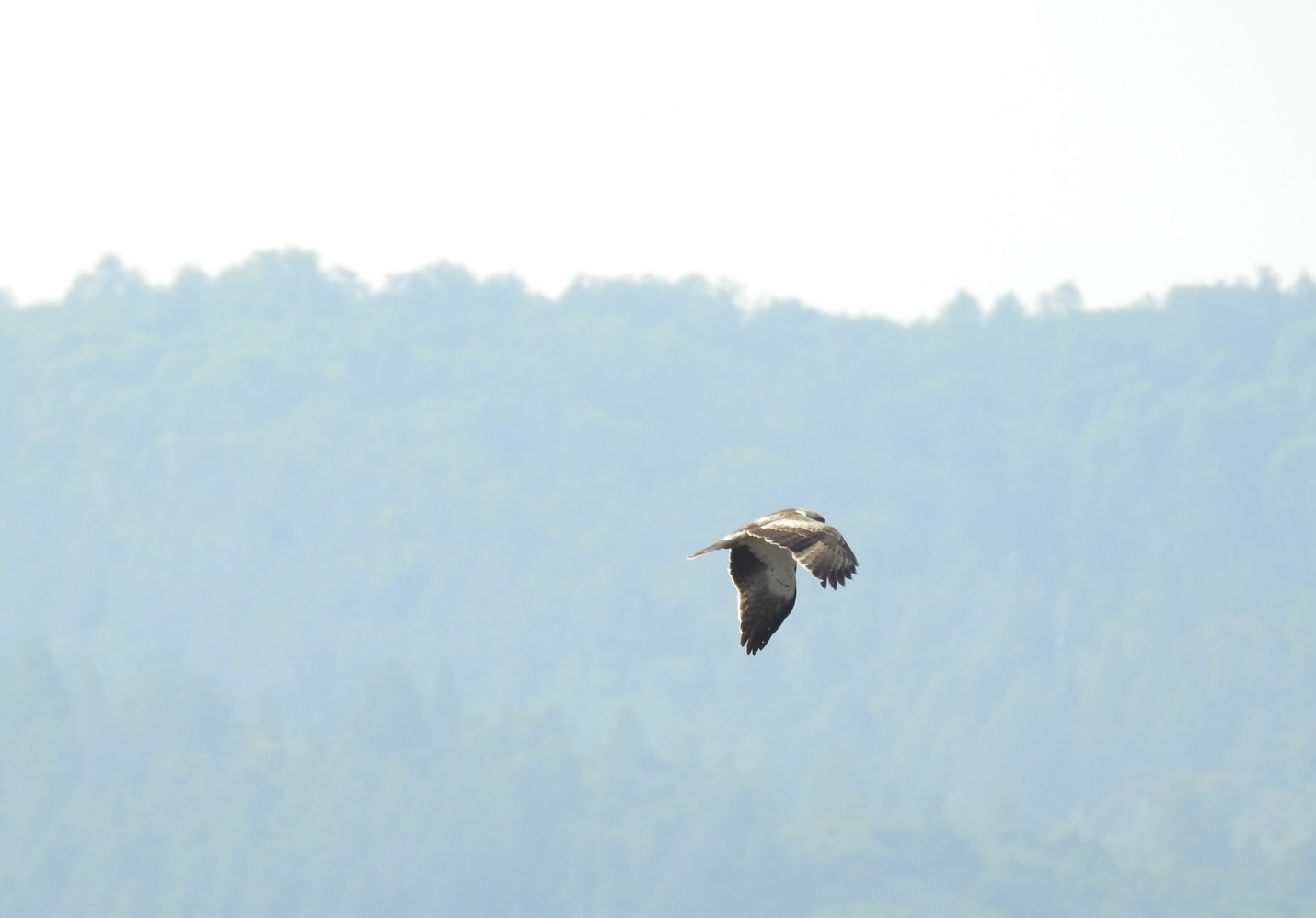 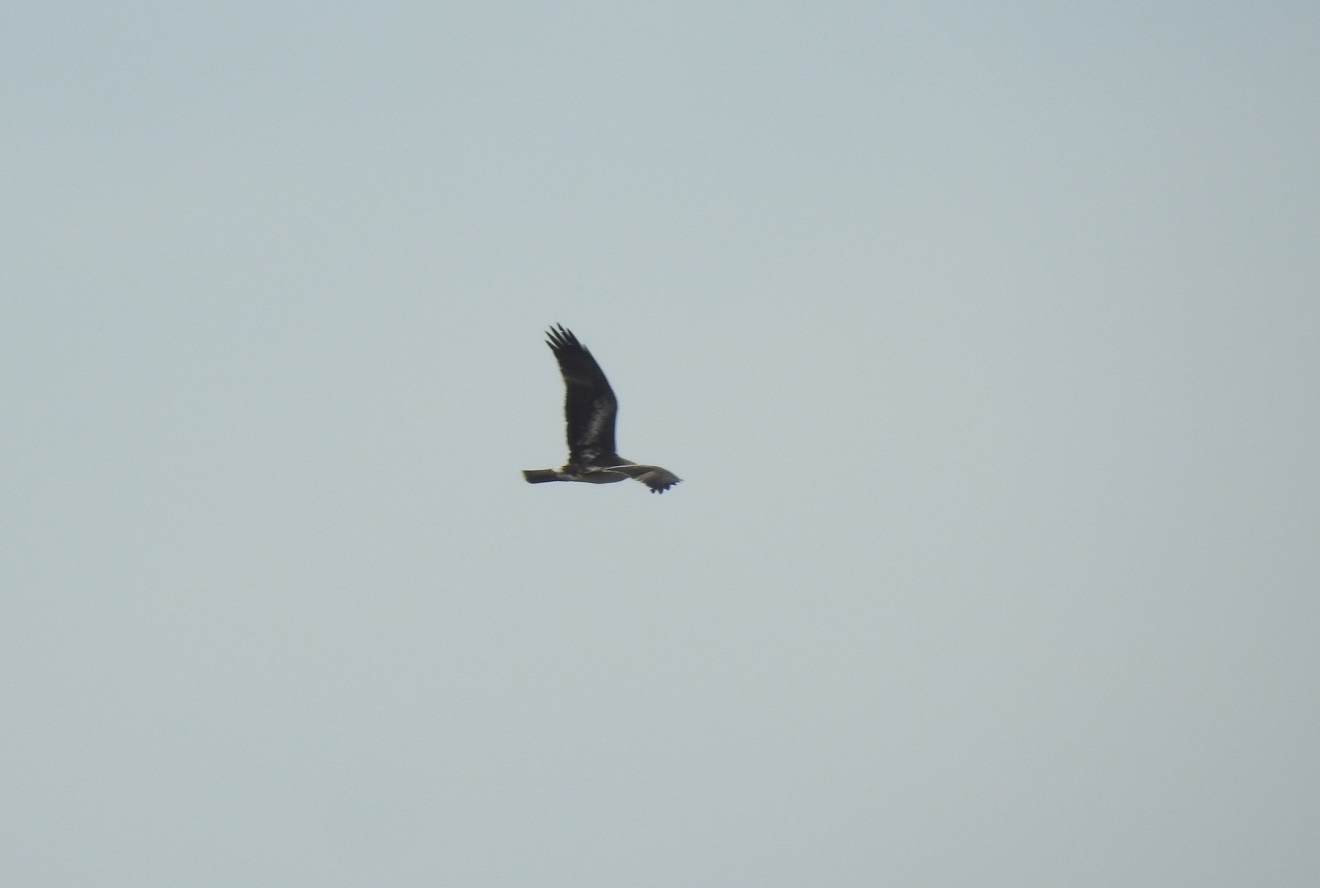 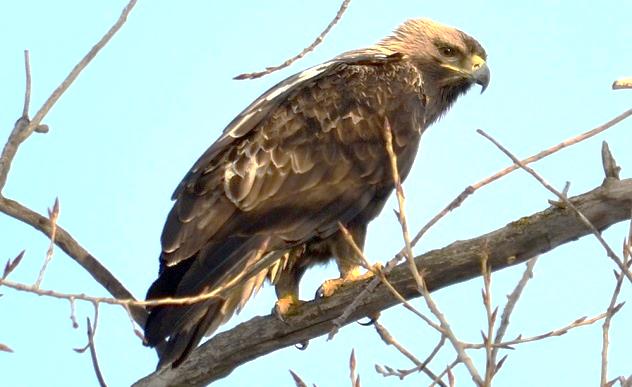 Д. Рузов
Г. Зяткина
Д. Михайлюк
Большой год
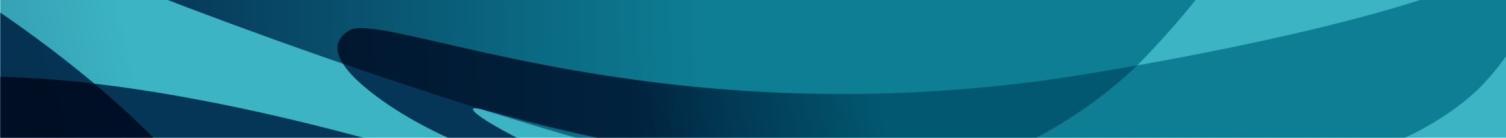 Красная книга
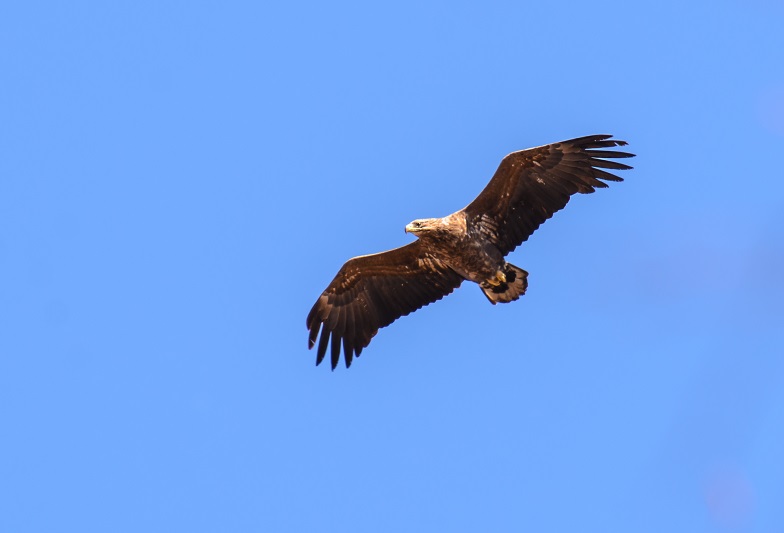 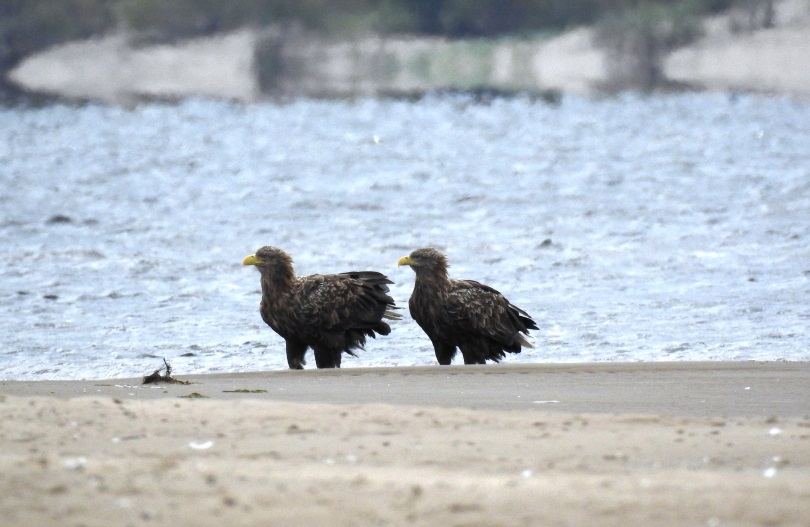 Орлан-белохвост
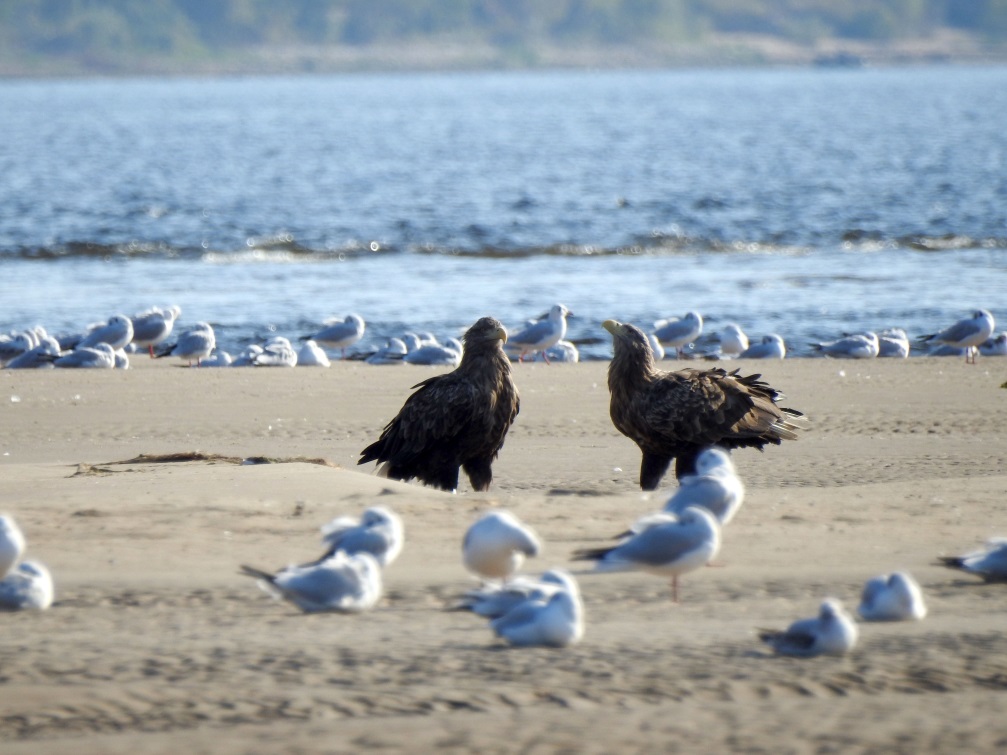 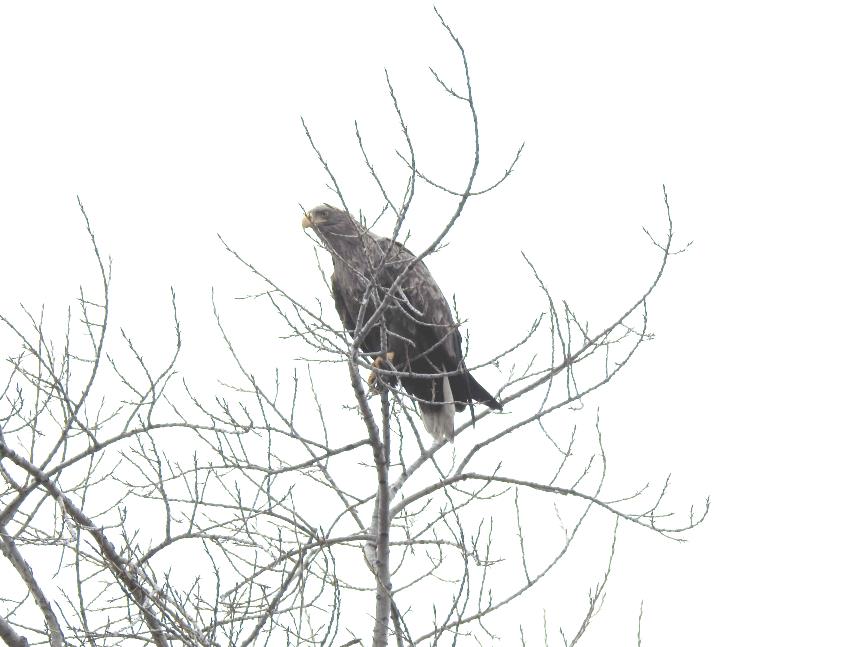 М. Толстых
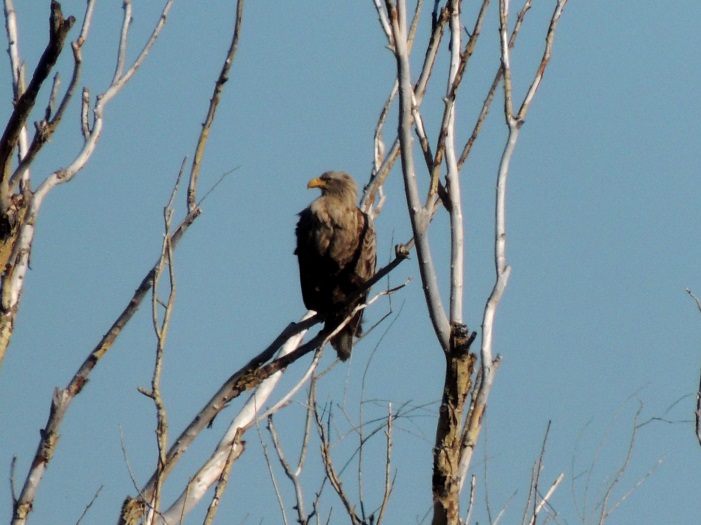 Е. Поликаркина
Г. Зяткина
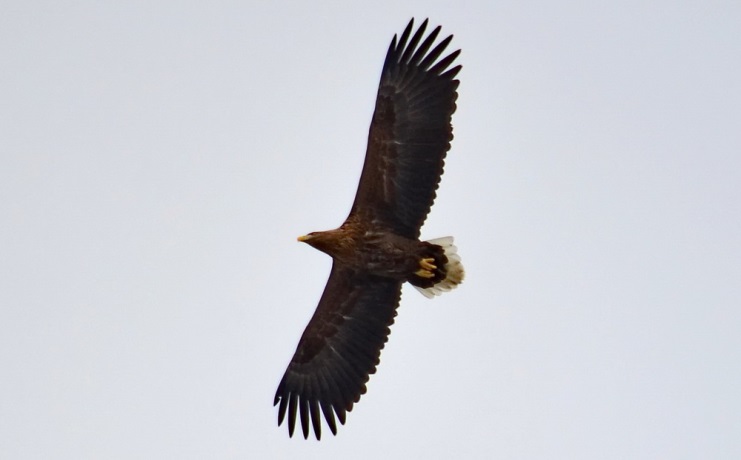 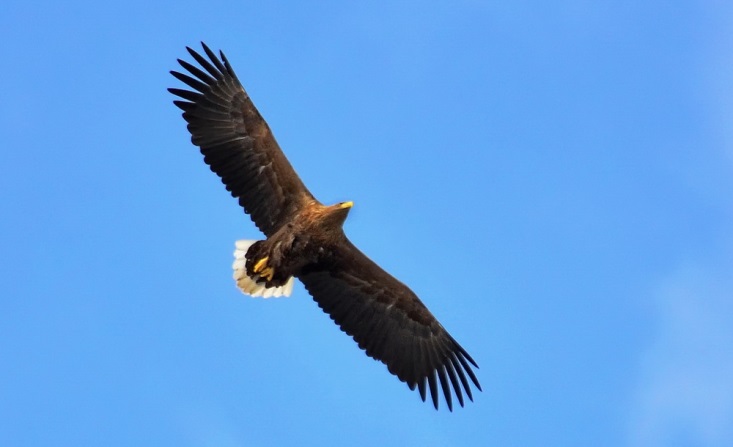 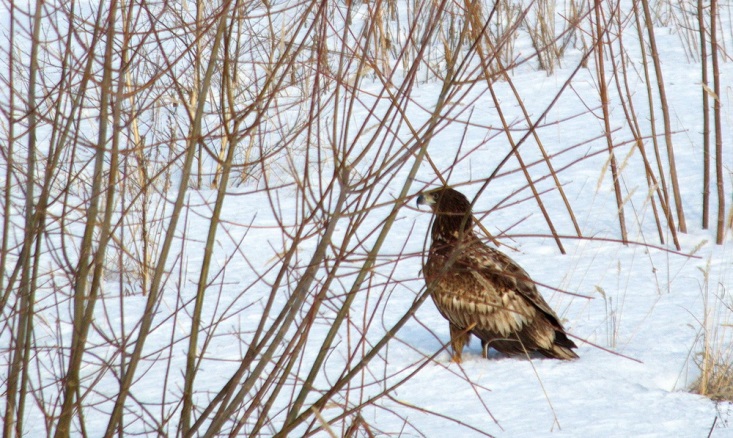 Г. Михайлюк
Д. Михайлюк
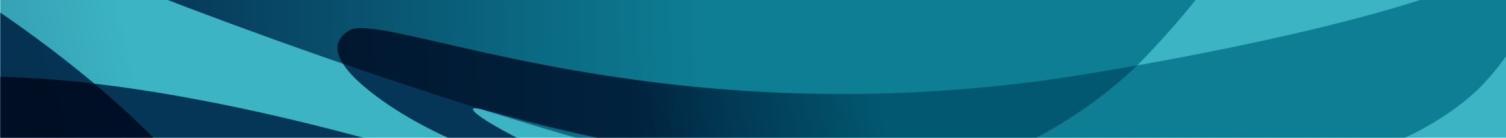 Большой год
Красная книга
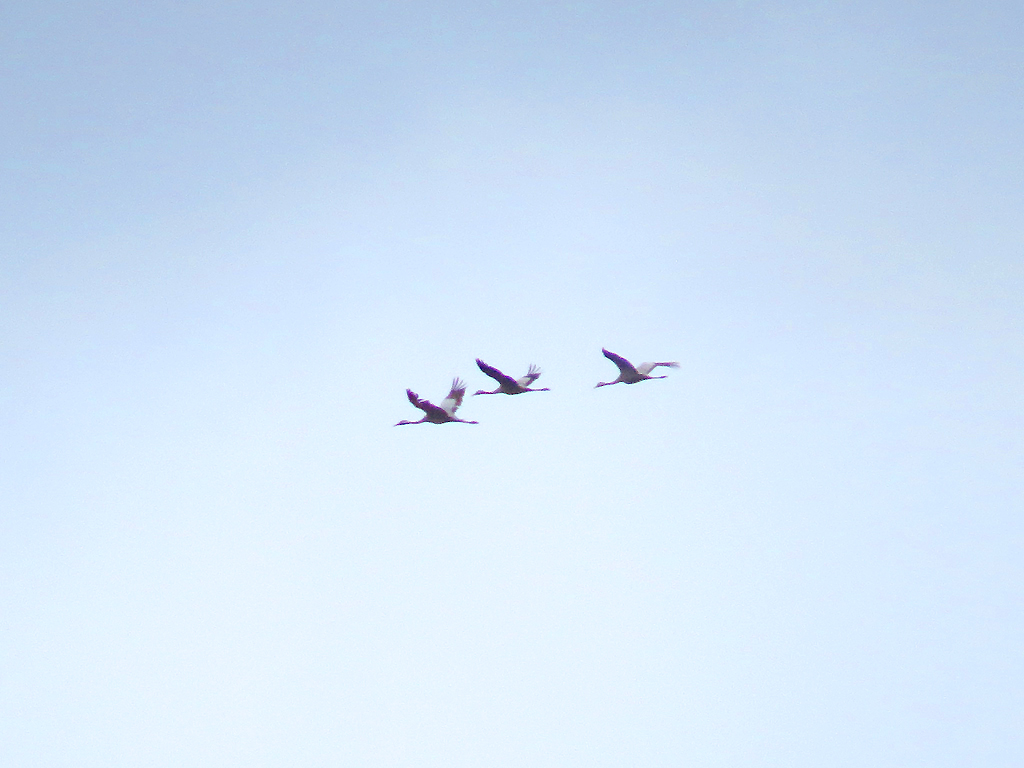 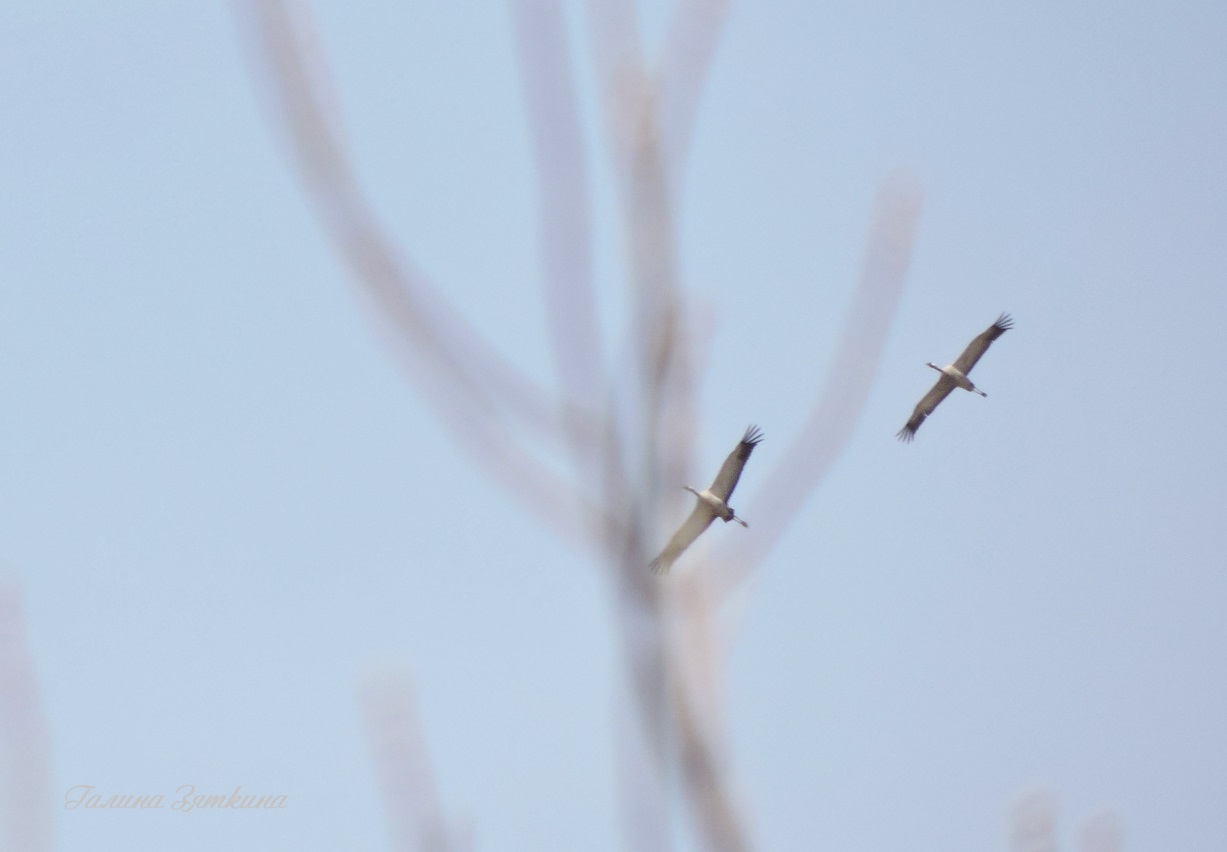 Серый журавль
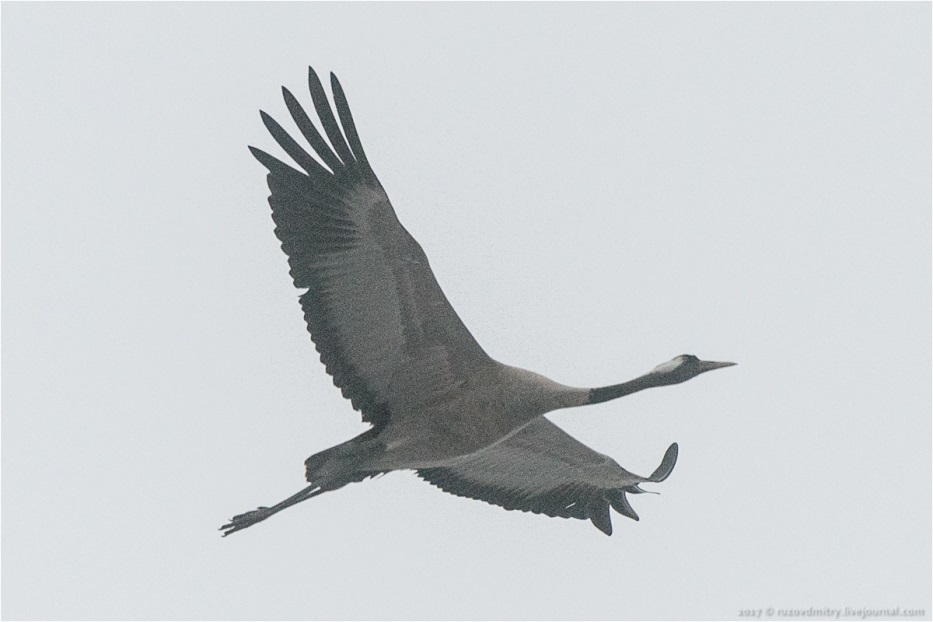 Г. Зяткина
А. Харьков
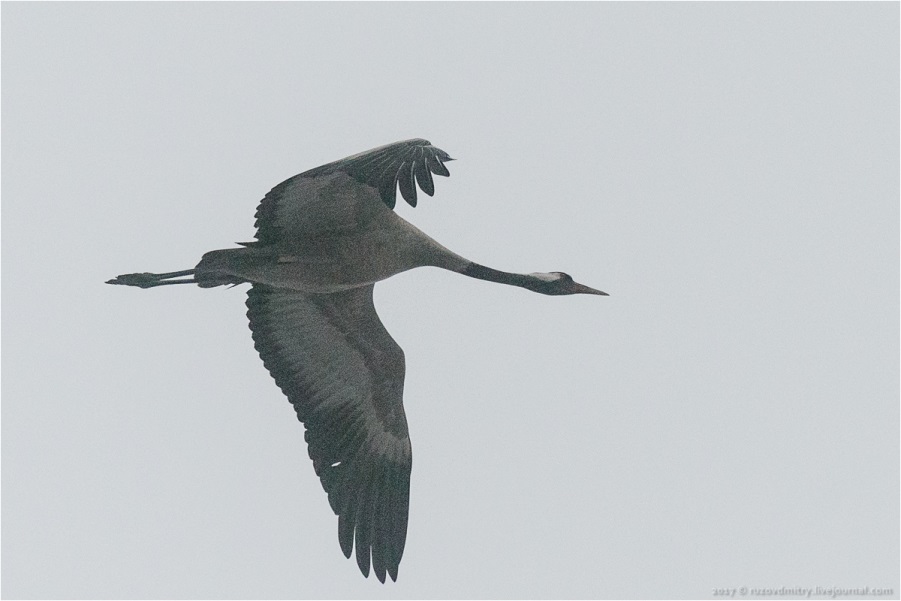 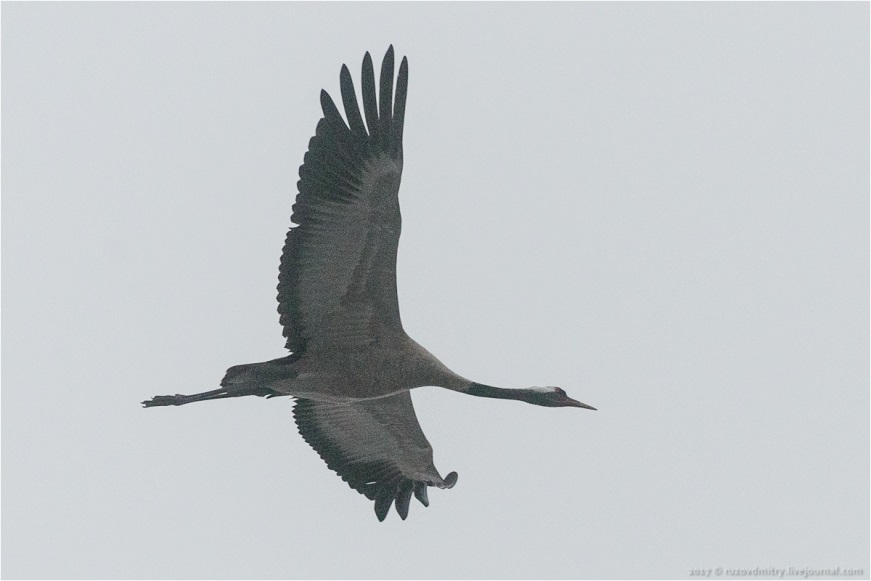 Д. Рузов
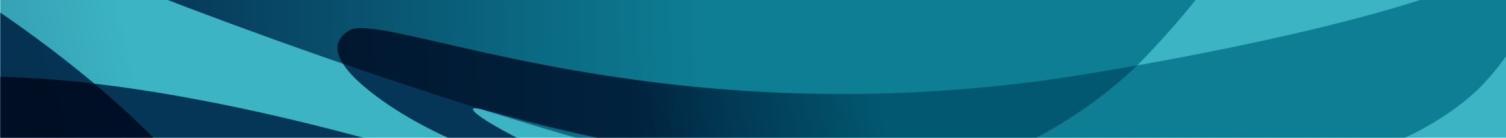 Большой год
Красная книга
Огарь
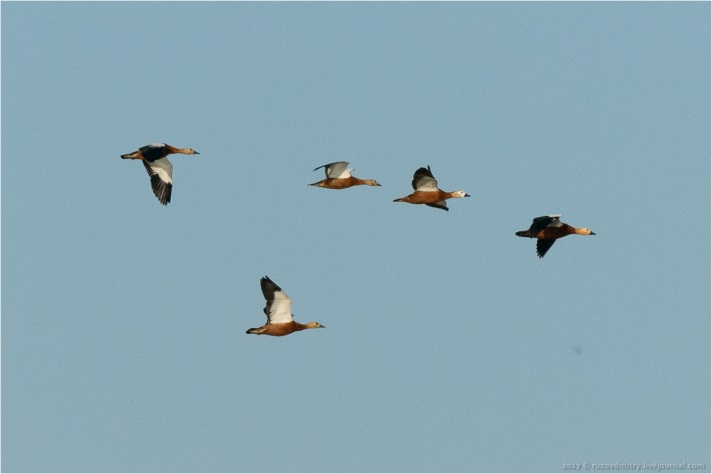 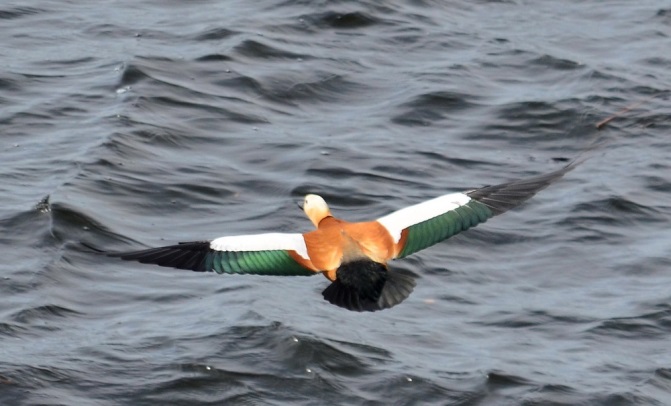 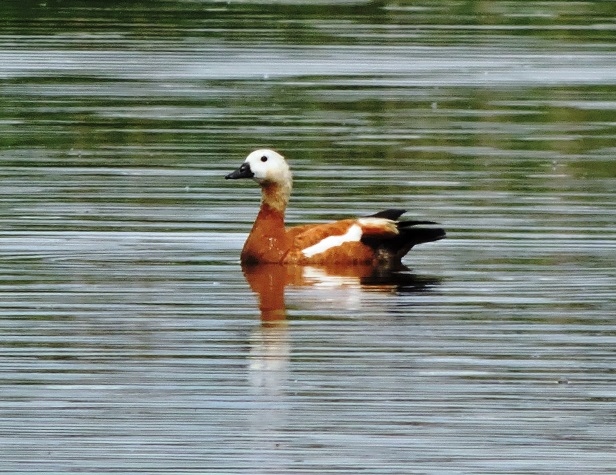 Д. Михайлюк
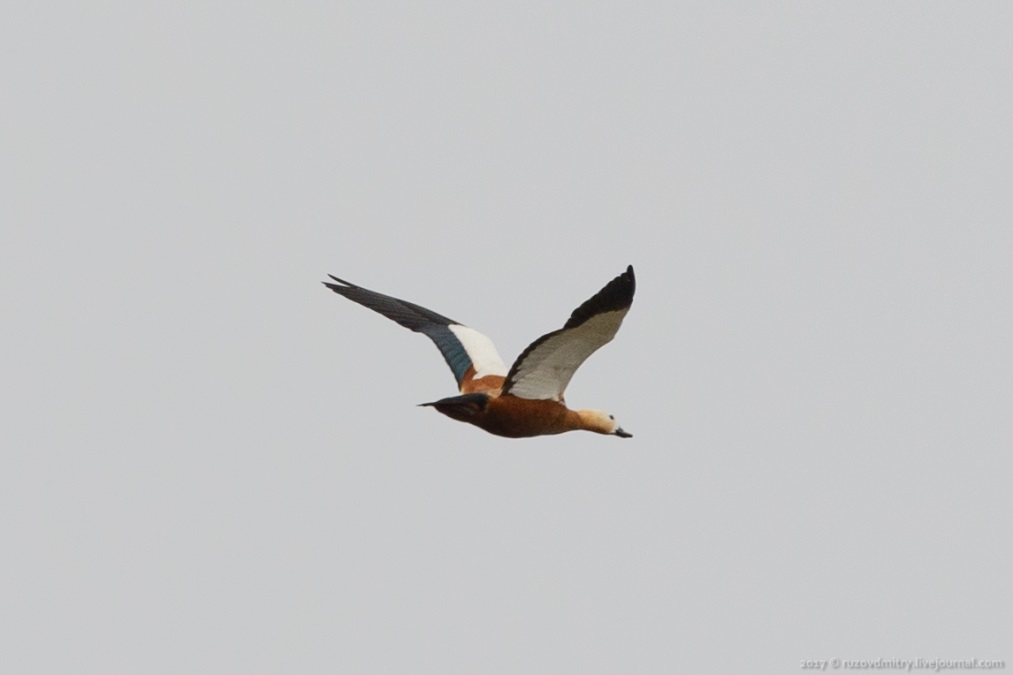 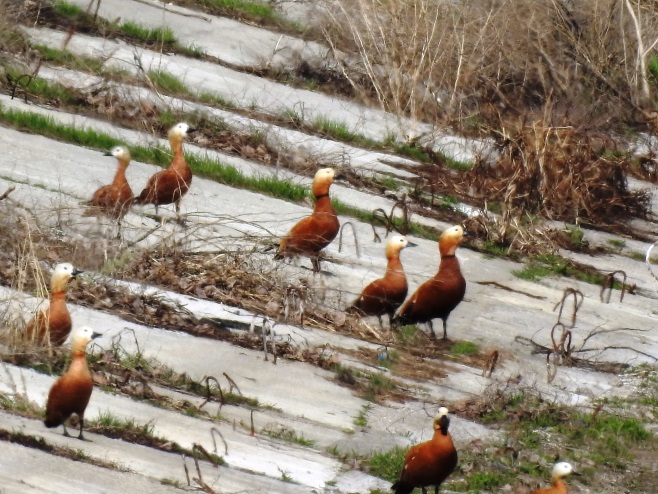 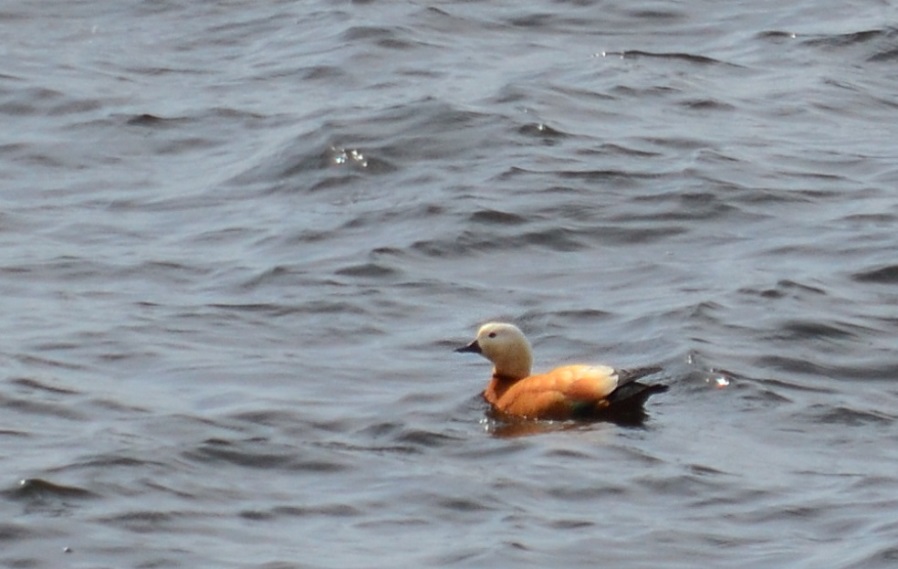 Д.Рузов
Г. Михайлюк
Г. Зяткина
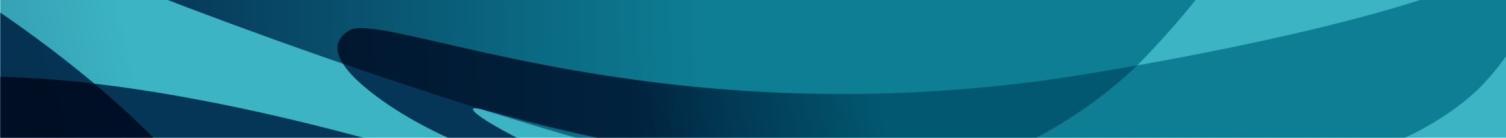 Большой год
Красная книга
Европейский тювик
Гуменник
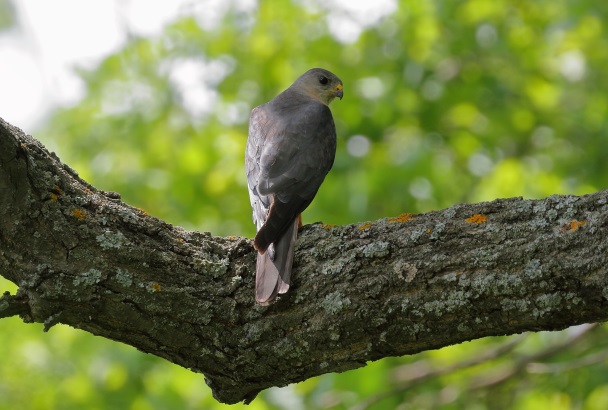 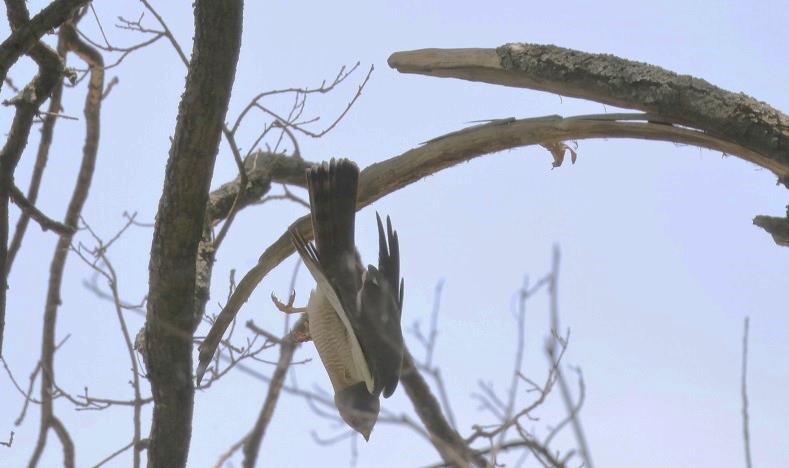 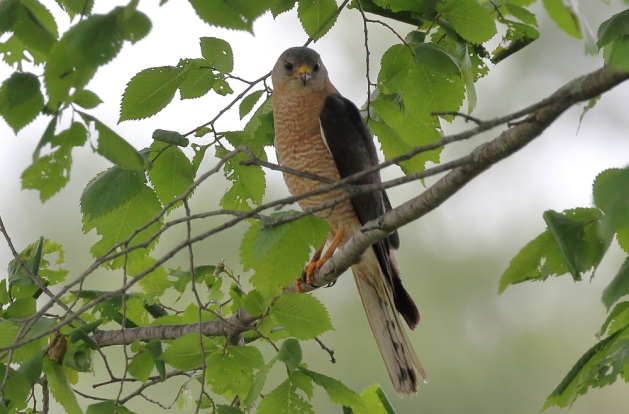 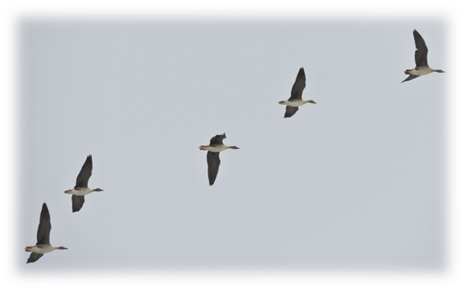 Г. Зяткина
С. Павлов (Самара)
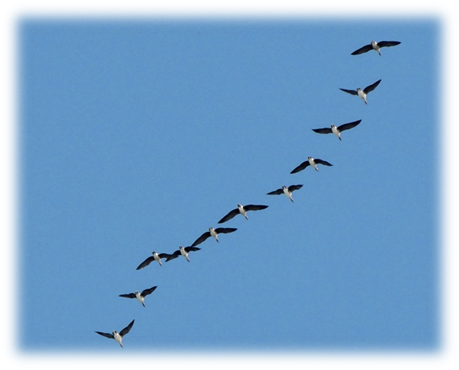 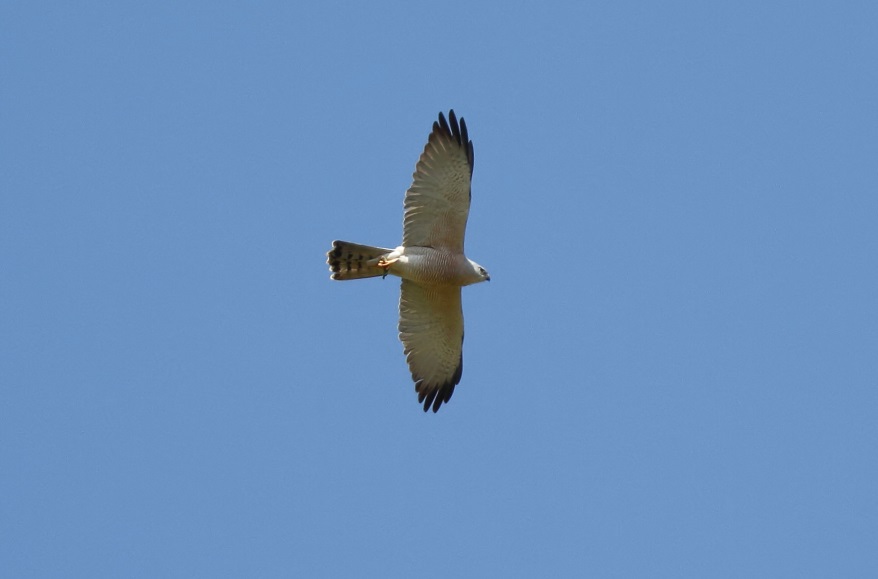 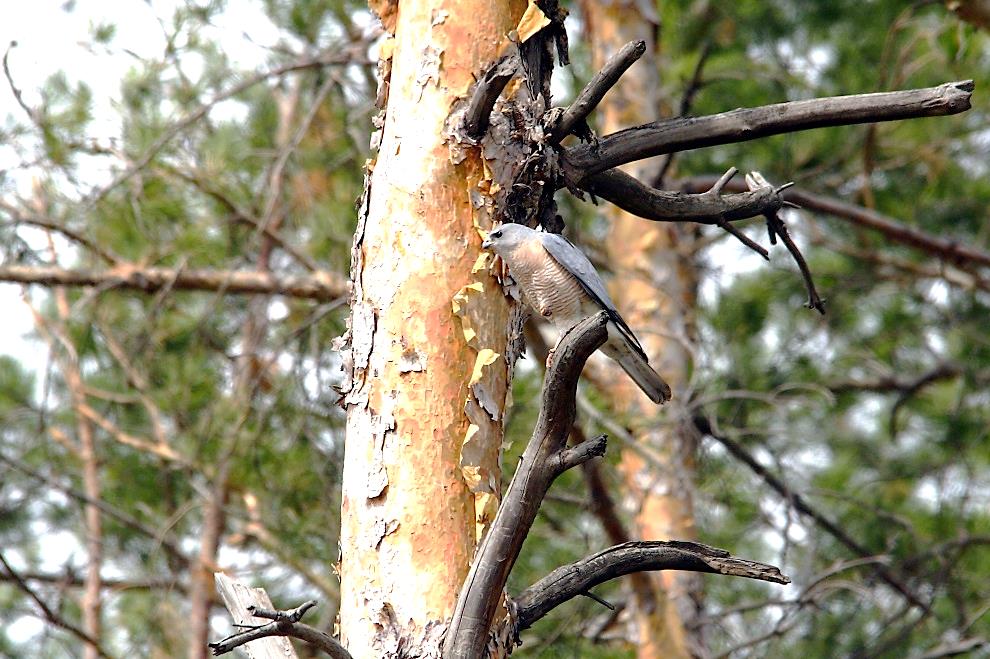 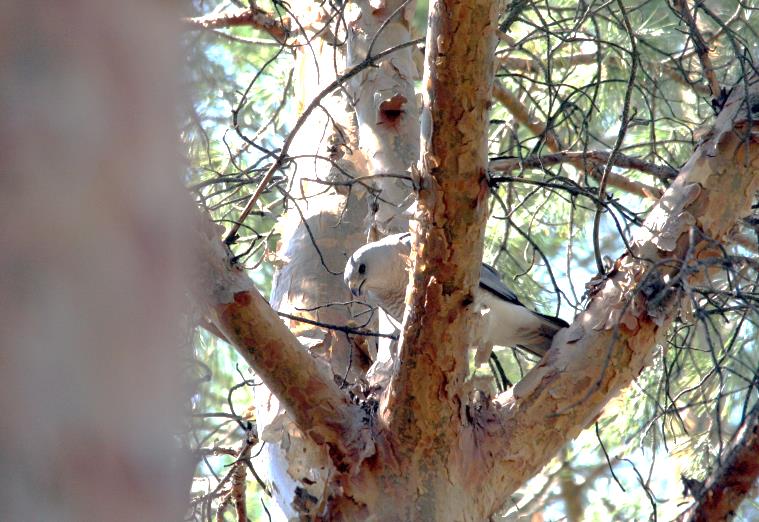 В. Шебаршенко
С. Павлов (Самара)
Е. Поликаркина
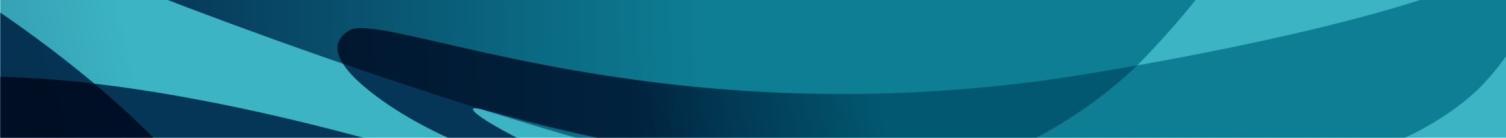 Большой год
Красная книга
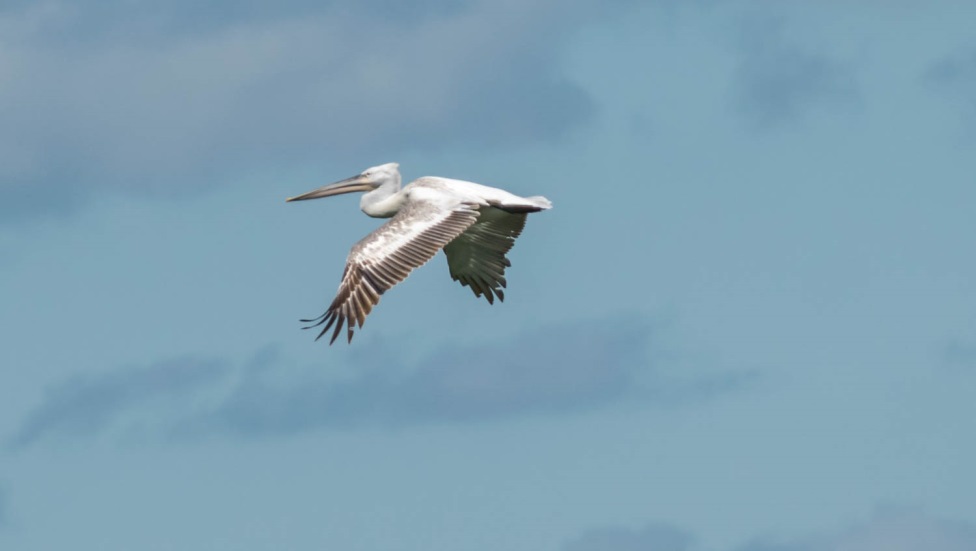 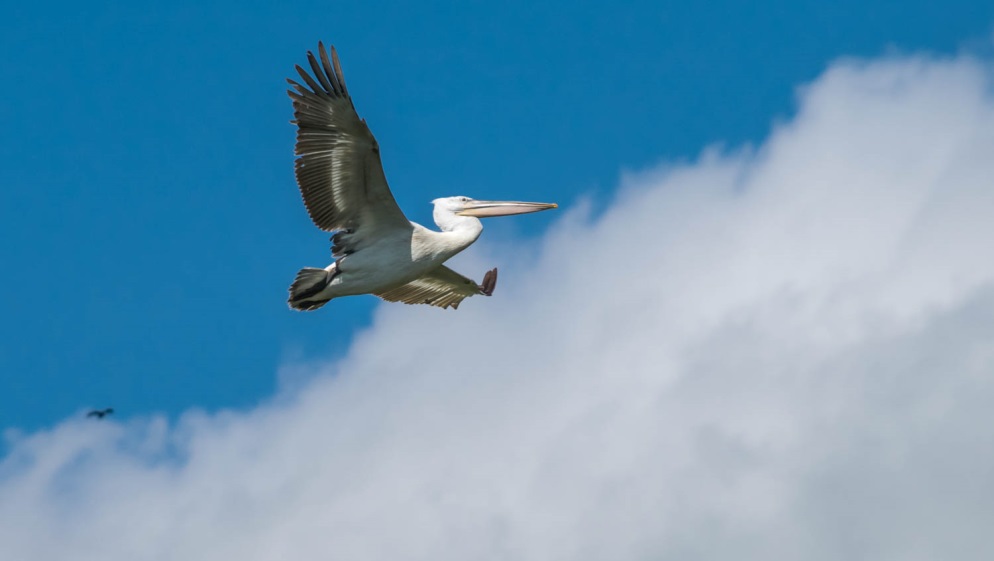 Кудрявый пеликан
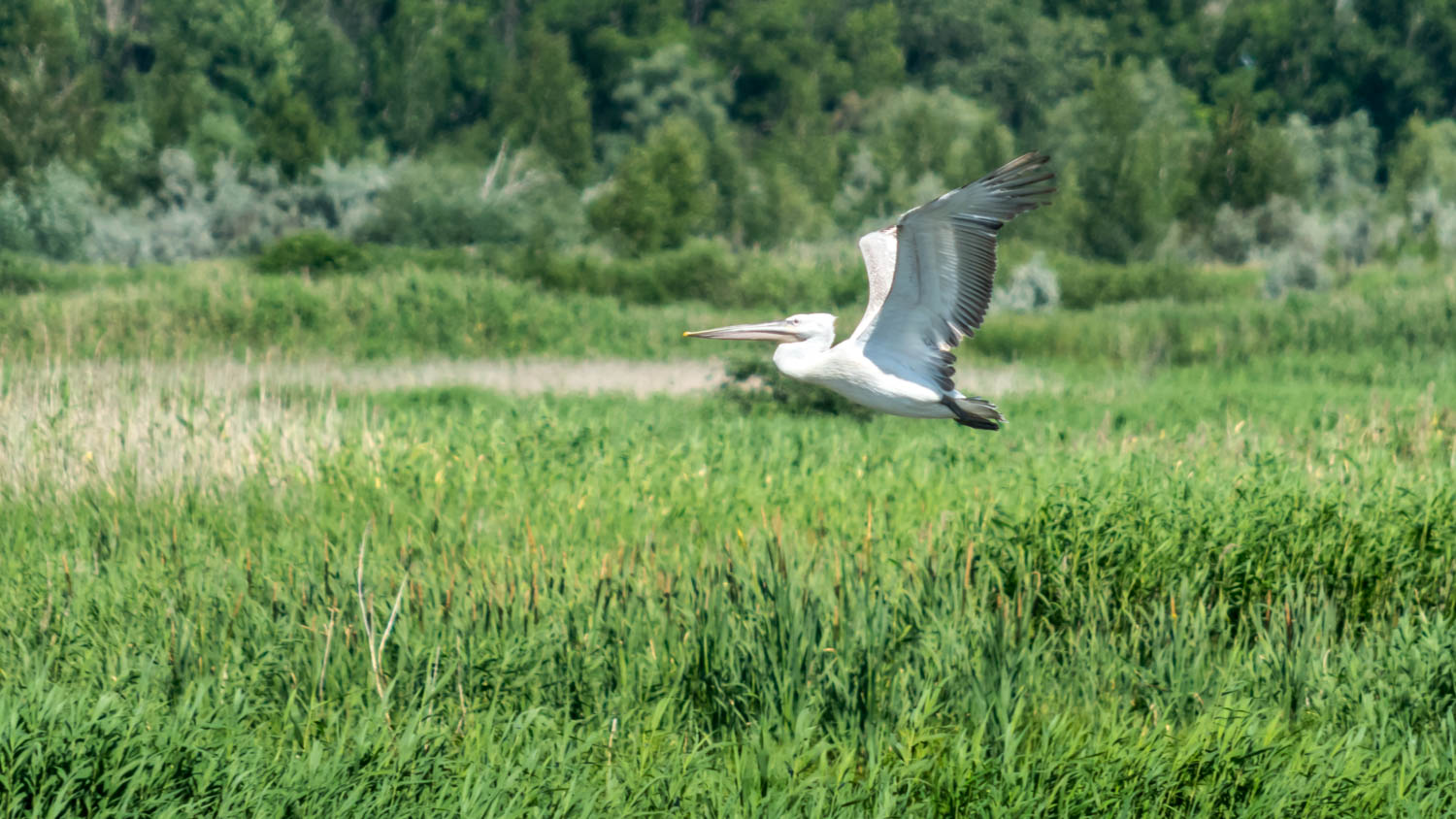 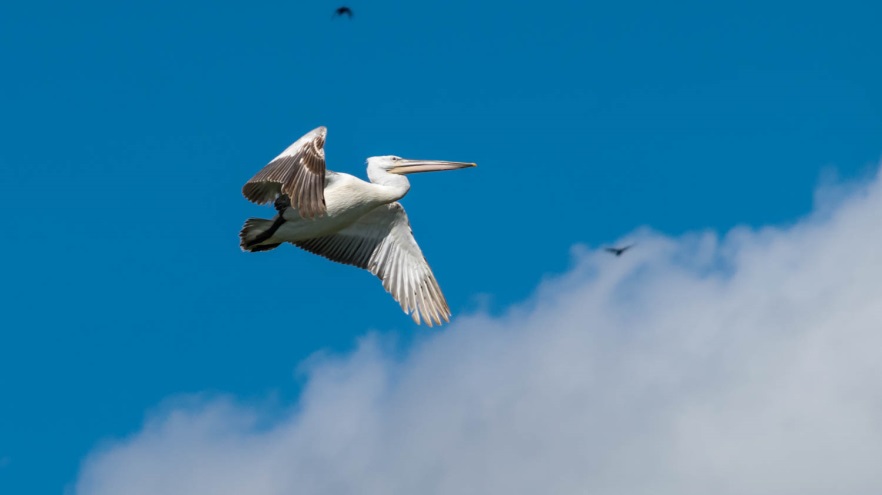 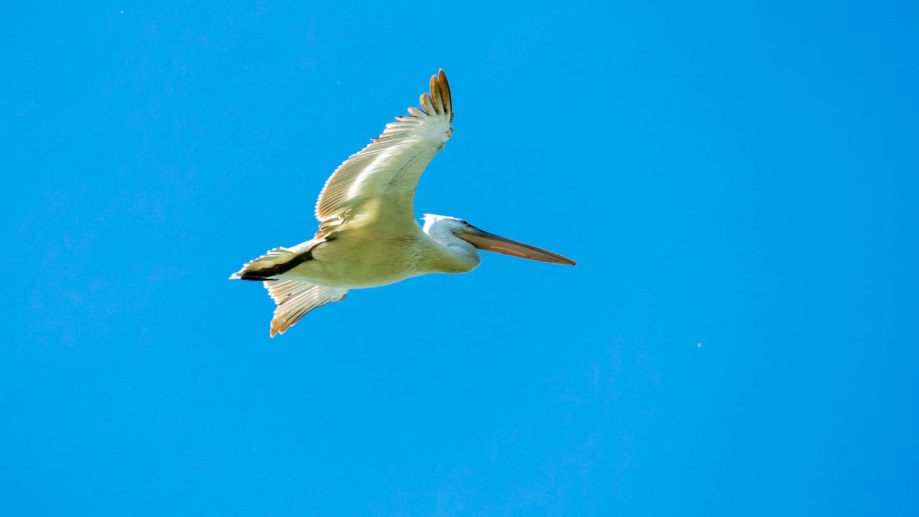 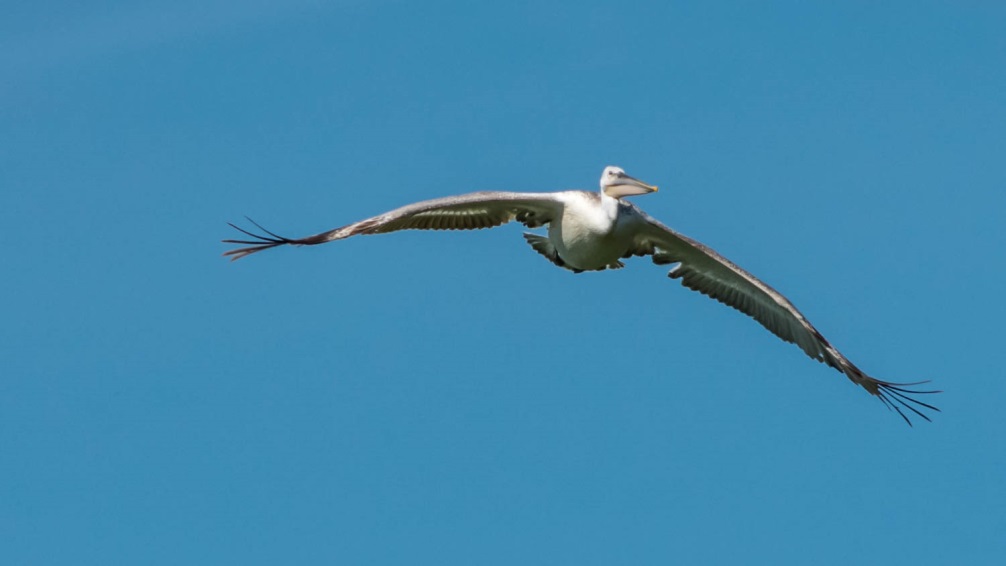 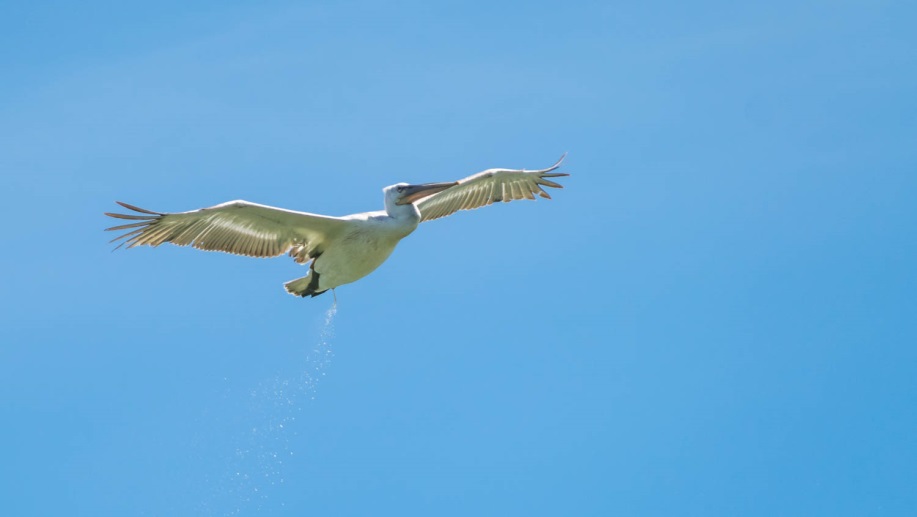 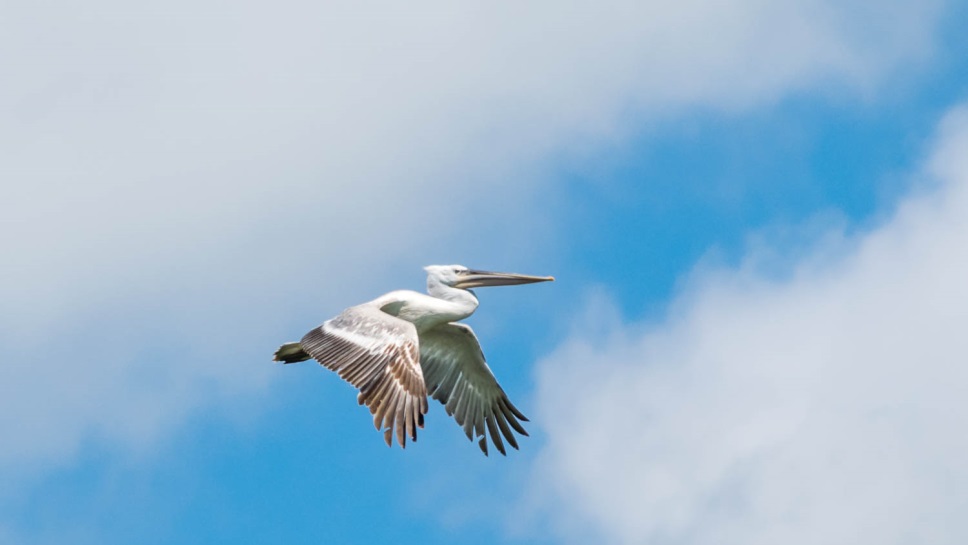 Р. Петрова
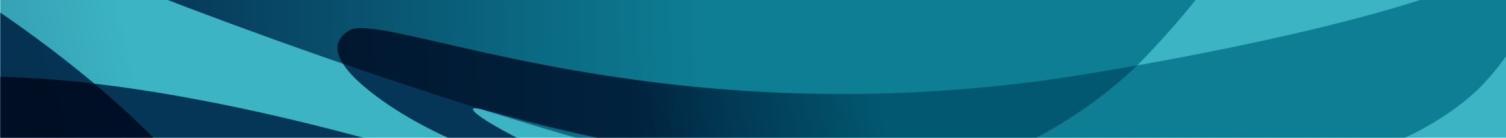 Большой год
Красная книга
Белощекая крачка
Серый сорокопут
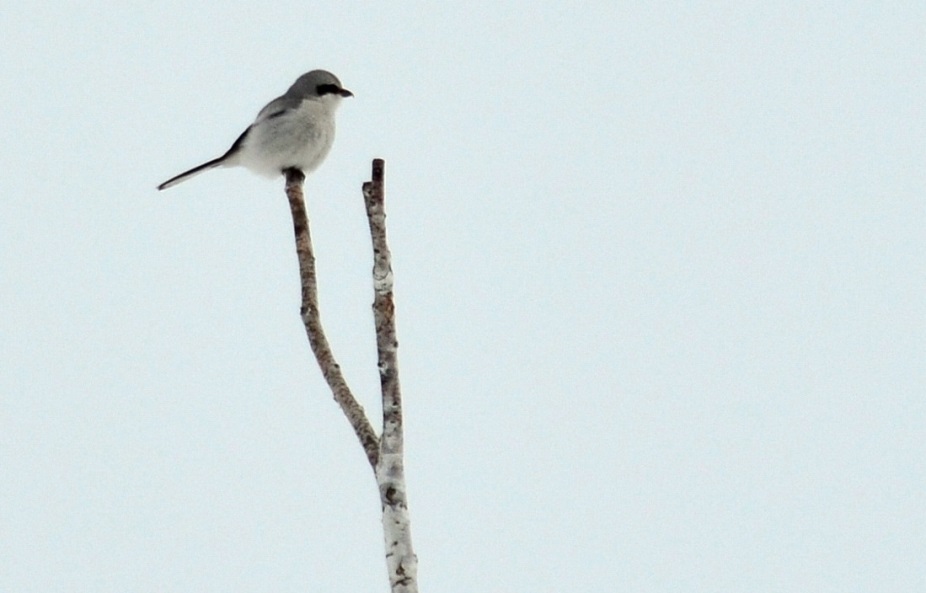 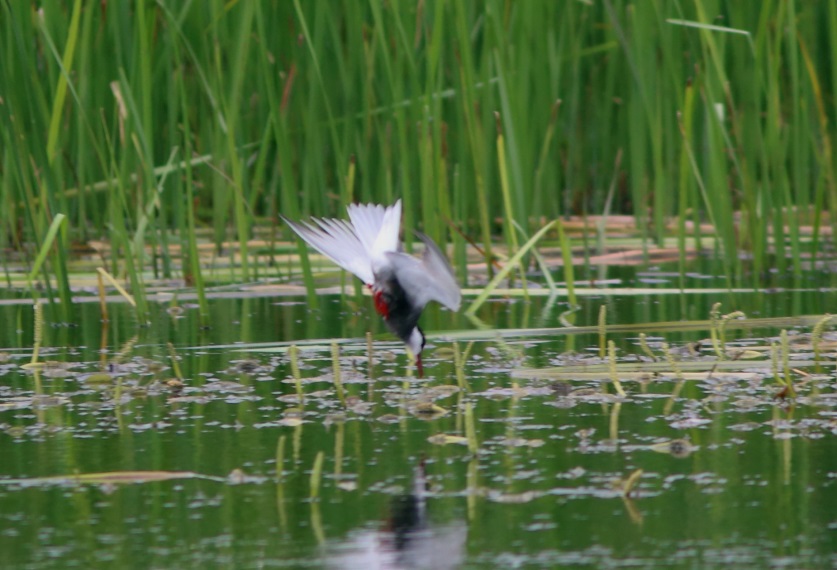 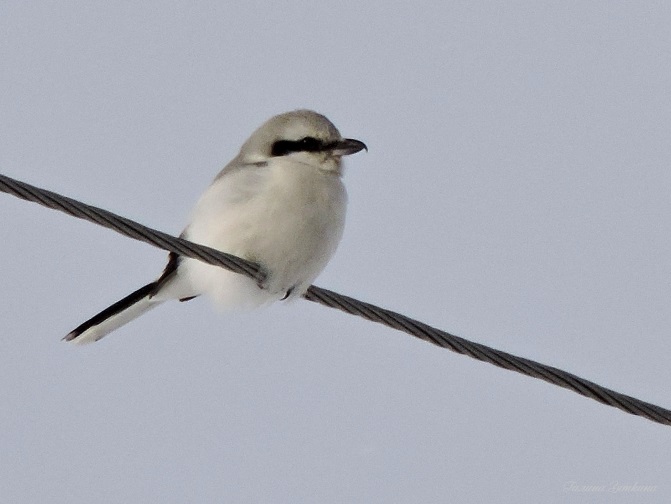 В. Шебаршенко
Г. Зяткина
Г. Михайлюк
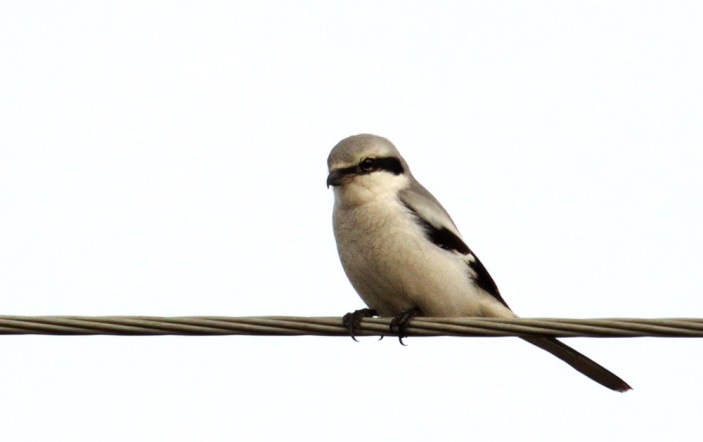 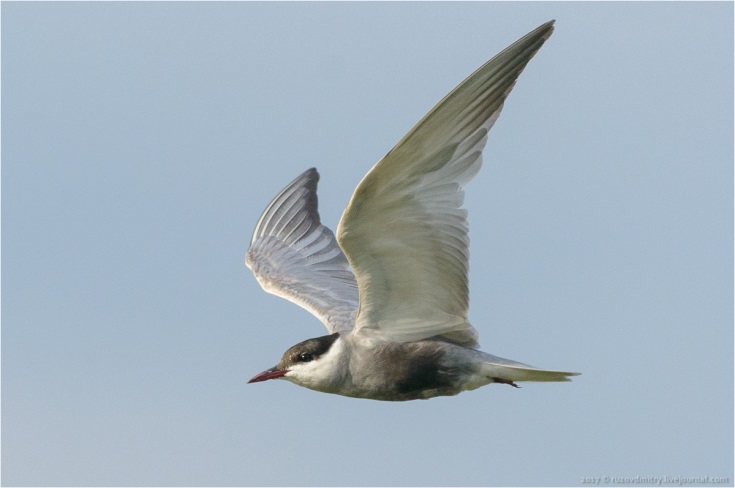 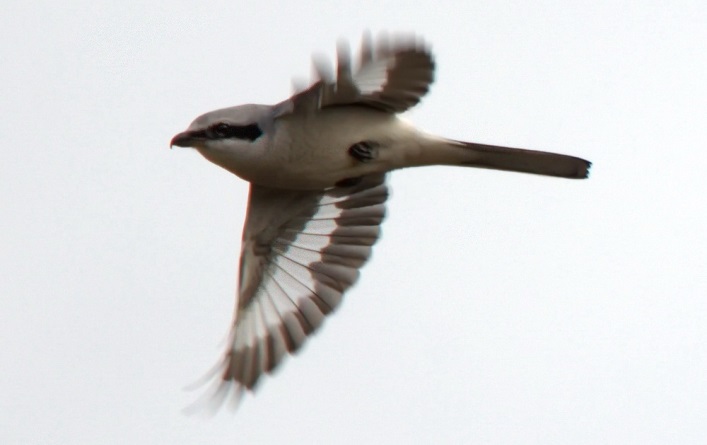 Д. Михайлюк
Д. Рузов
Большой год
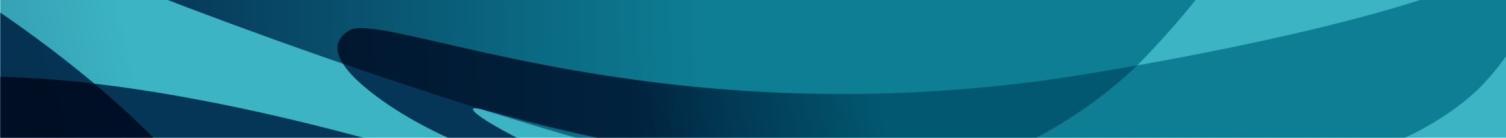 Красная книга
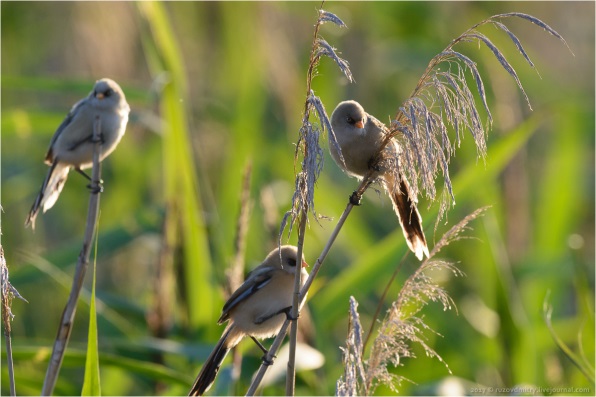 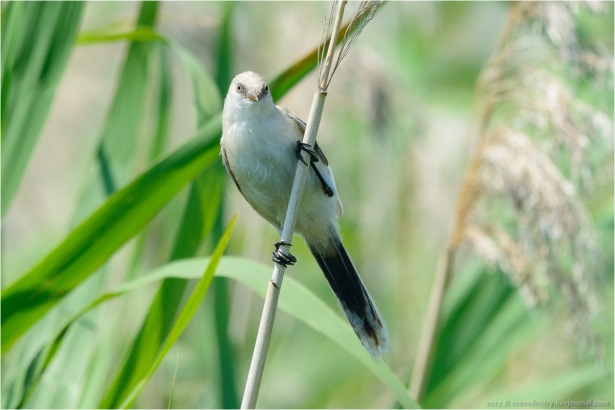 Усатая синица
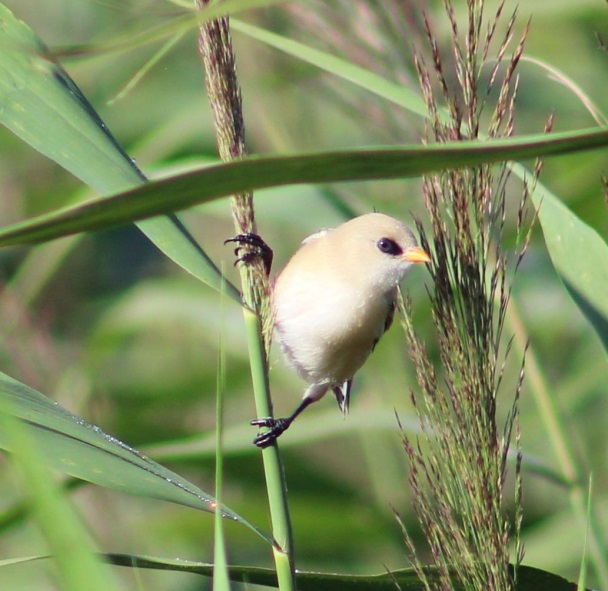 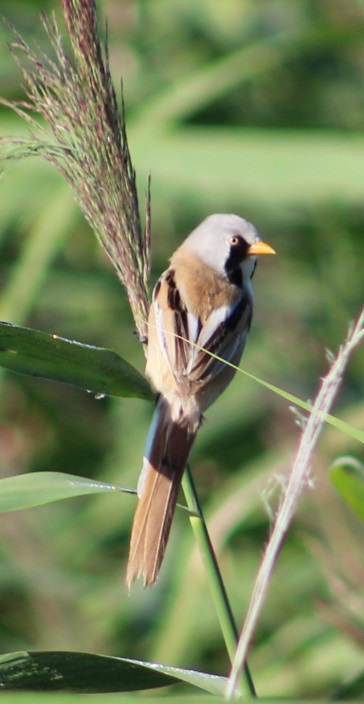 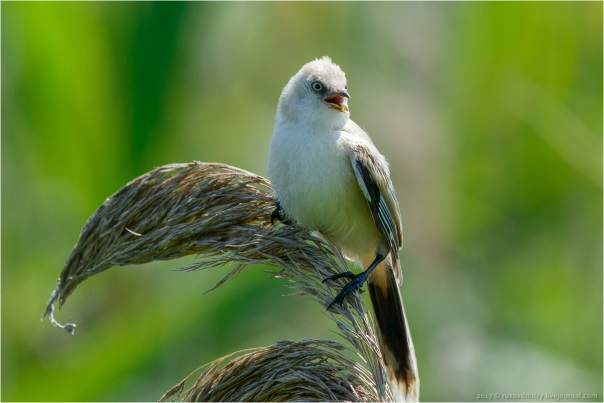 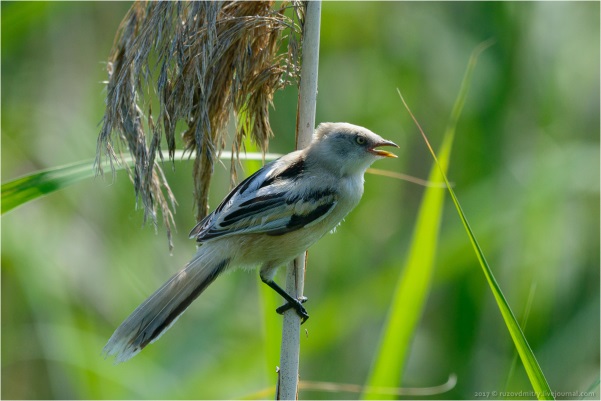 Л. Гаранина
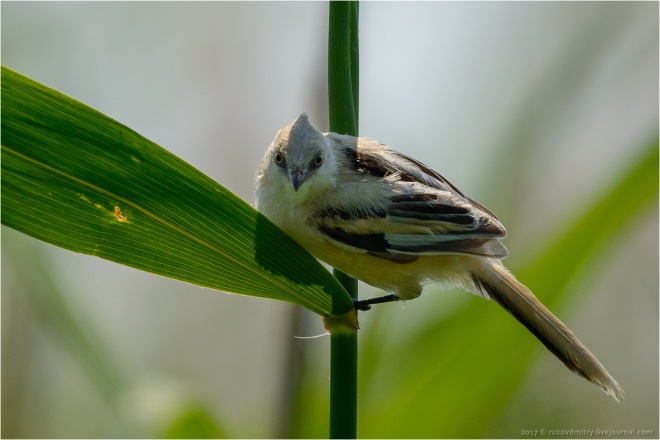 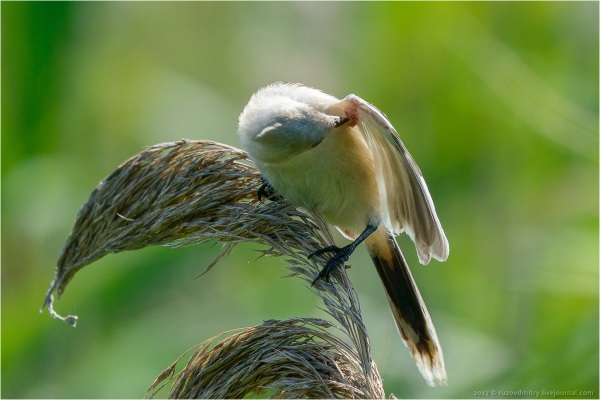 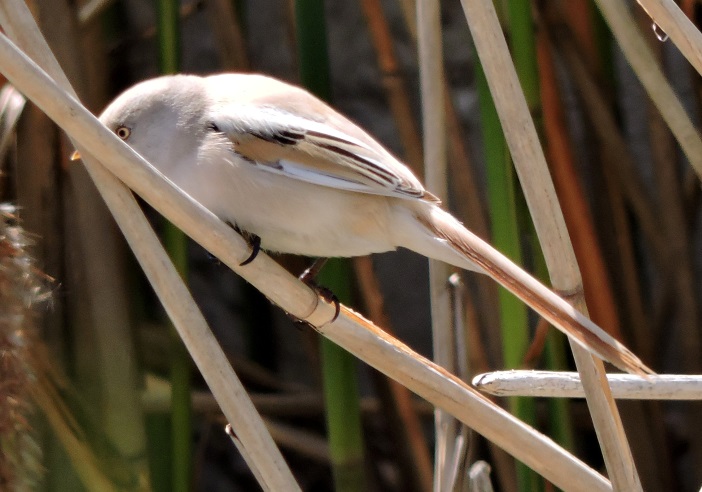 Д. Рузов
Д. Рузов
Г. Зяткина
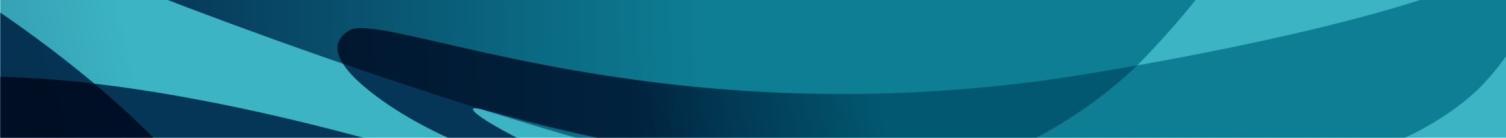 Большой год
Красная книга
Пеганка
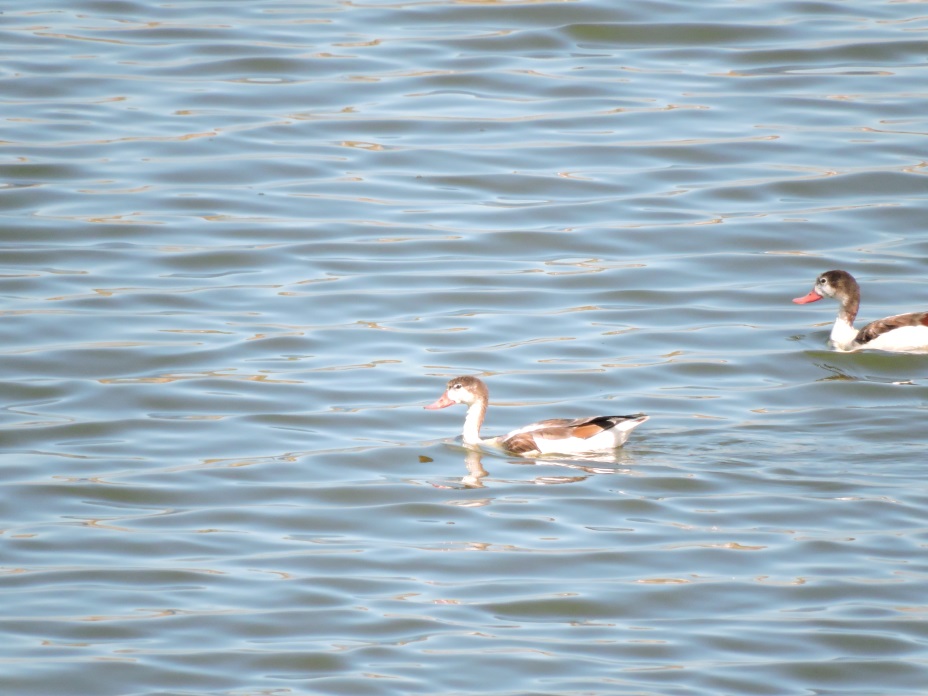 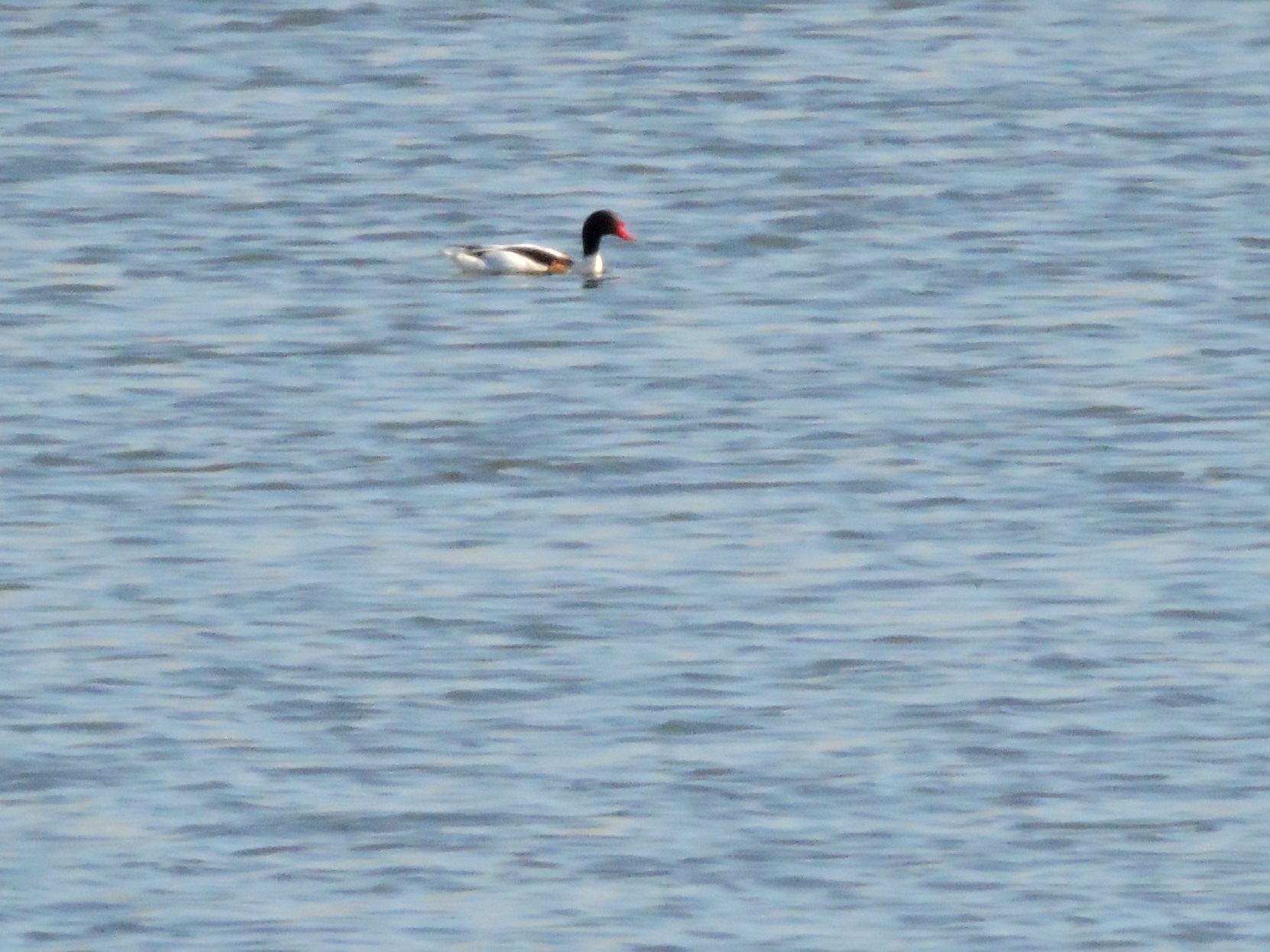 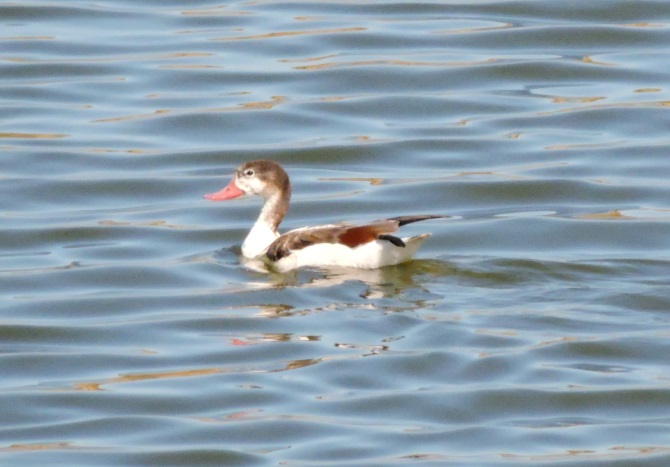 Е. Поликаркина
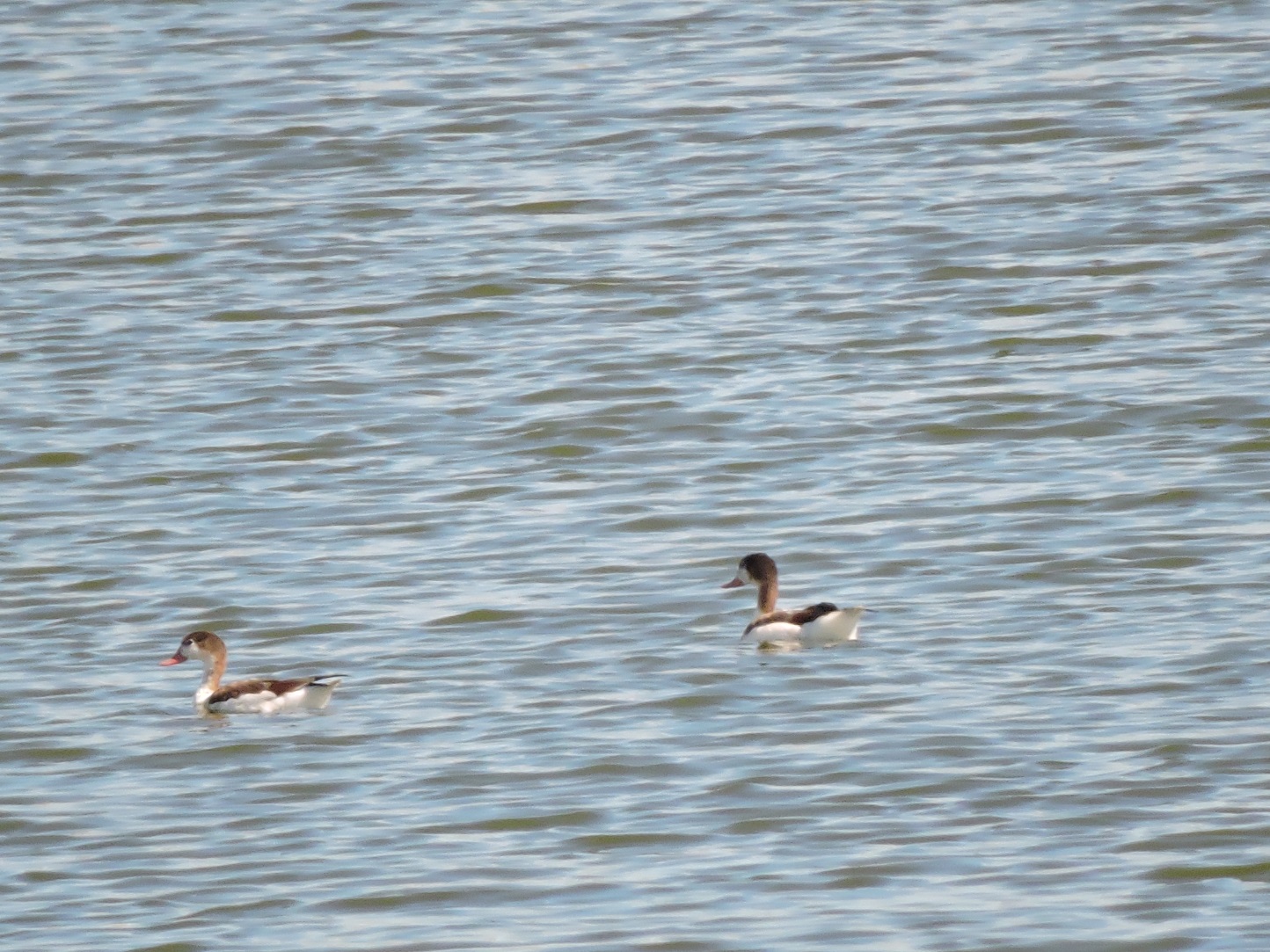 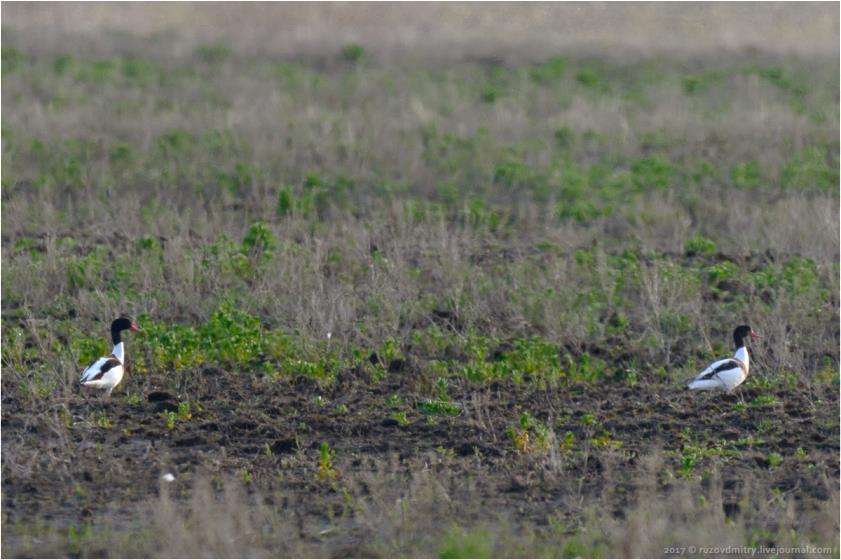 Д. Рузов
Е. Поликаркина
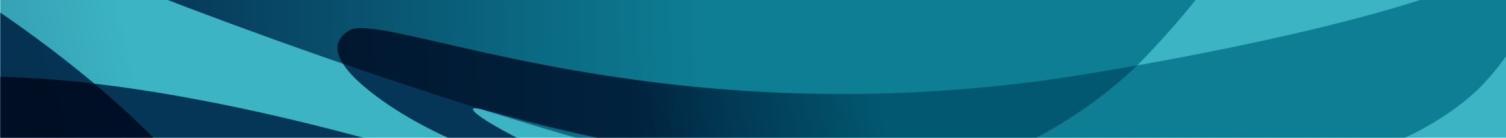 Большой год
Красная книга
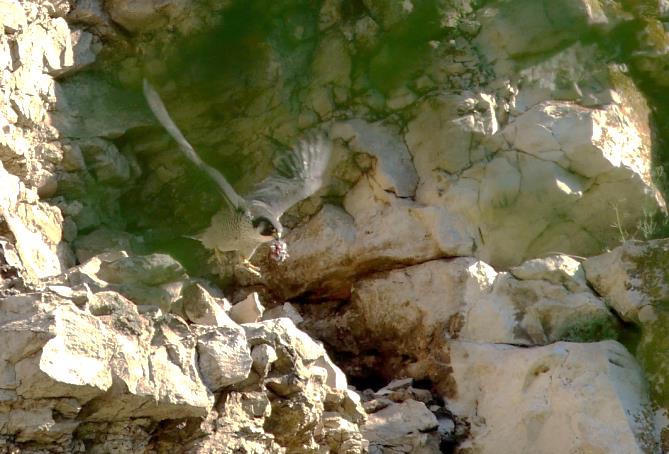 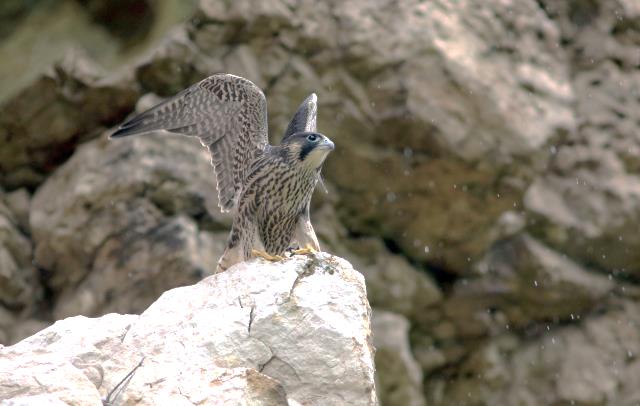 Сапсан
В. Шебаршенко
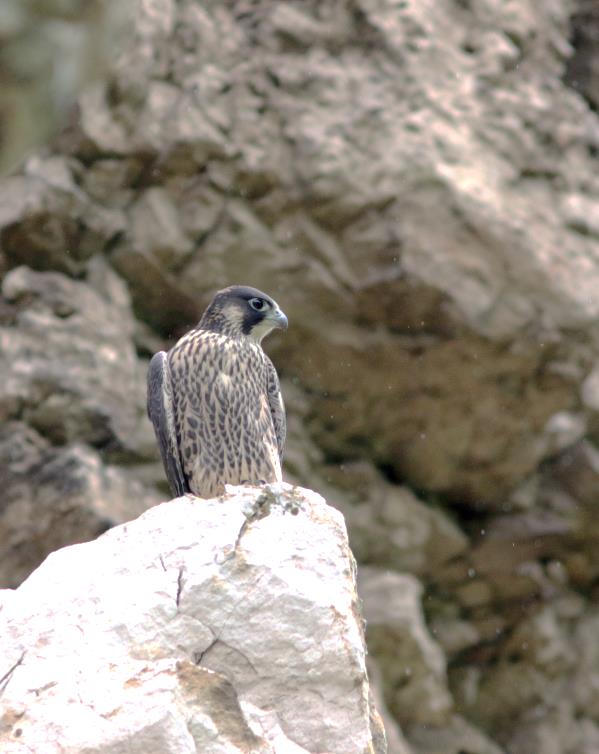 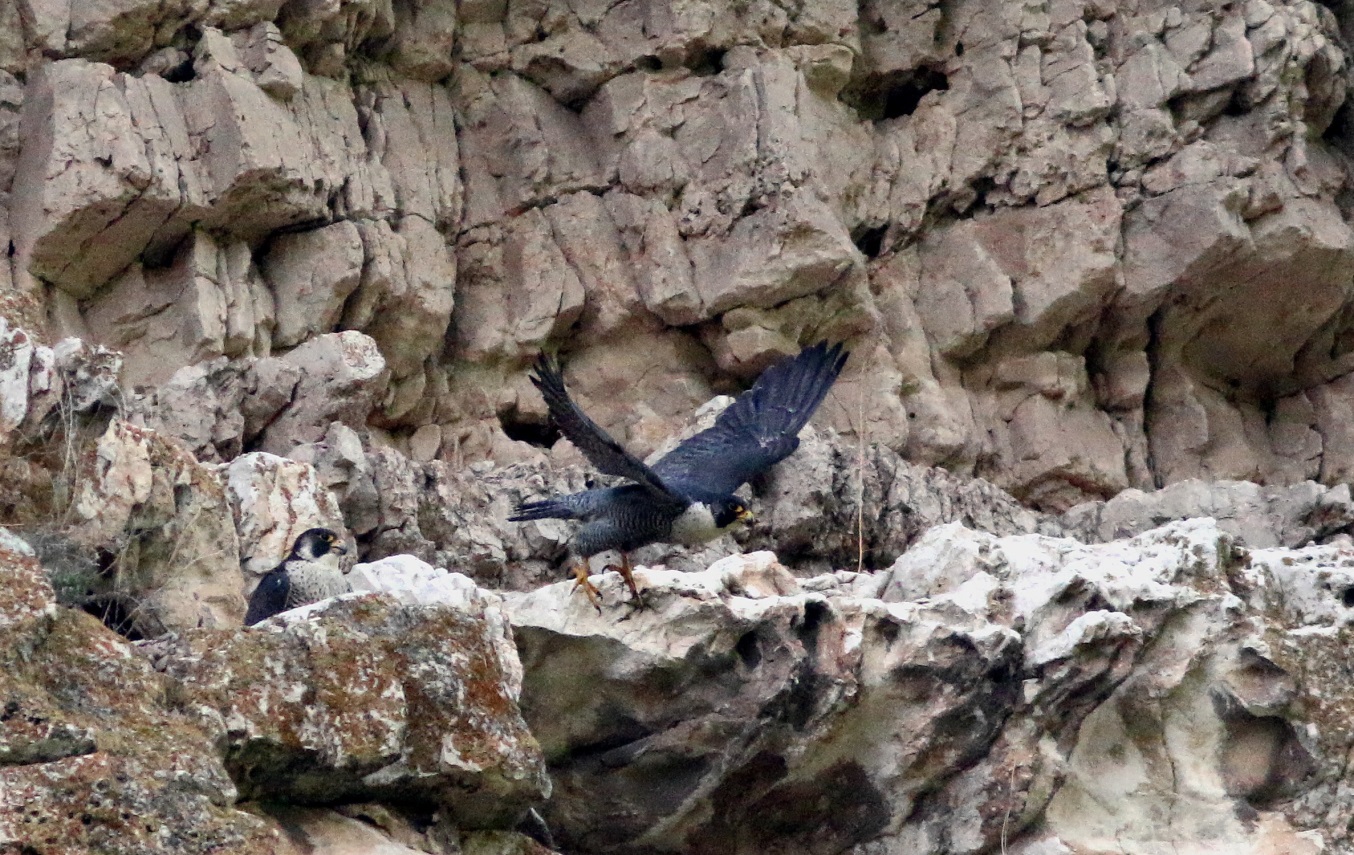 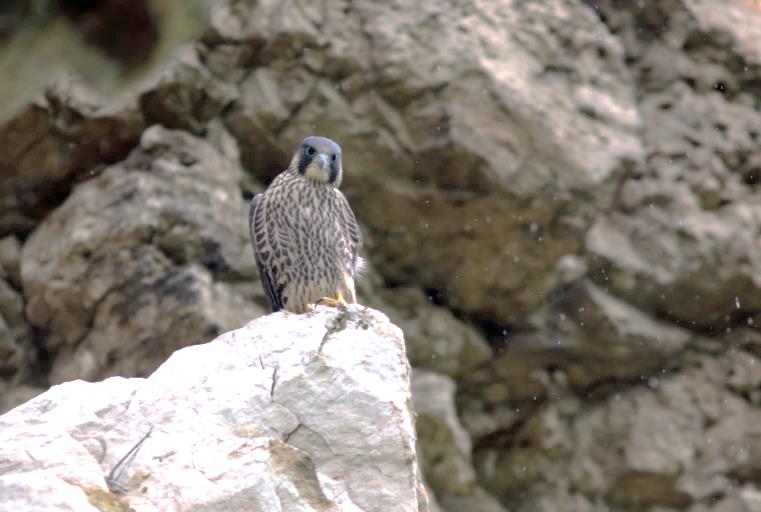 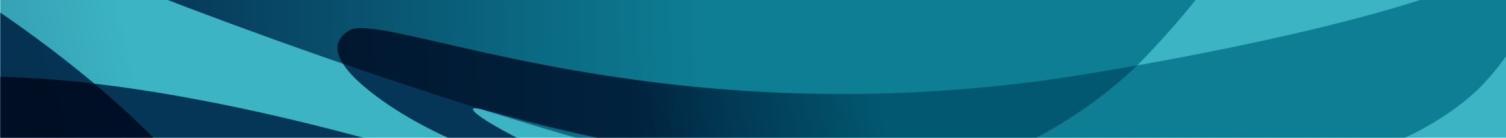 Большой год
Красная книга
Кулик-сорока
Малая чайка
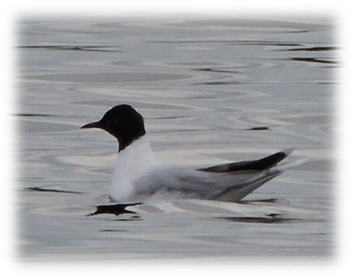 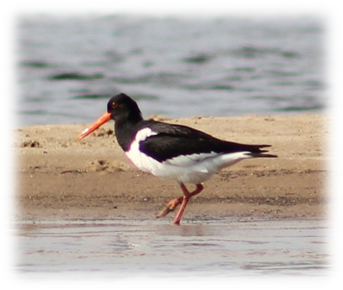 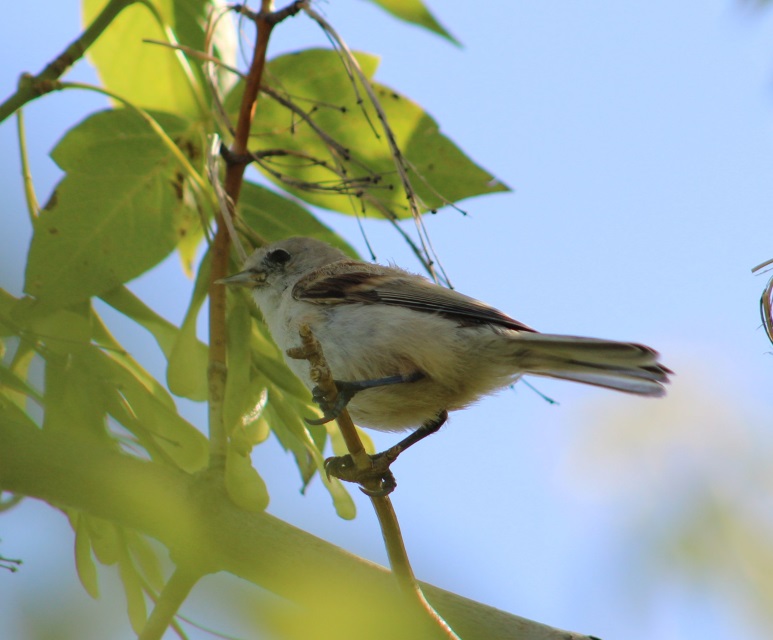 Г. Зяткина
Л. Гаранина
Обыкновенный ремез
Большой год
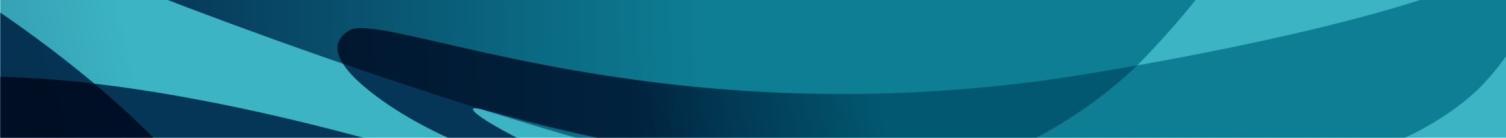 Красная книга
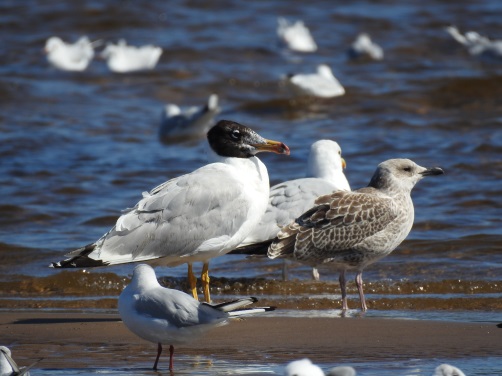 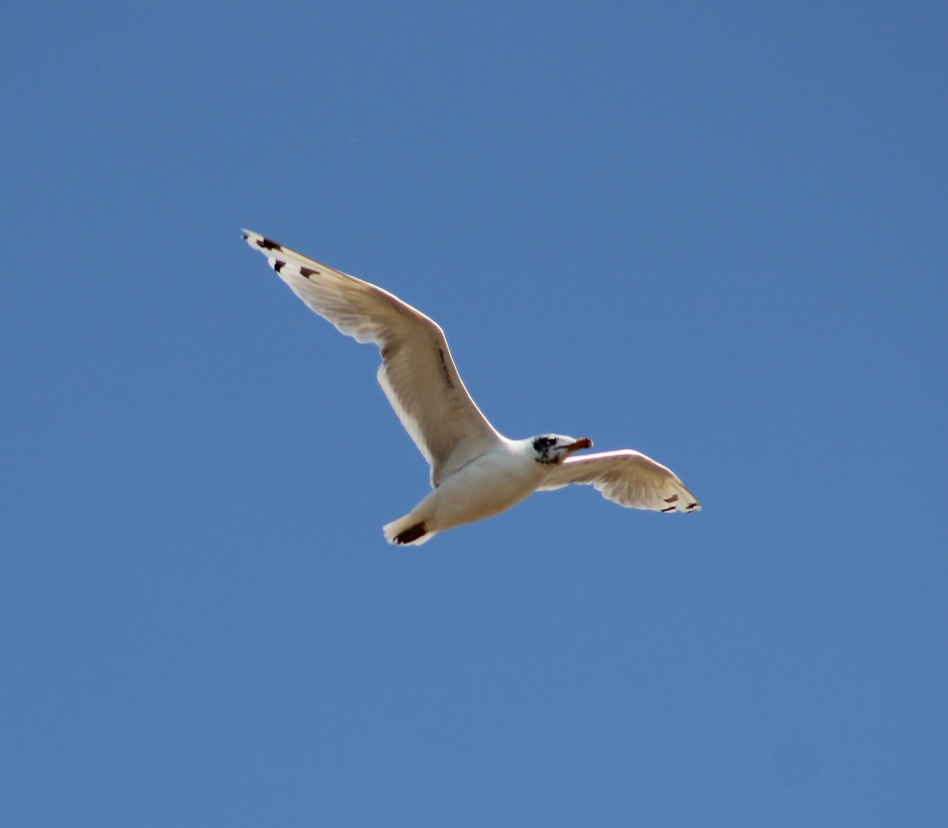 Черноголовый хохотун
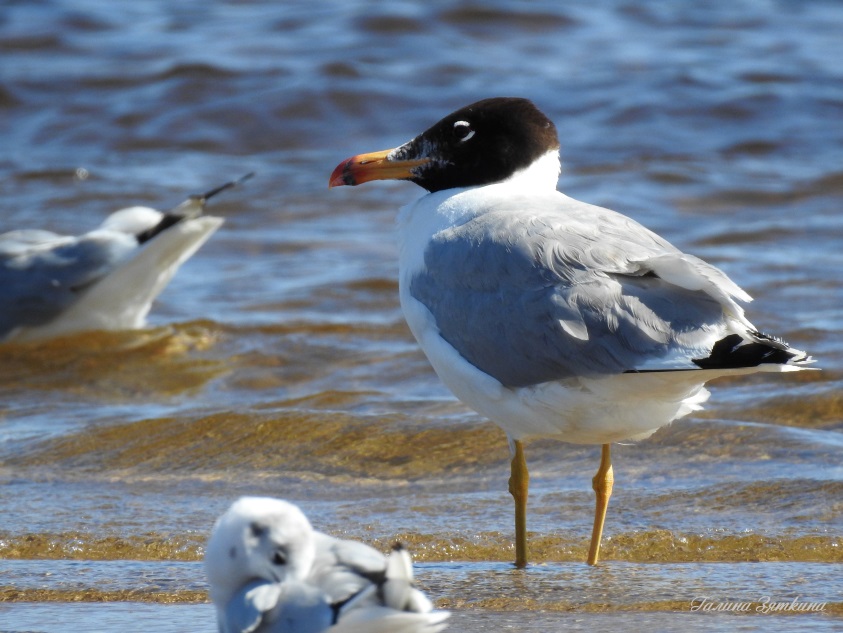 Г. Зяткина
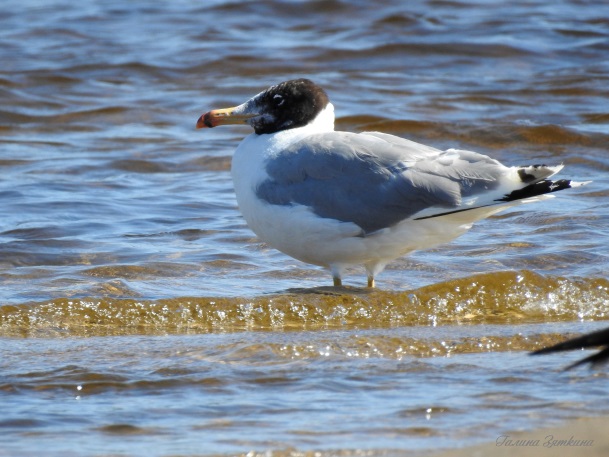 Л. Гаранина
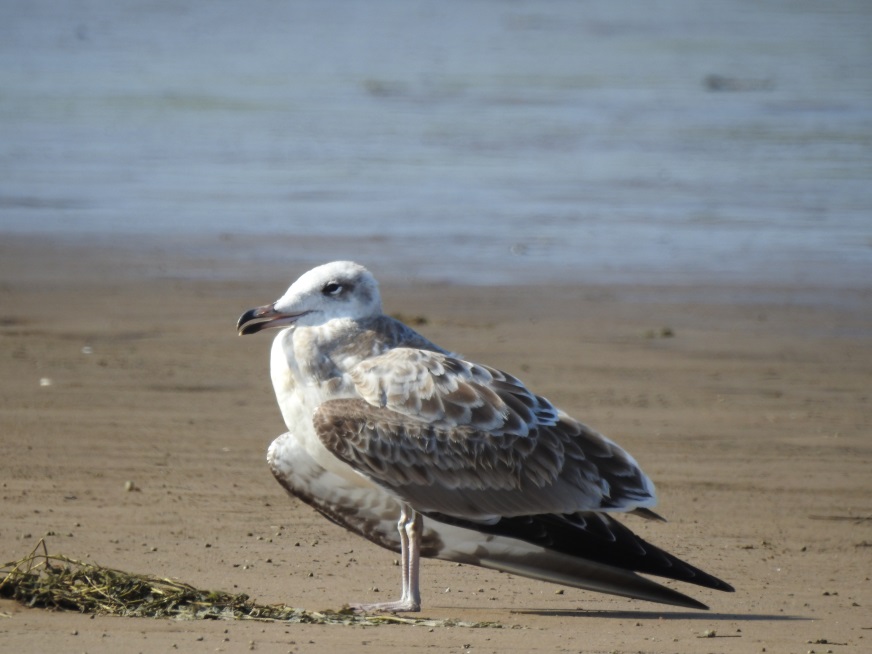 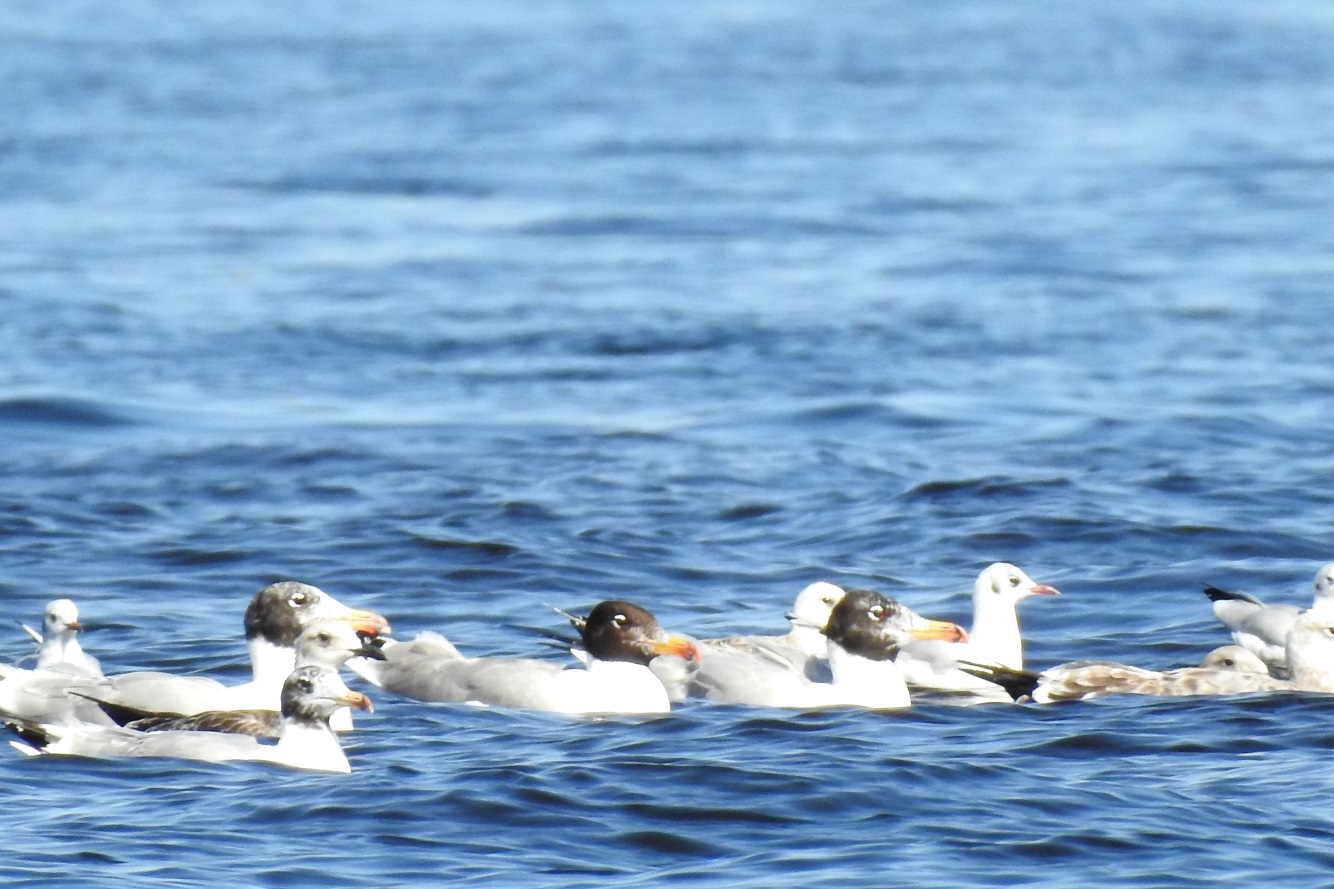 Е. Поликаркина
Г. Зяткина
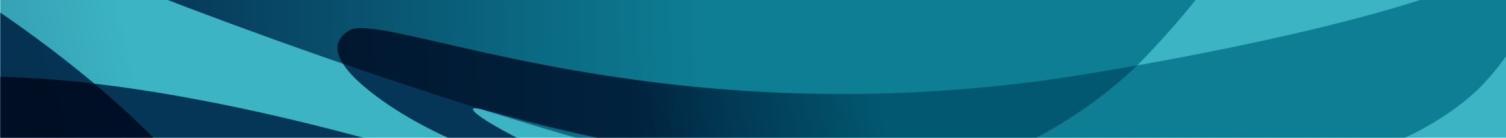 Большой год
Красная книга
Скопа
Степной лунь и 
белощекая крачка
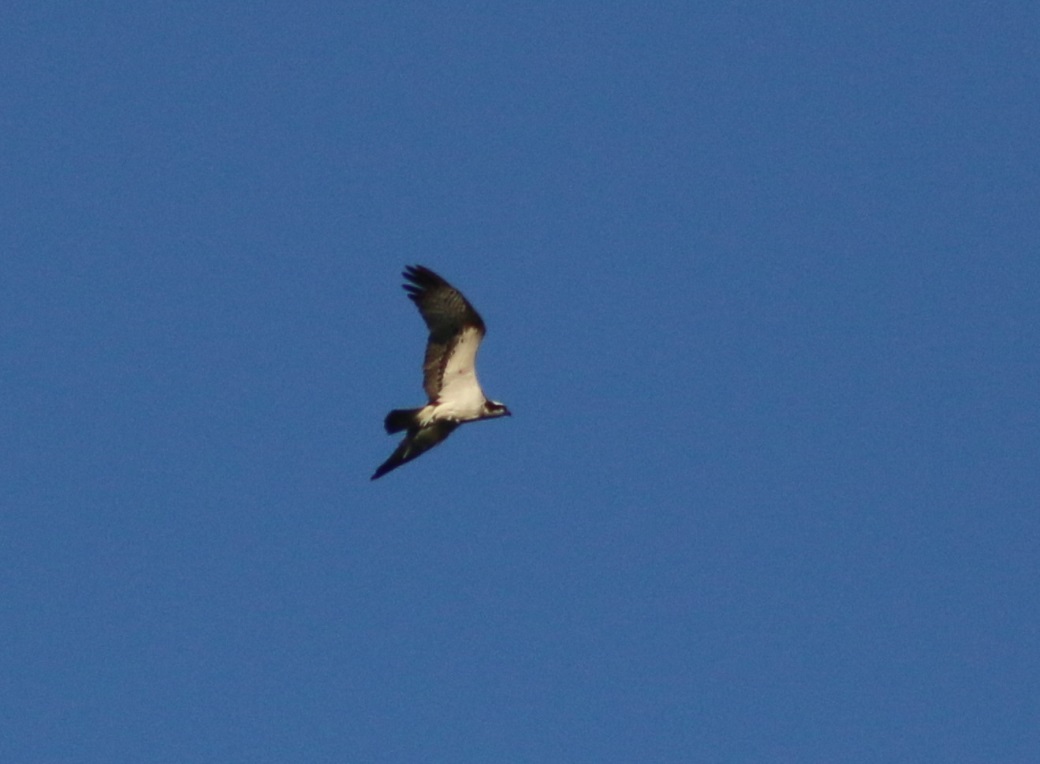 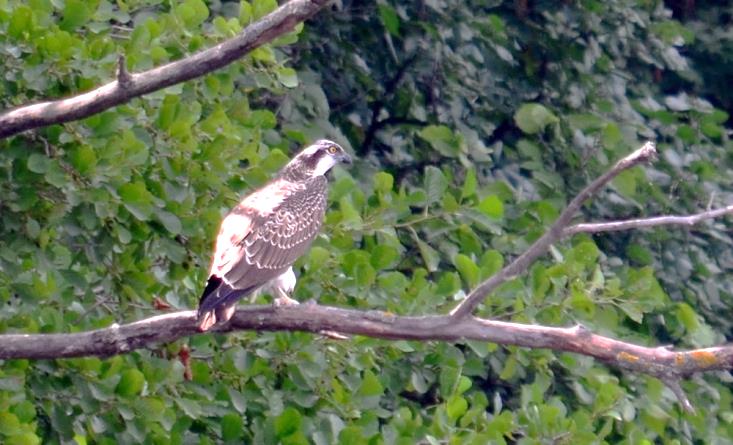 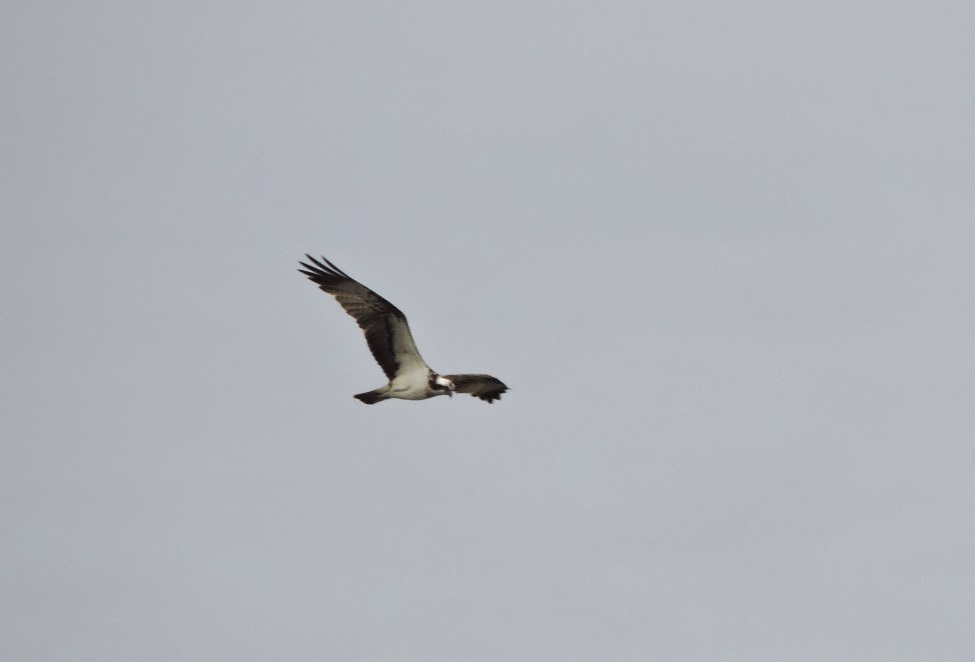 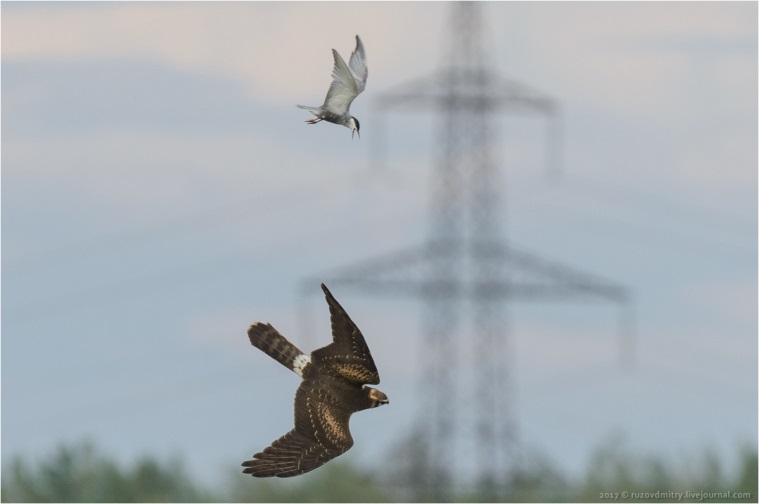 В. Шебаршенко
Д. Михайлюк
Г. Зяткина
Чернолобый сорокопут
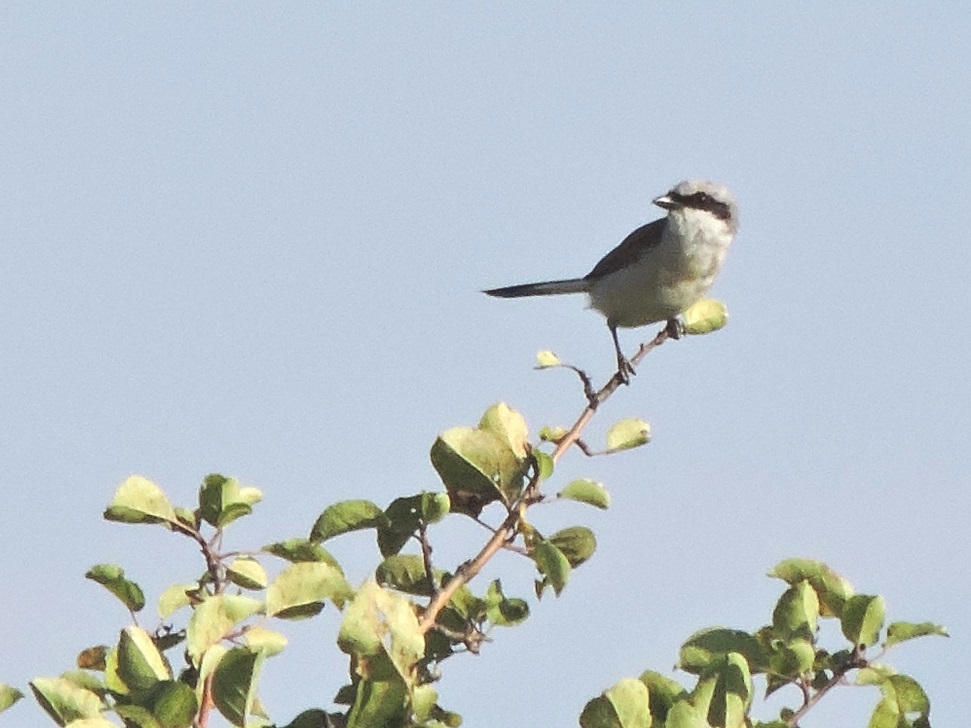 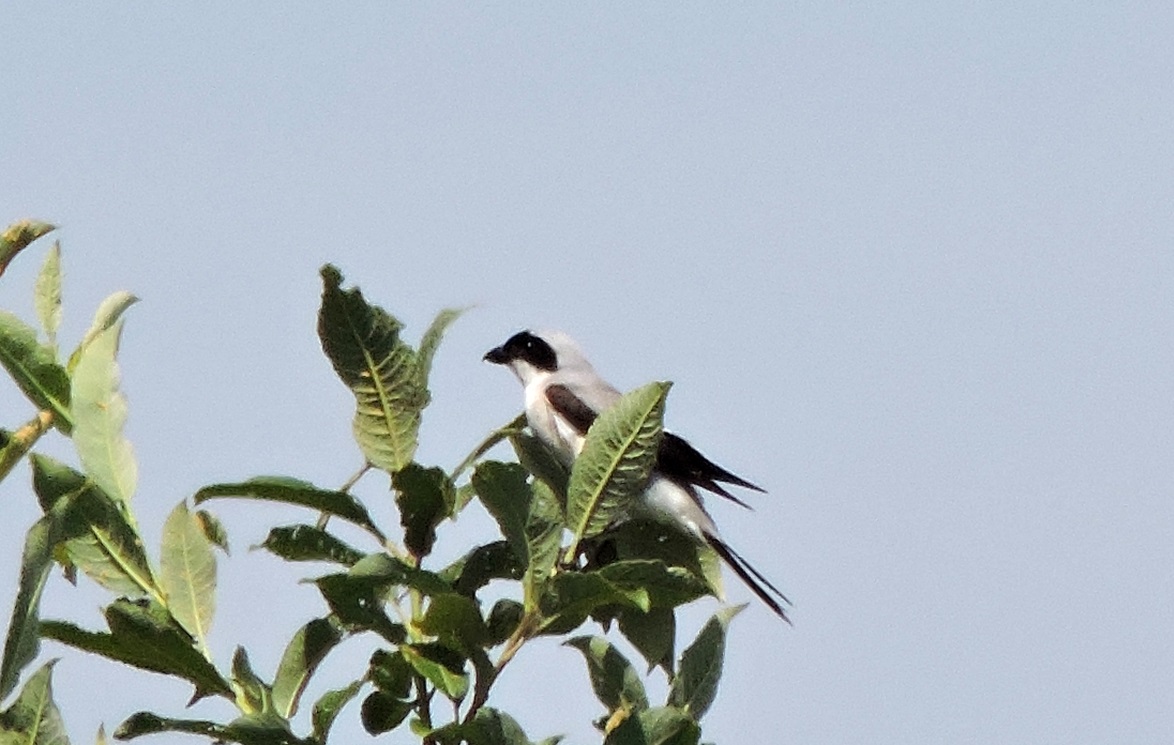 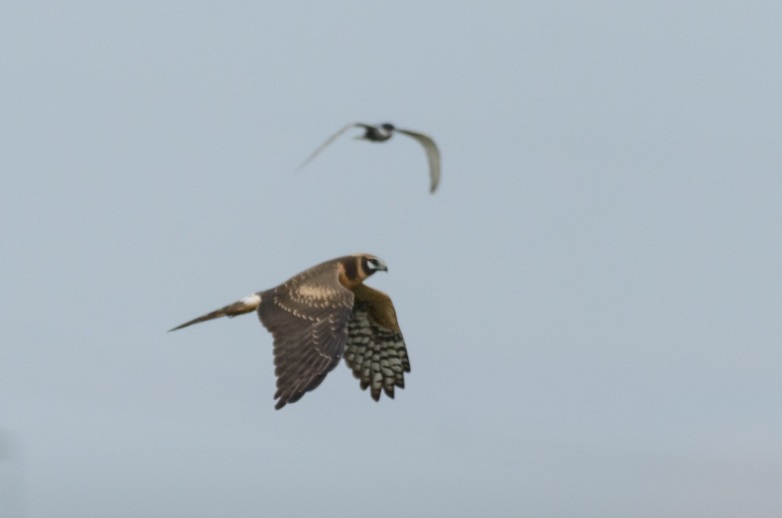 Г. Зяткина
Д. Рузов
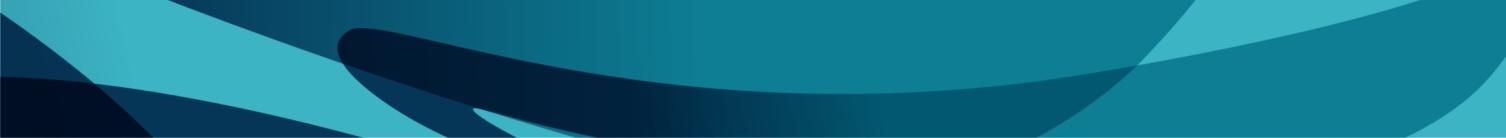 Большой год
Редкие пролетные виды
Краснозобый конек
Тулес
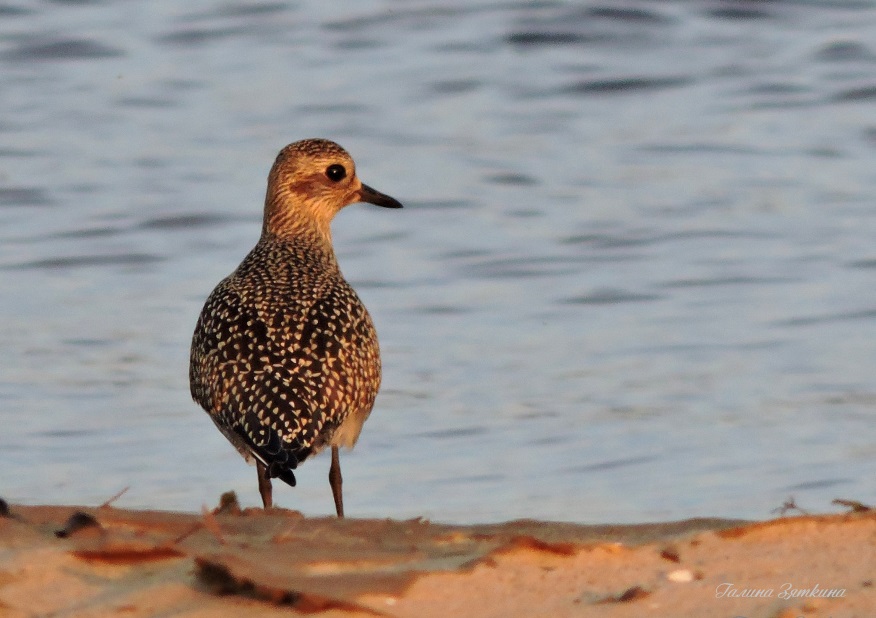 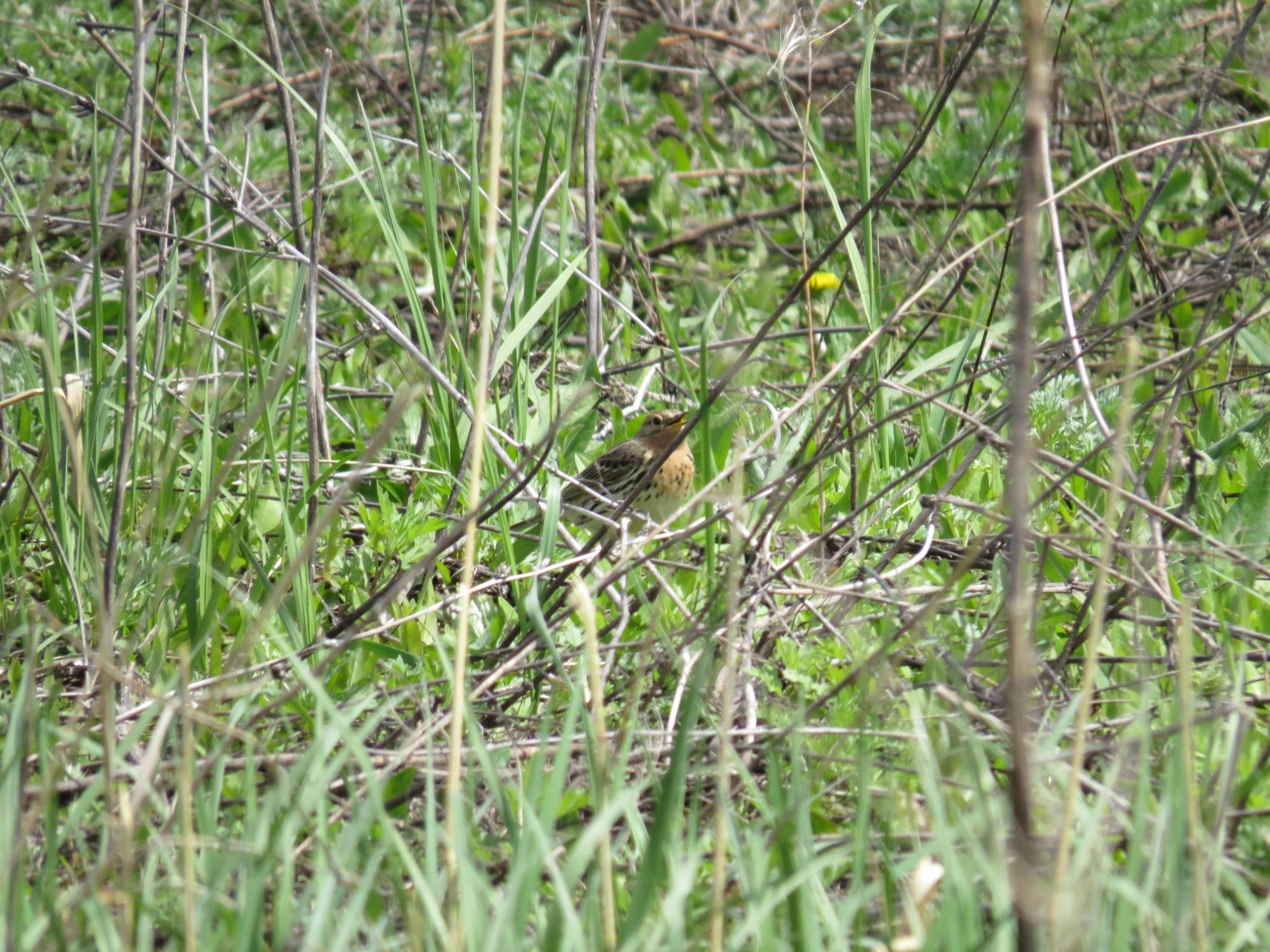 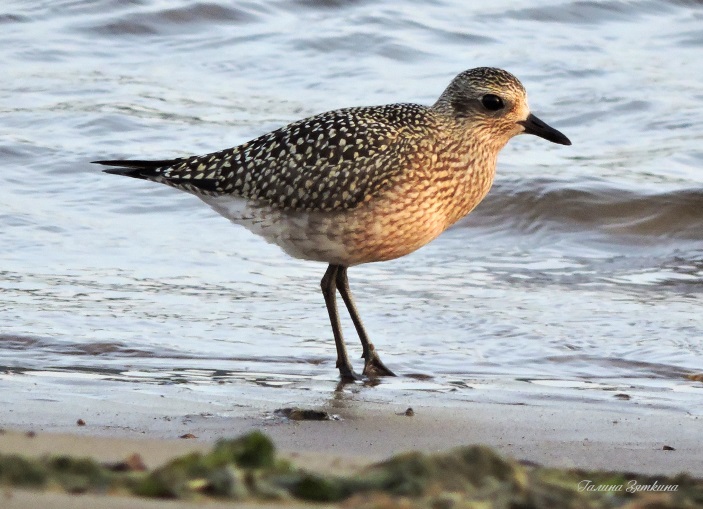 Г. Зяткина
А. Харьков
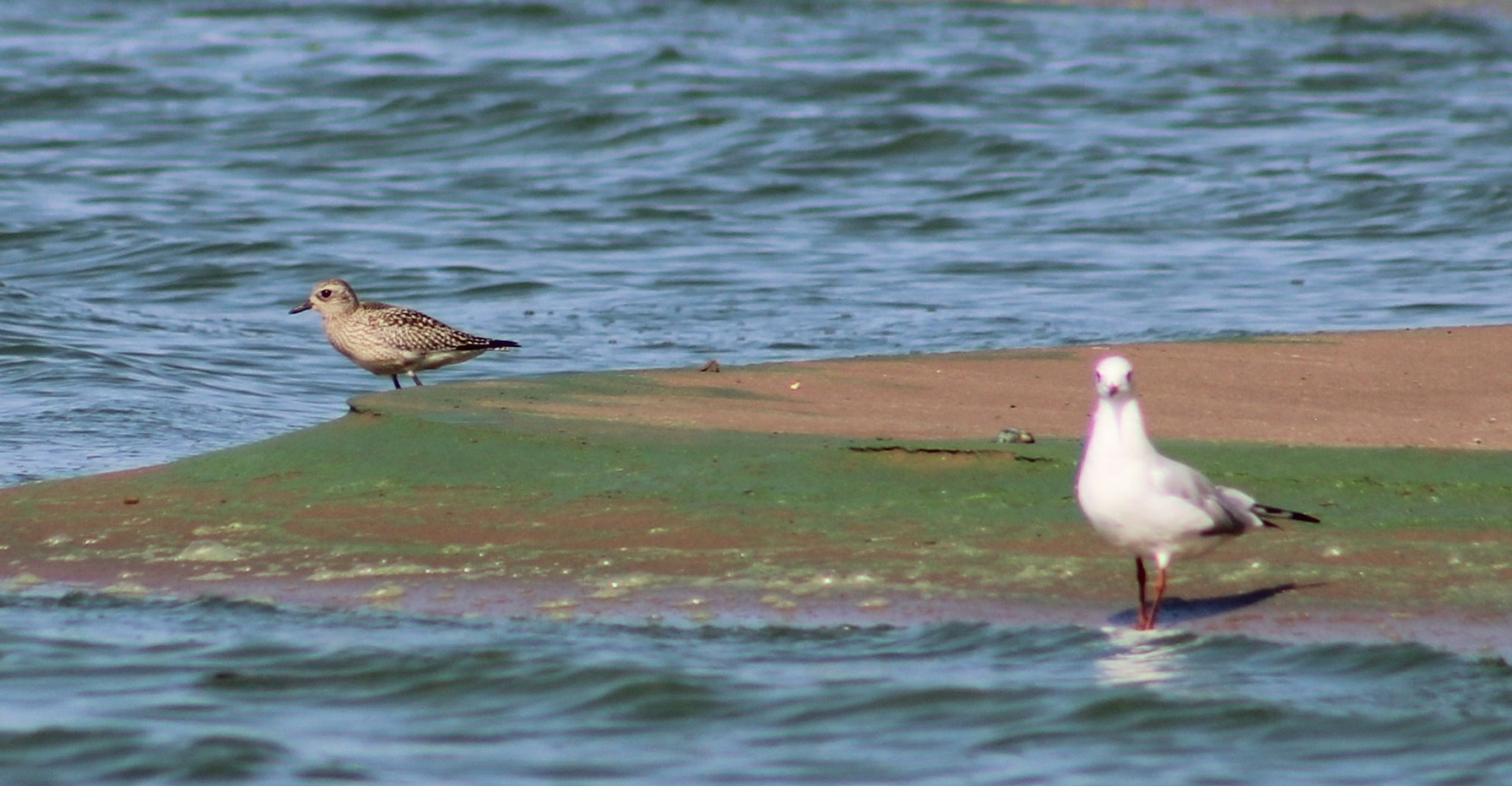 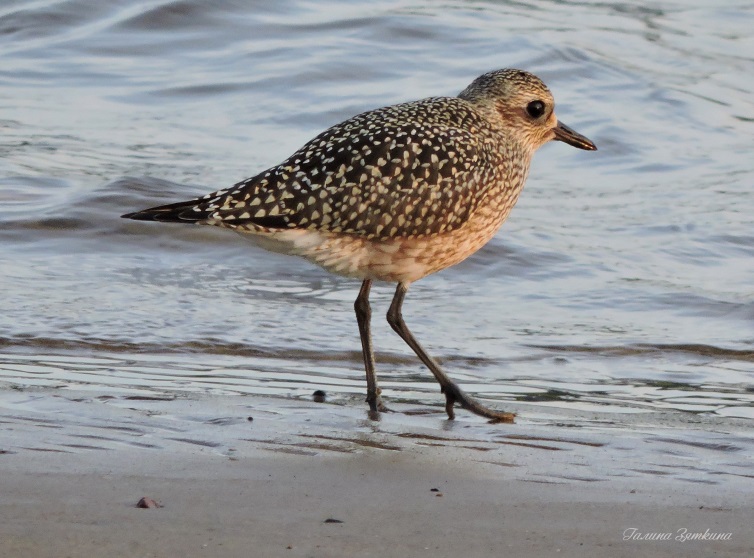 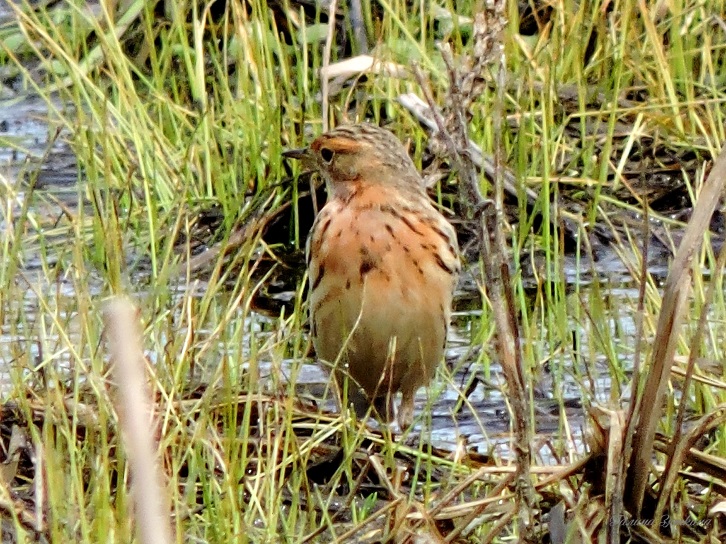 Л. Гаранина
Г. Зяткина
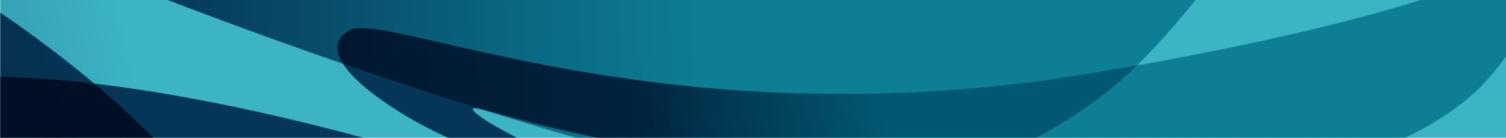 Большой год
Редкие пролетные виды
Чернозобик
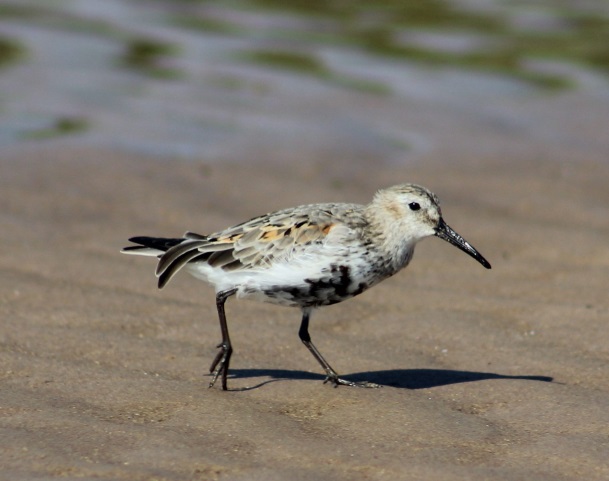 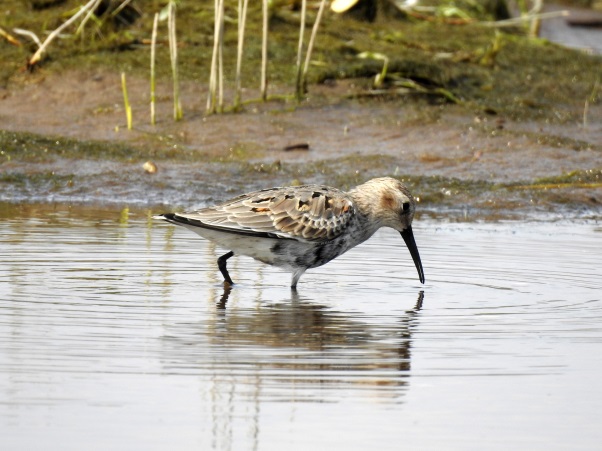 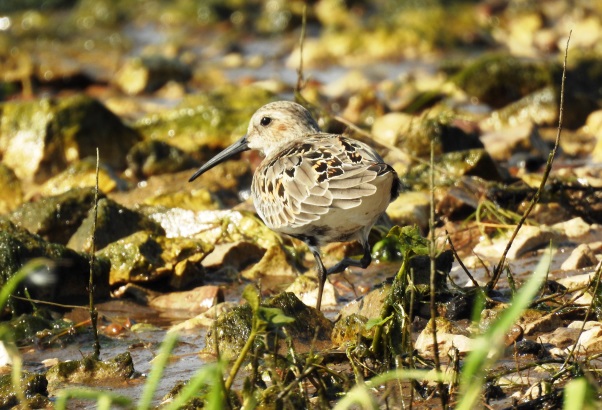 Л. Гаранина
Г. Зяткина
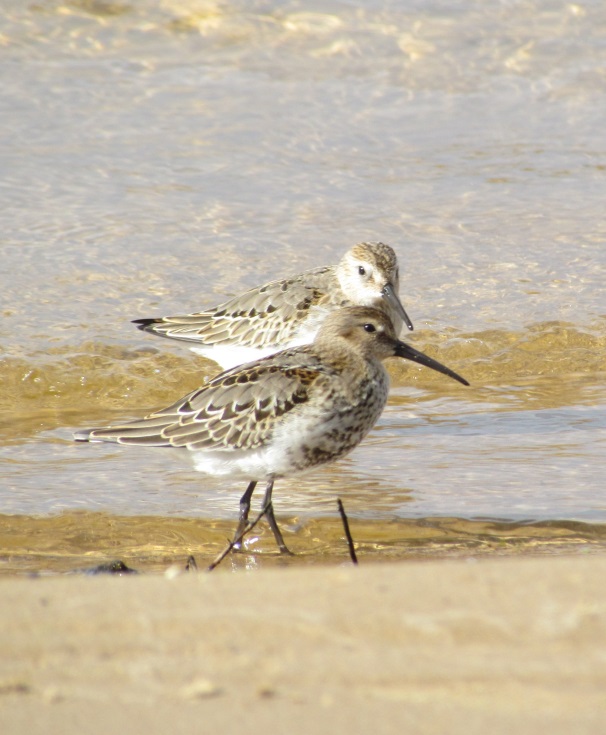 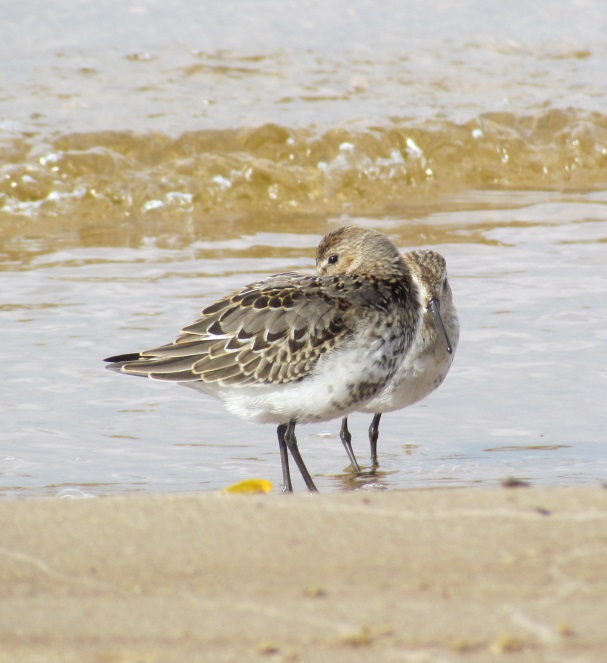 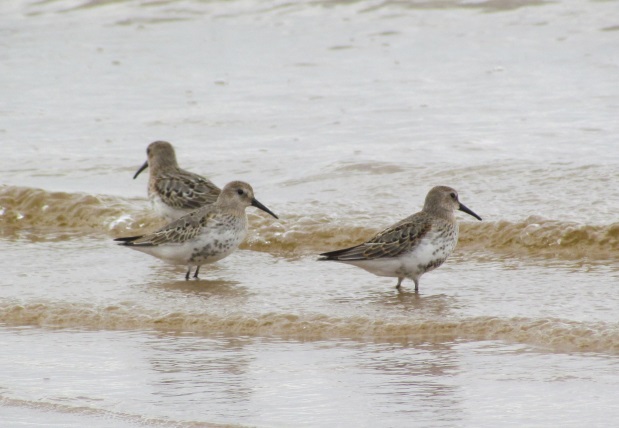 М. Сосновщенко
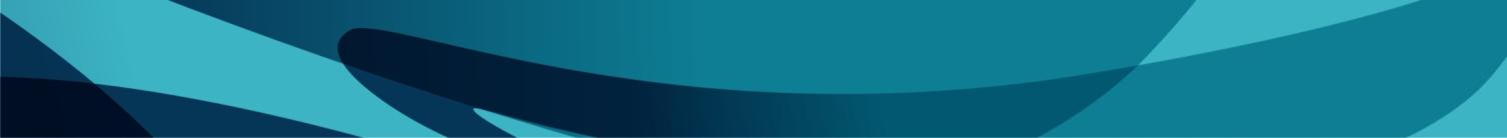 Большой год
Редкие пролетные виды
Кулик-воробей
Краснозобик
Белохвостый песочник
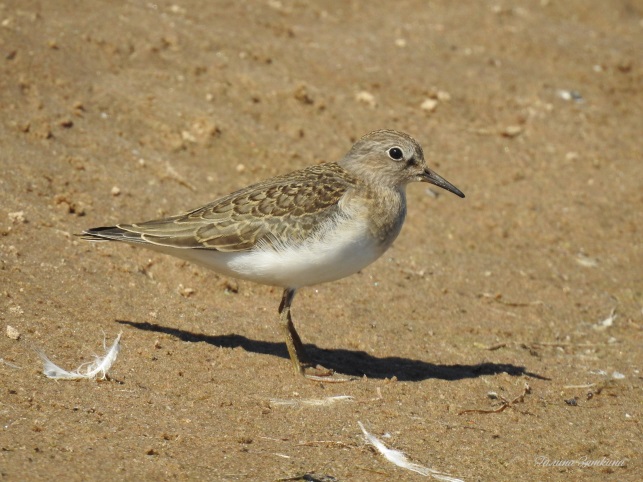 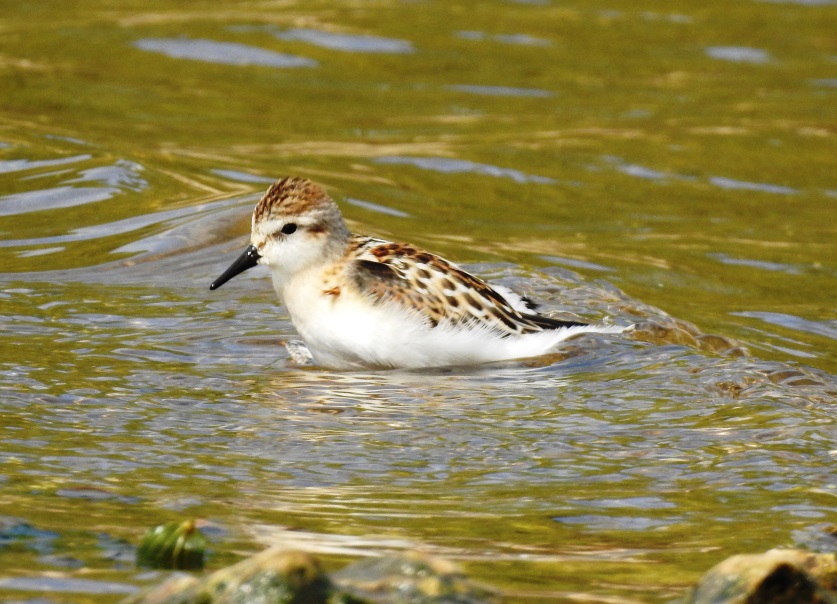 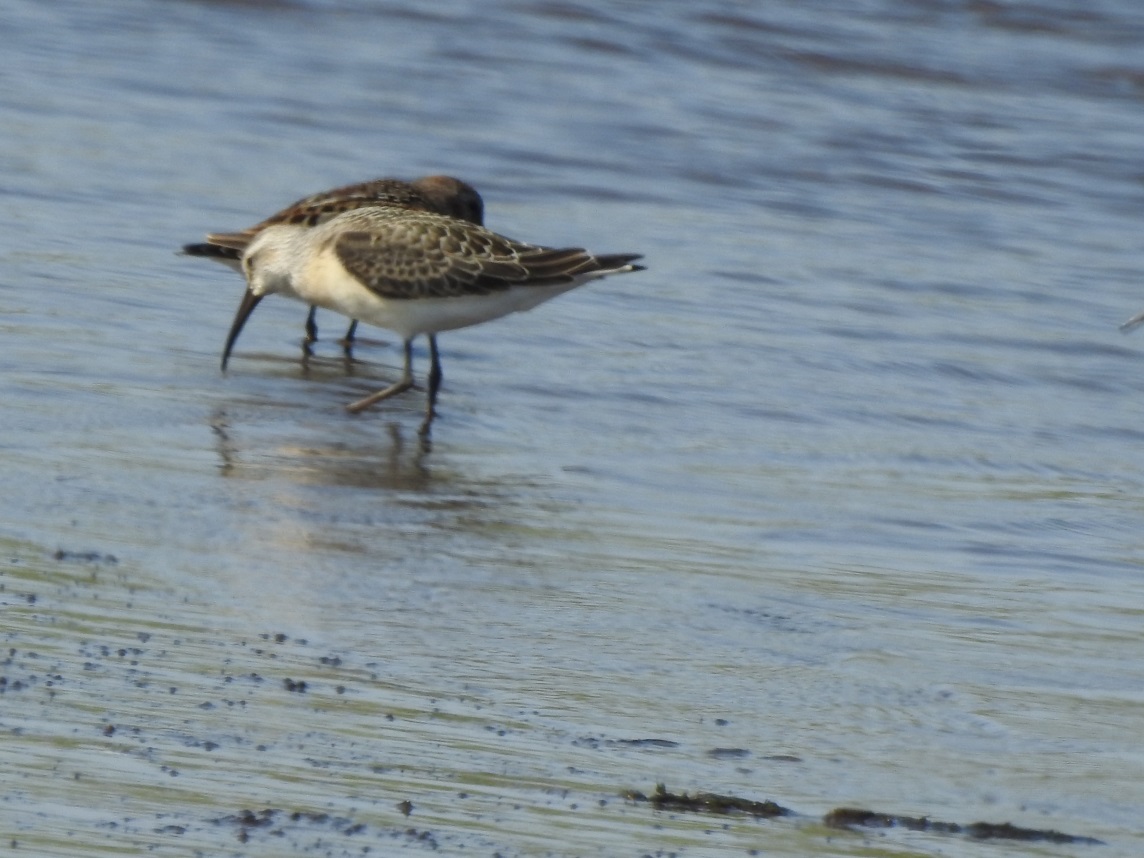 Е. Поликаркина
Г. Зяткина
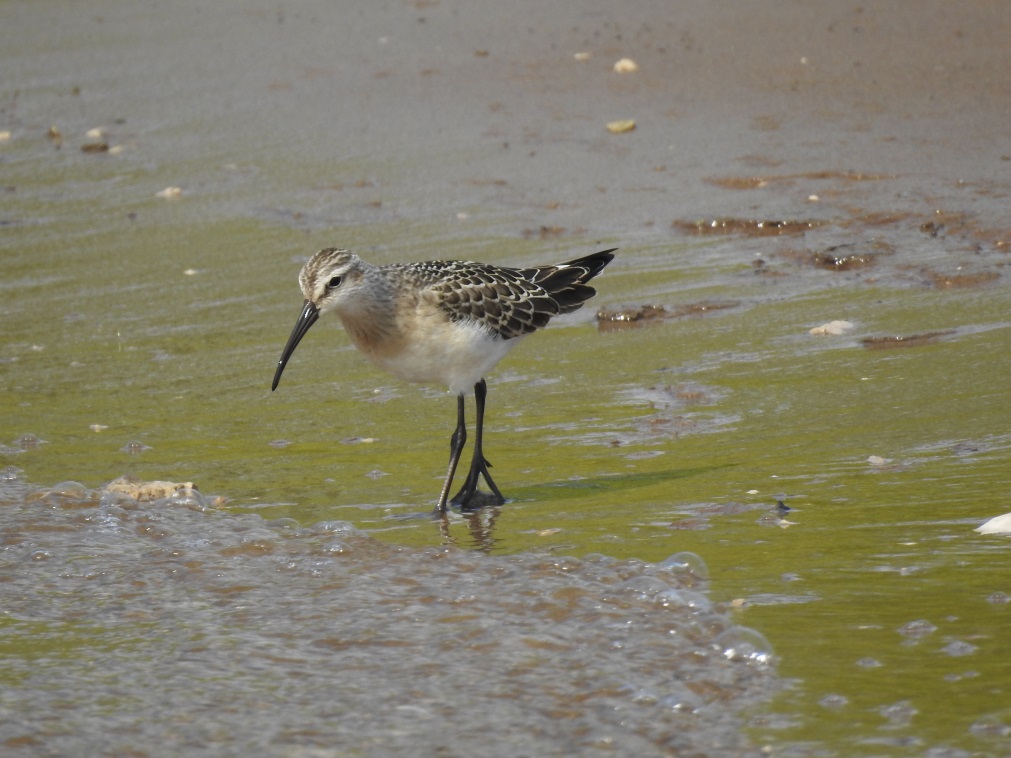 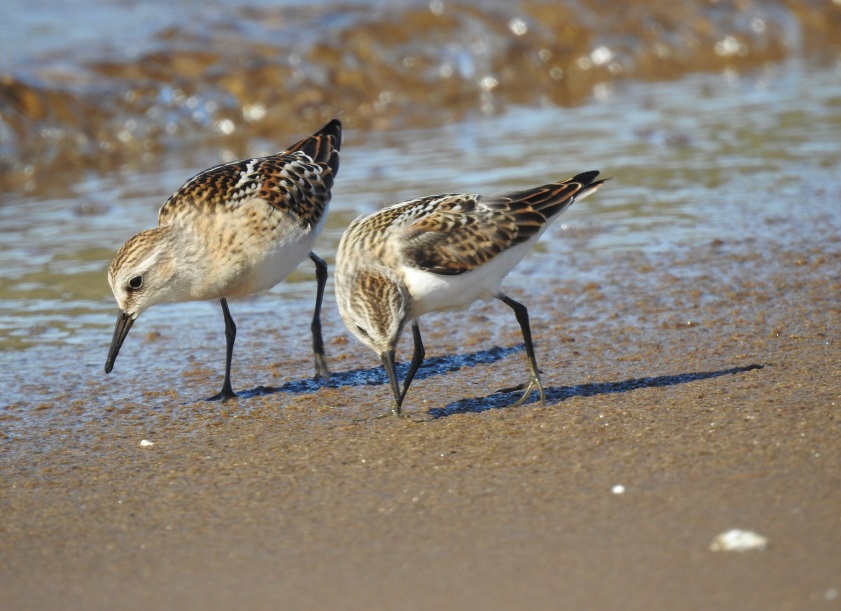 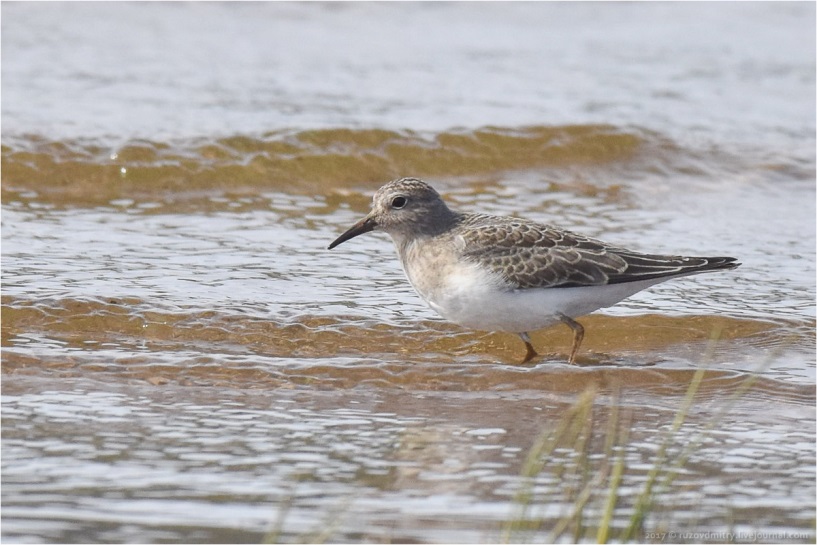 Д. Рузов
Г. Зяткина
Г. Зяткина
Большой год
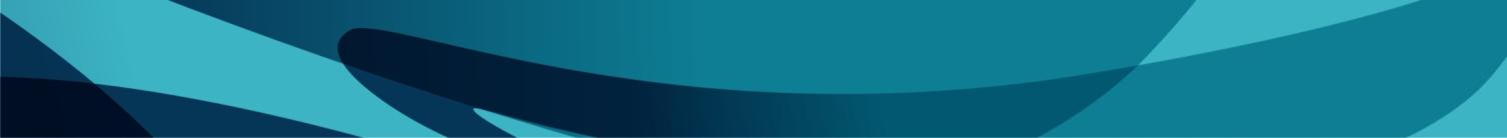 Редкие пролетные виды
Круглоносый плавунчик
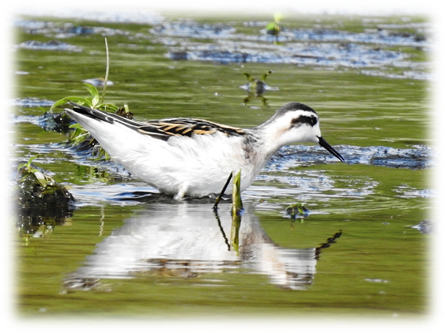 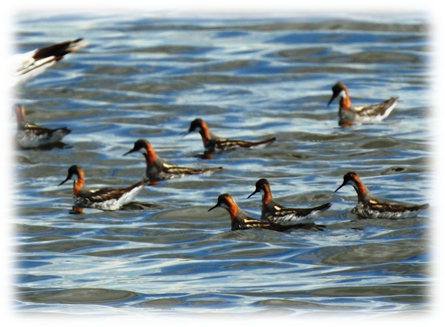 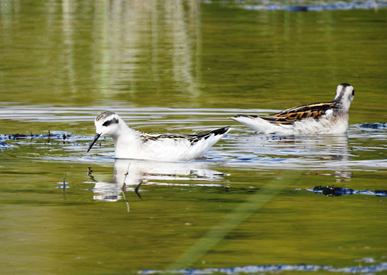 Г. Зяткина
Песчанка
Лебедь-кликун
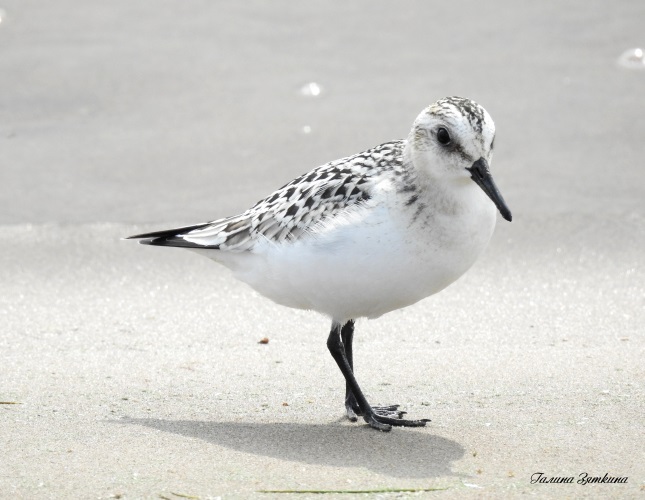 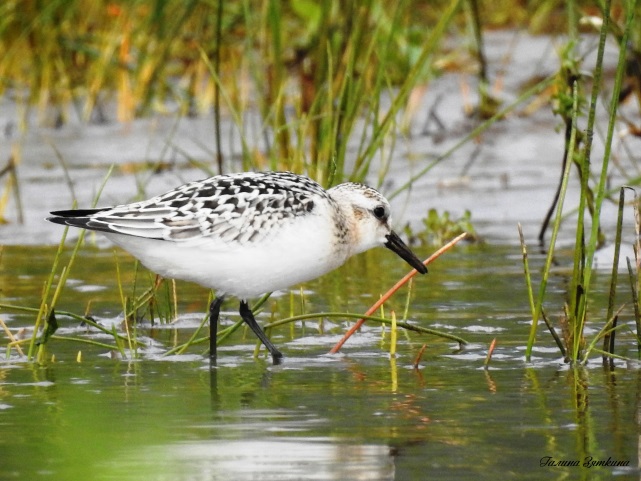 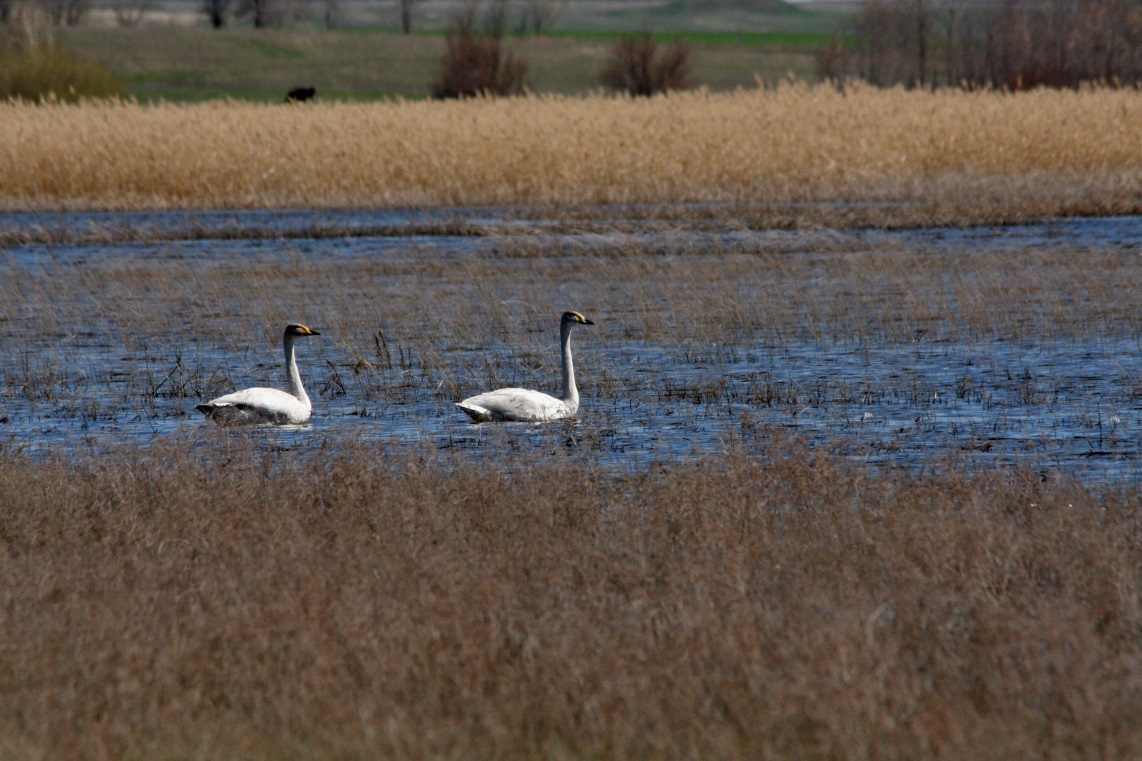 Г. Зяткина
В. Шебаршенко
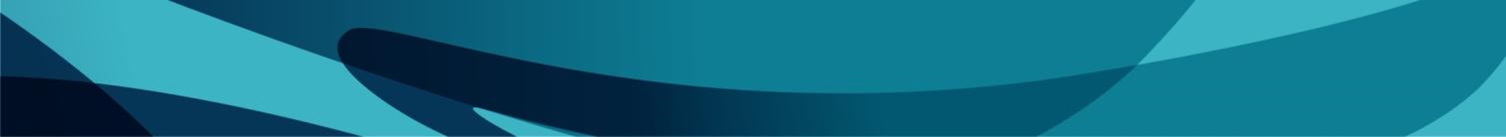 Большой год
Редкие зимующие виды
Вяхирь
Лебедь-шипун
Рогатый жаворонок
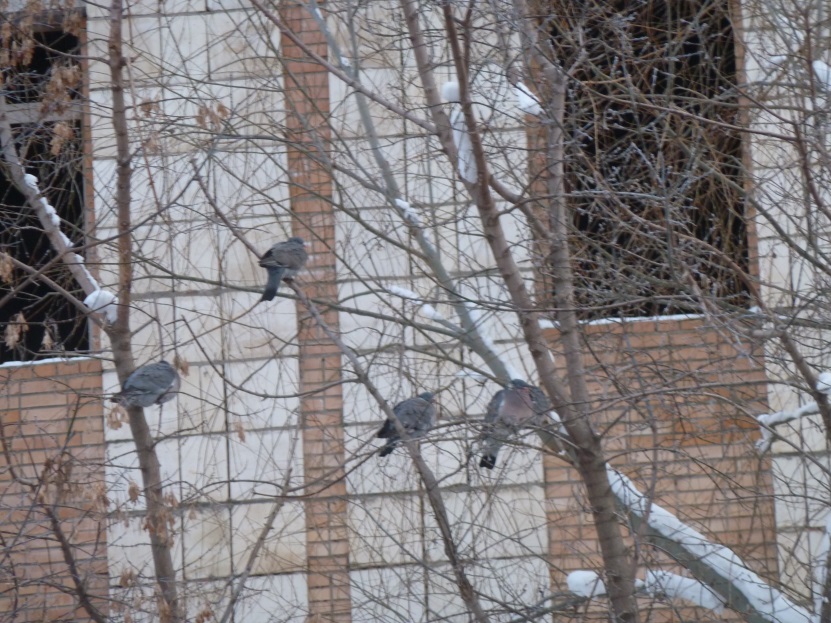 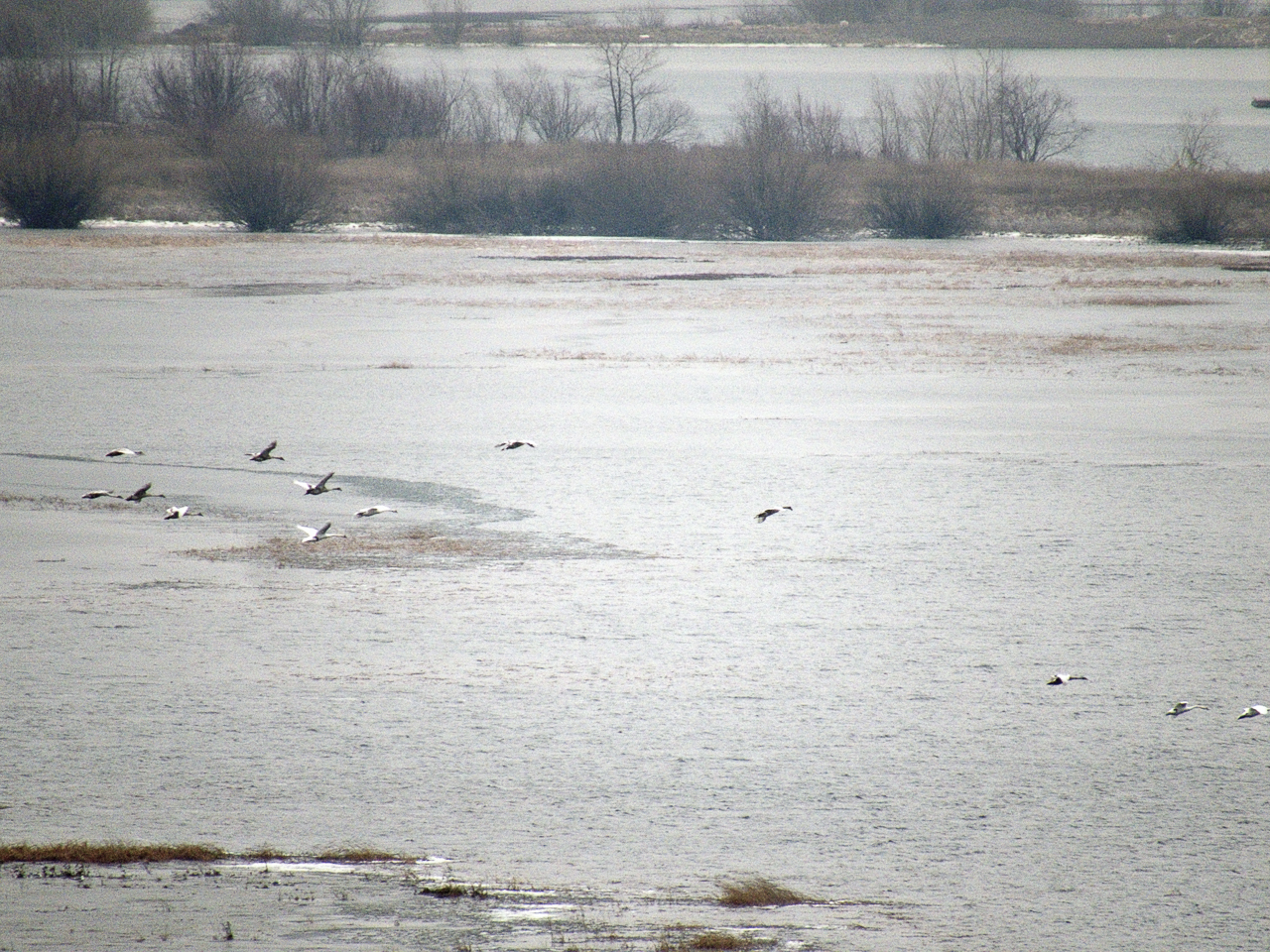 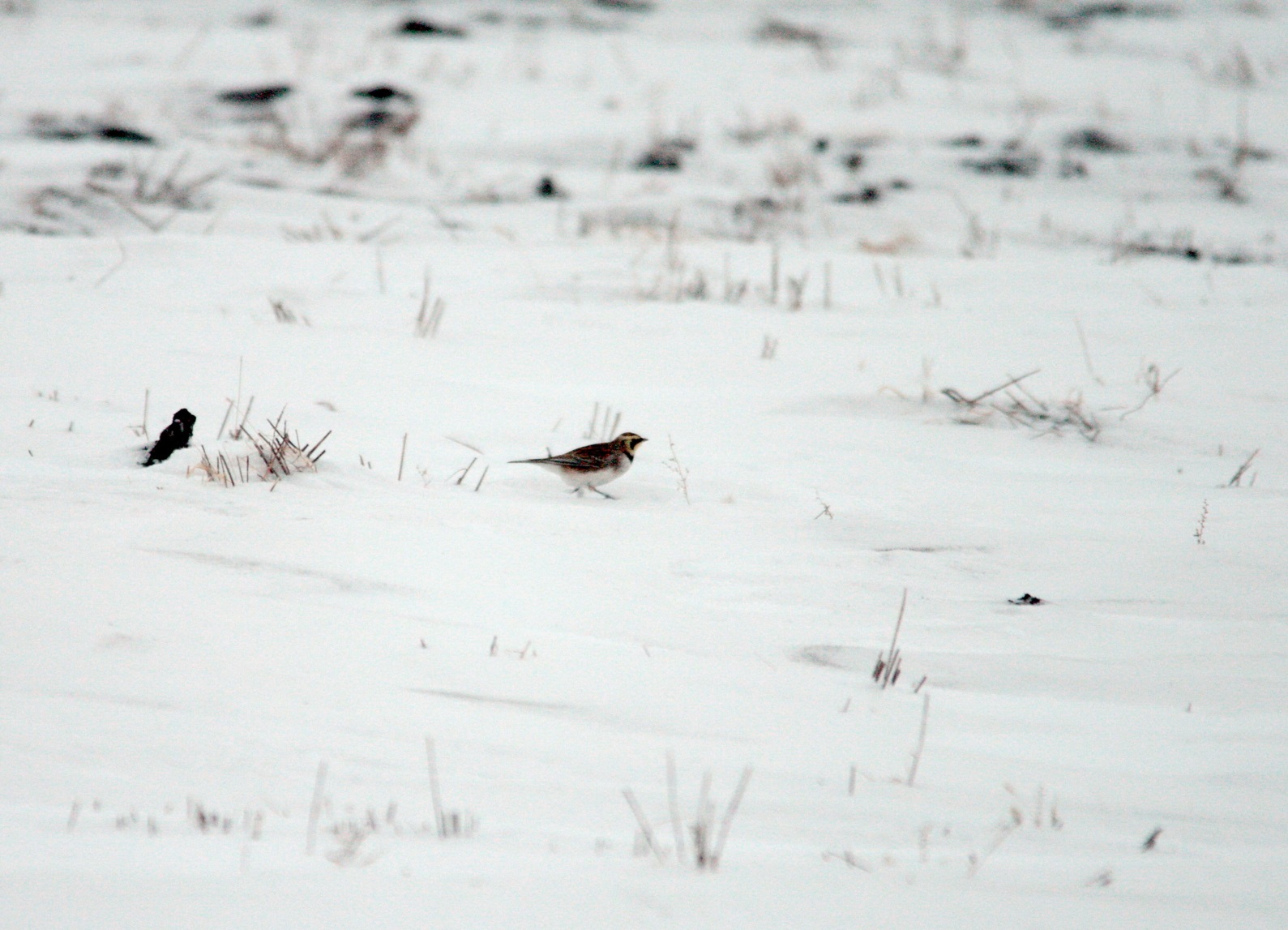 А. Харьков
В. Шебаршенко
Н. Ремезова
Обыкновенный дубонос
Сизая чайка
Обыкновенная зеленушка
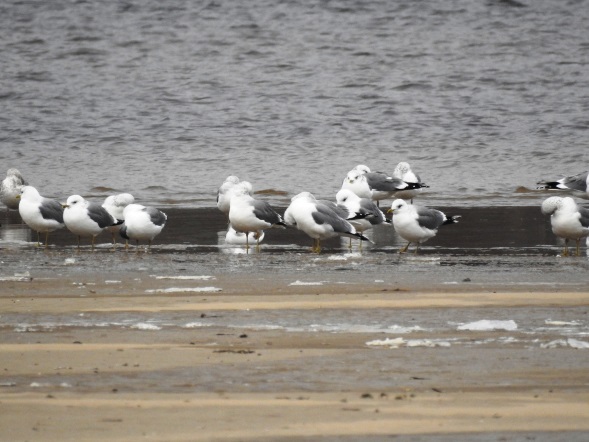 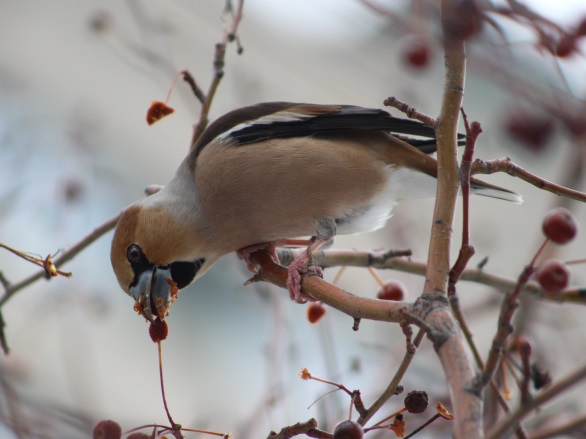 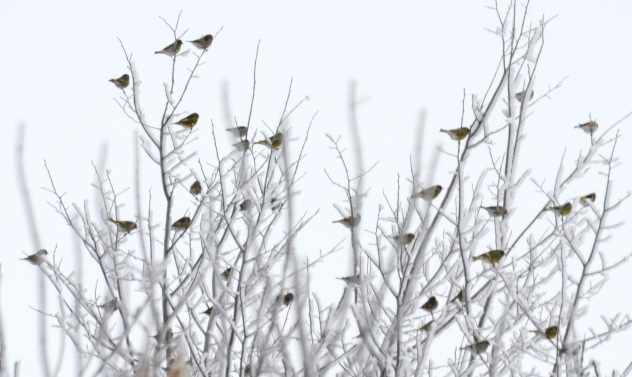 Г. Зяткина
Л. Гаранина
Д. Михайлюк
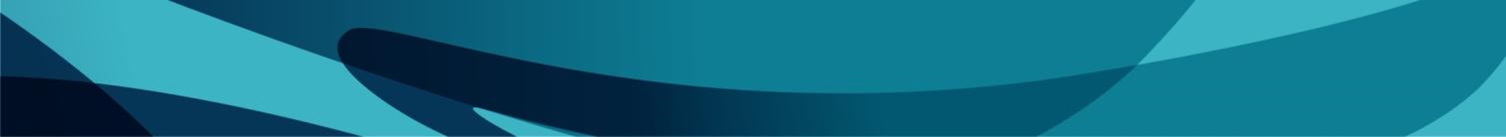 Большой год
Редкие зимующие виды
Обыкновенная пустельга
Черноголовый хохотун
Хохлатый жаворонок
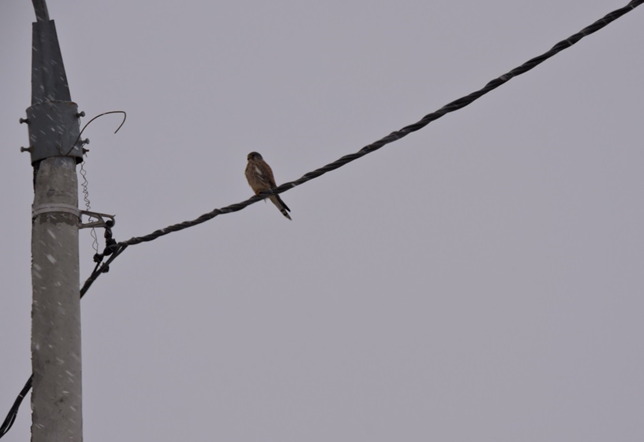 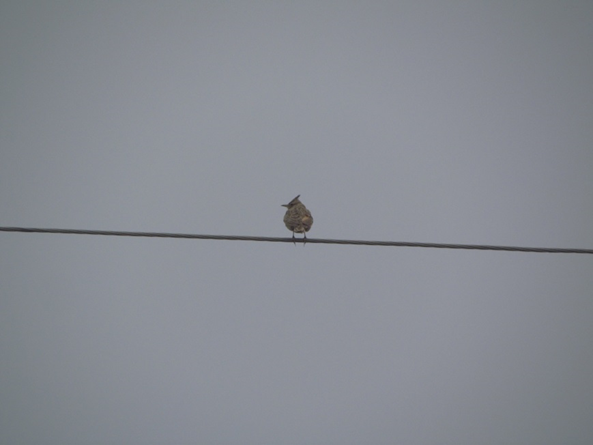 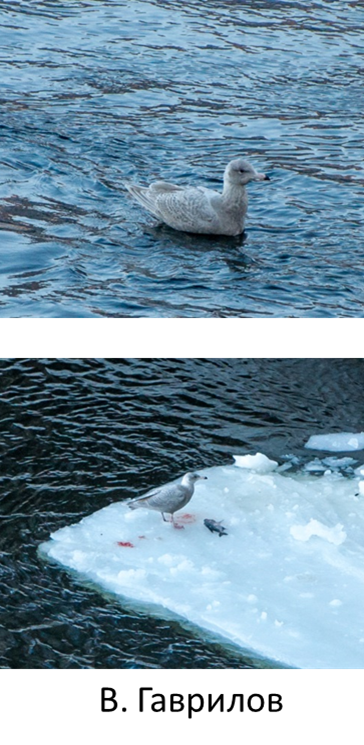 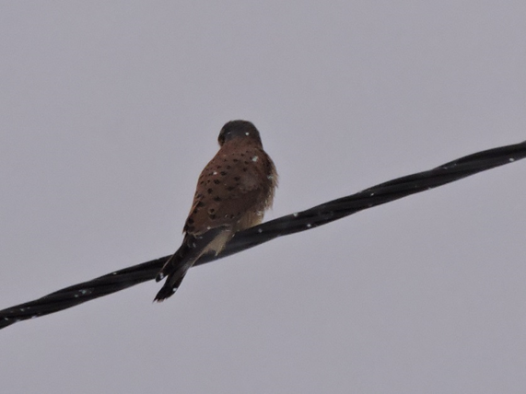 А. Резванов
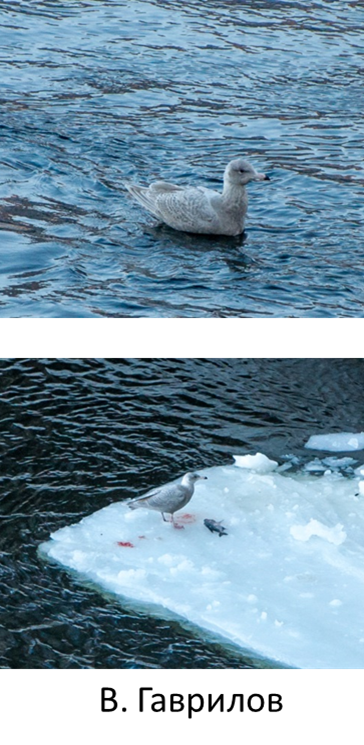 Крапивник
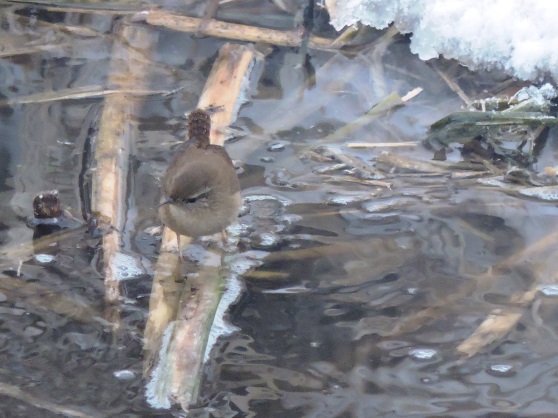 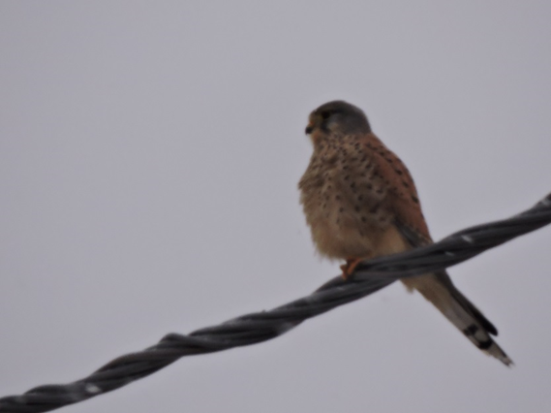 В. Гаврилов
Г. Зяткина
Г. Зяткина
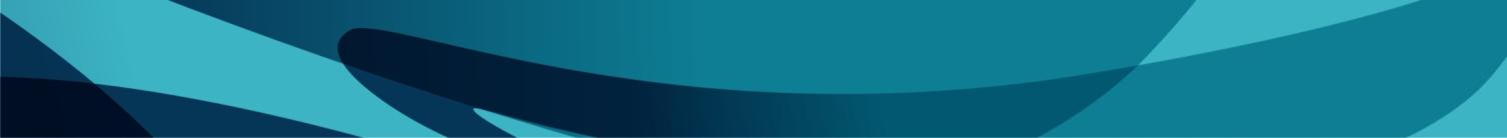 Большой год
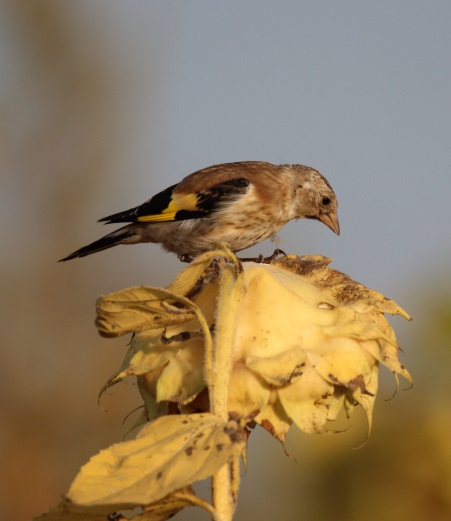 Интересное событие
Черноголовый щегол
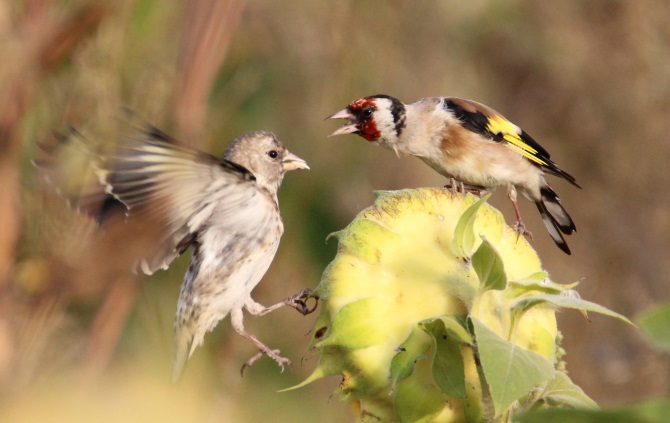 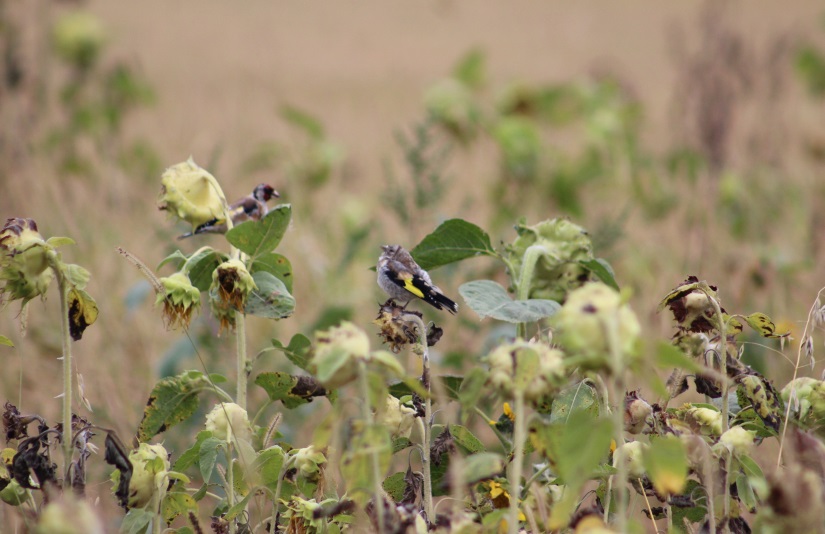 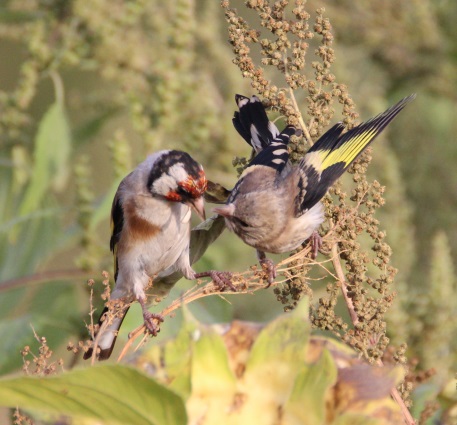 Л. Гаранина
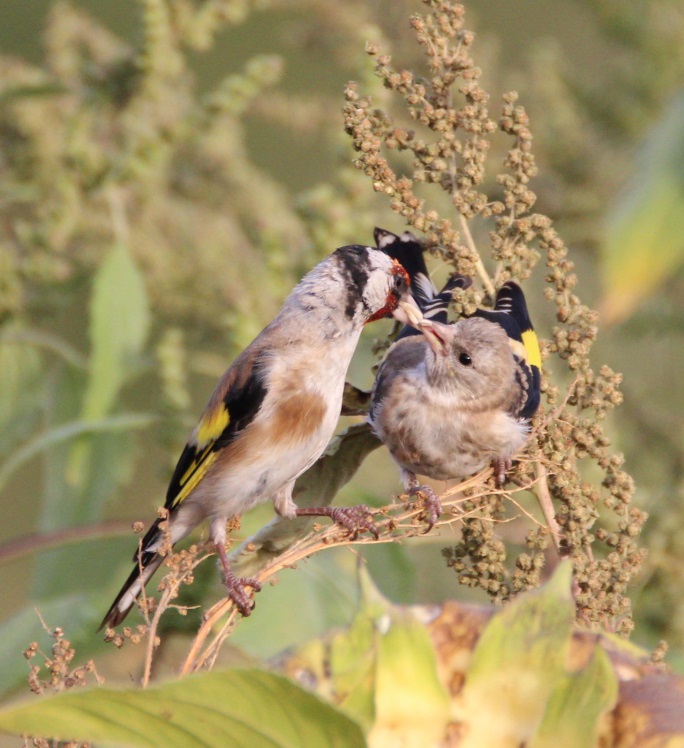 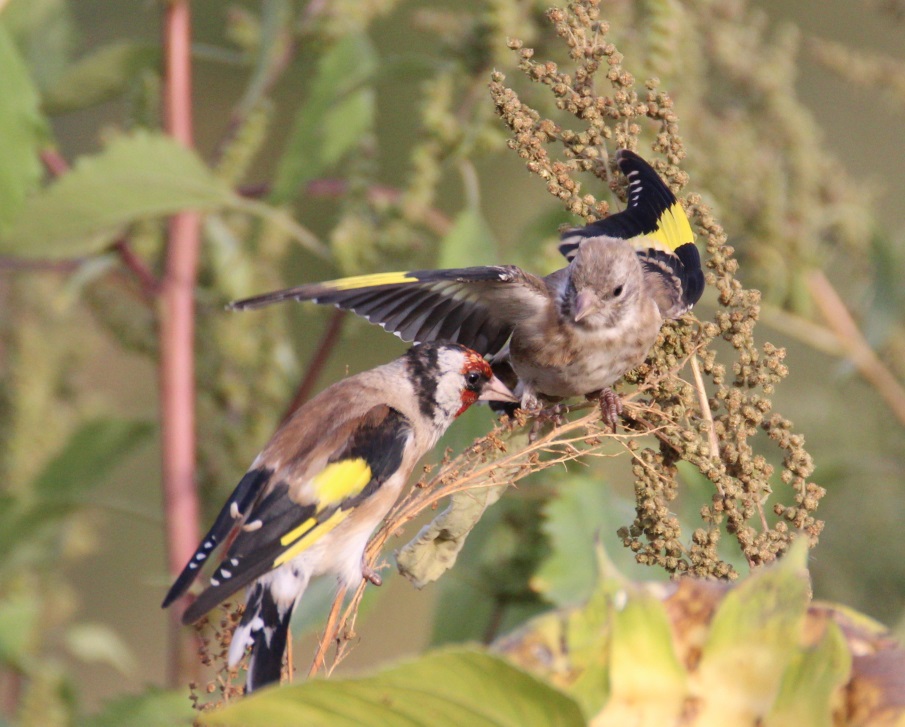 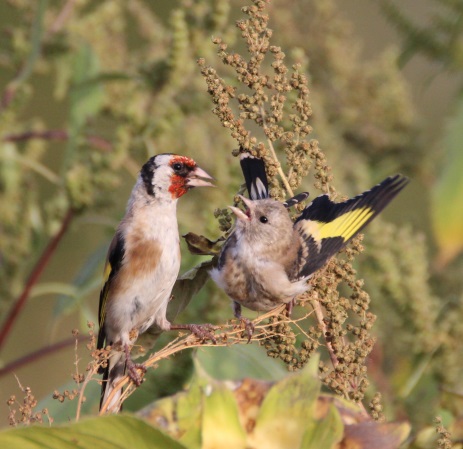 Большой год
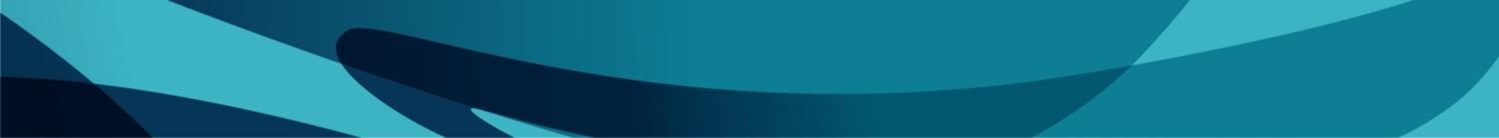 Интересное событие
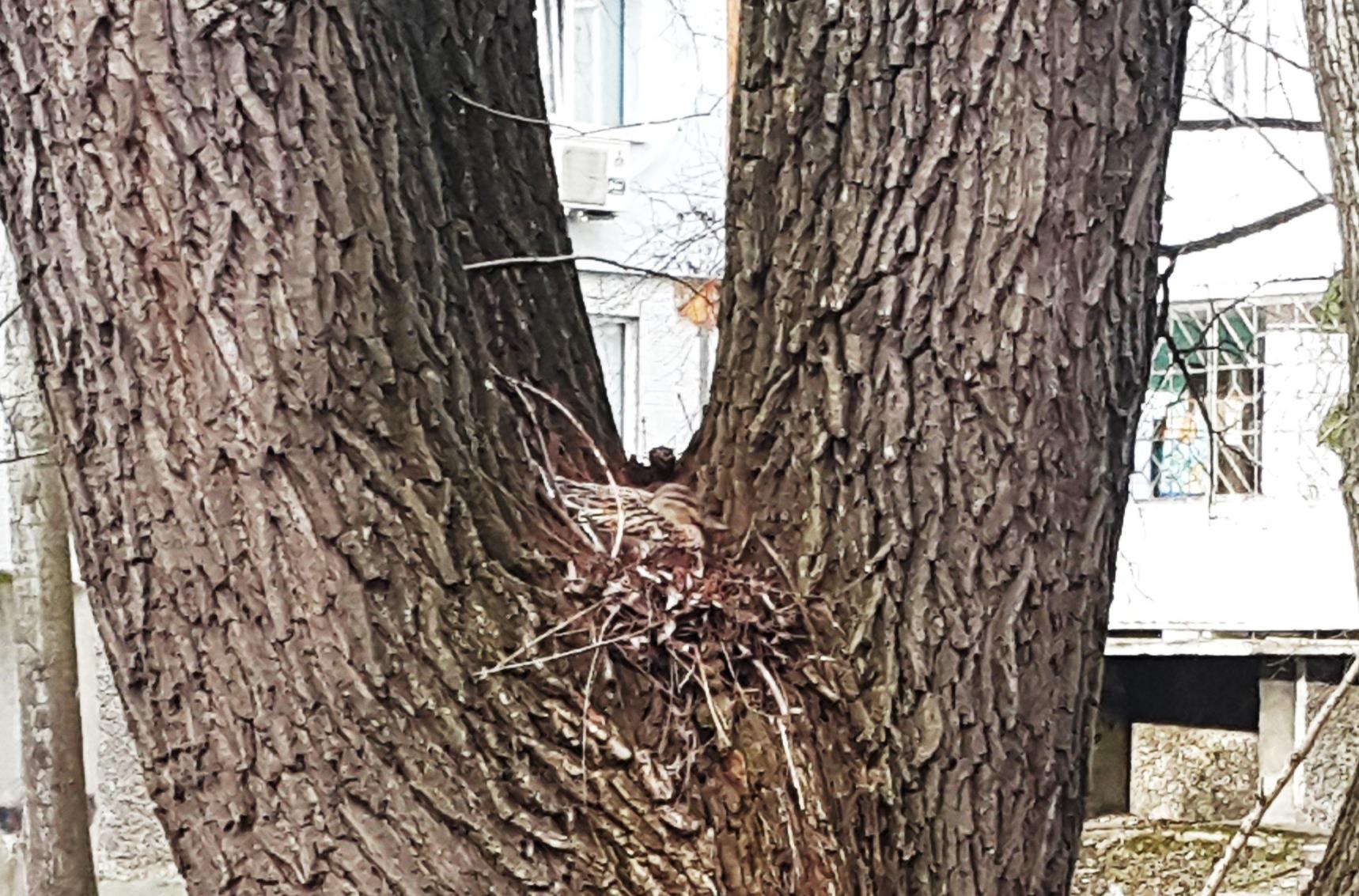 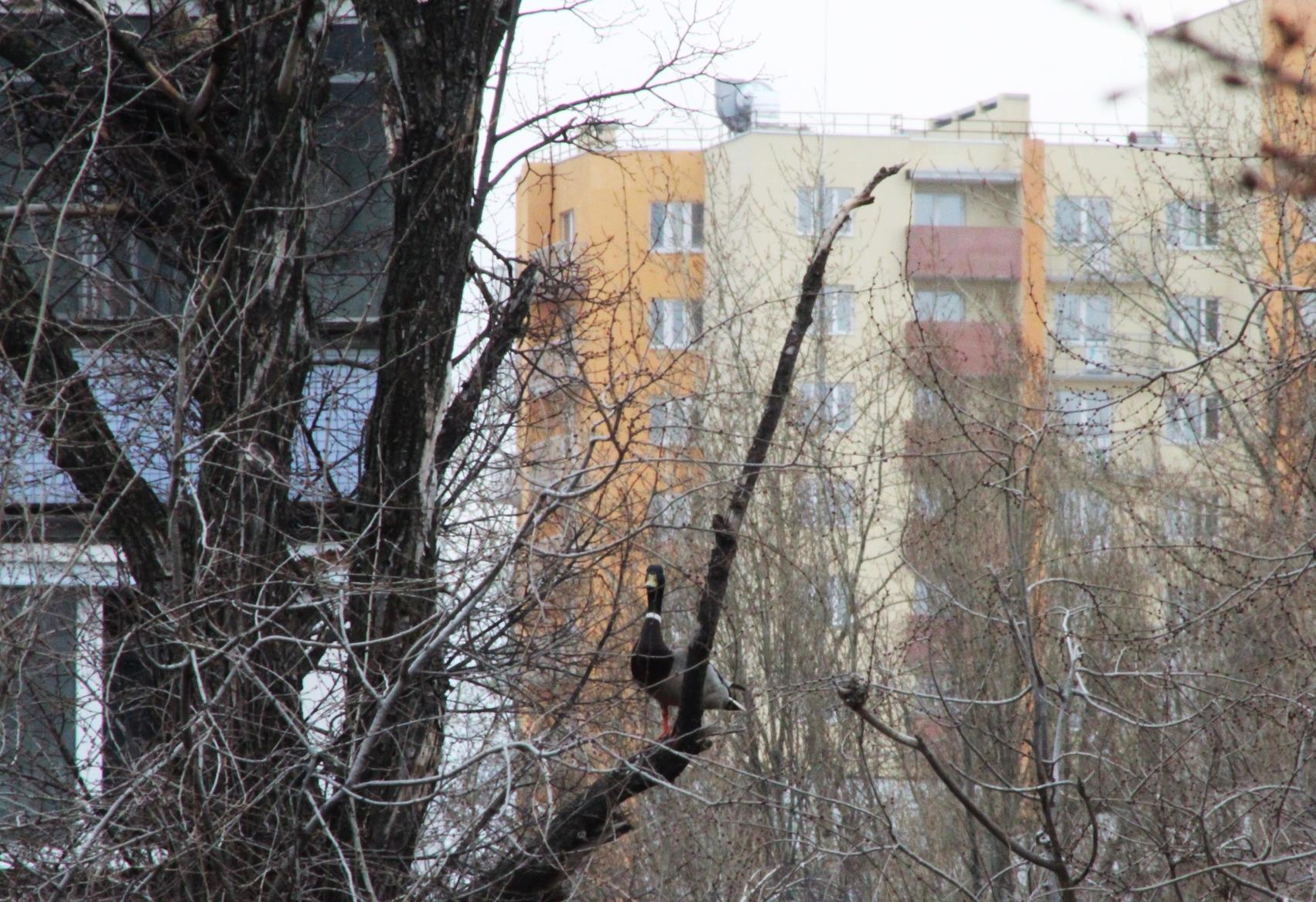 Кряква
А. Гончарова
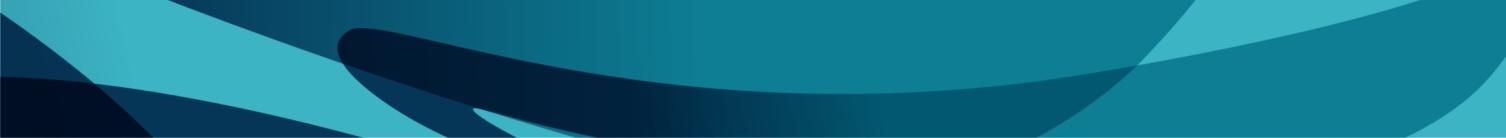 Большой год
Уникальный кадр
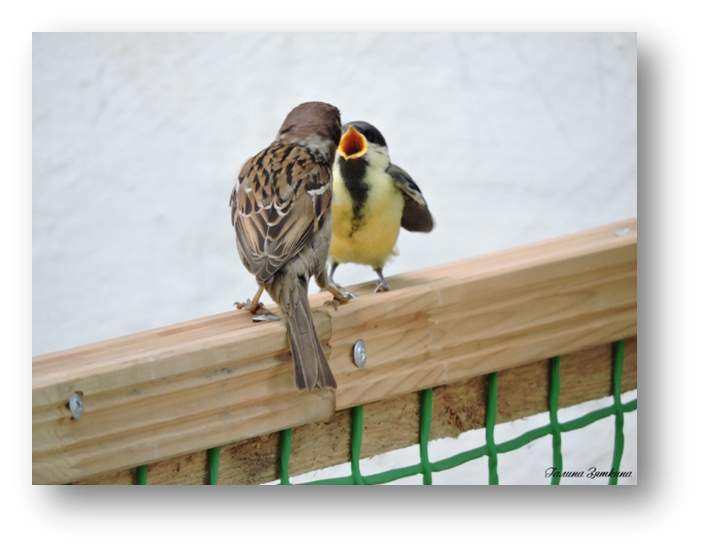 Помошничество – редкое явление в жизни птиц
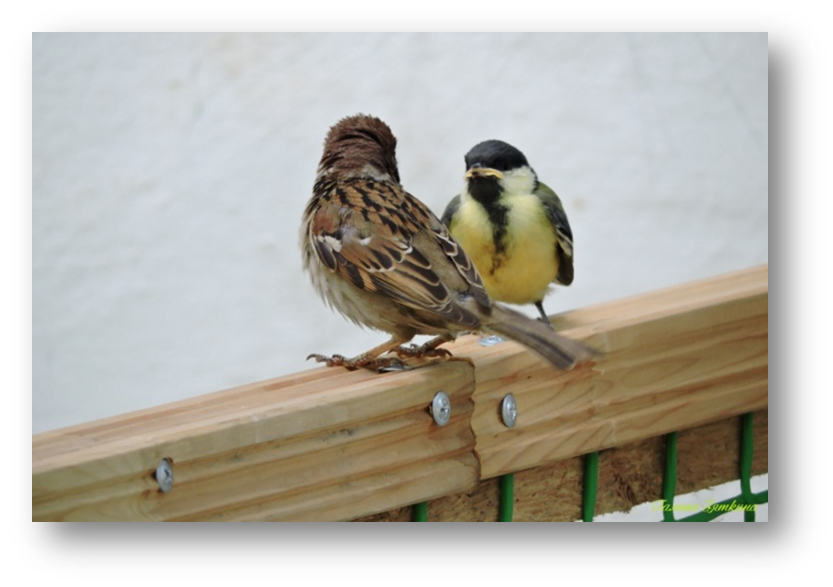 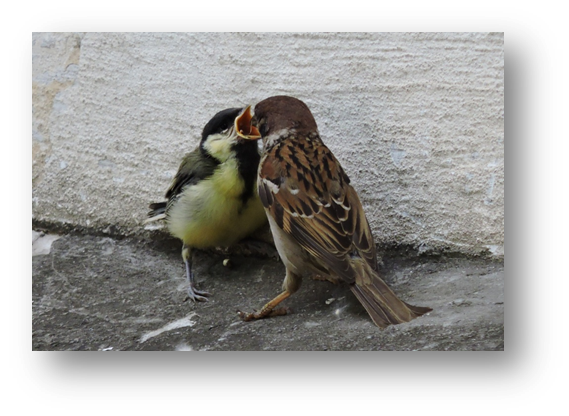 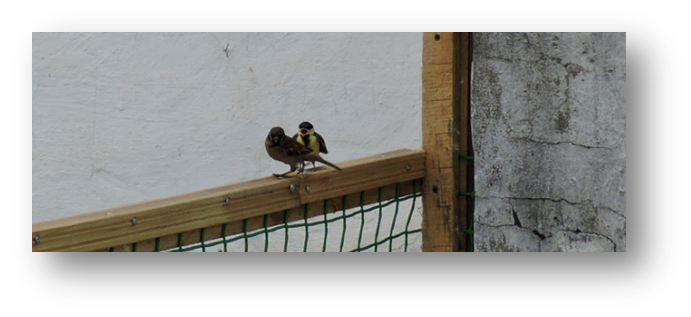 Г. Зяткина
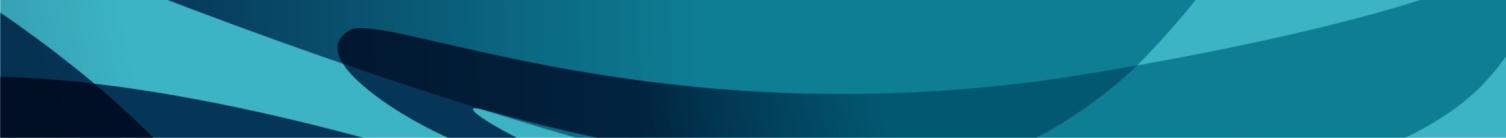 Большой год 2015
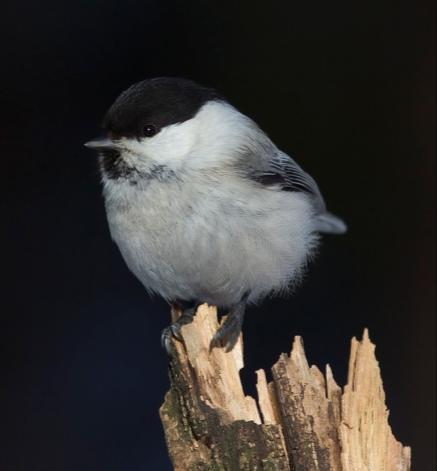 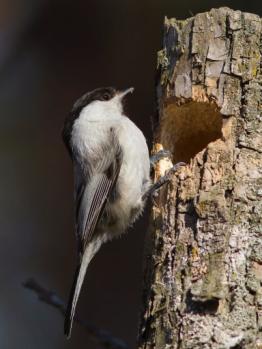 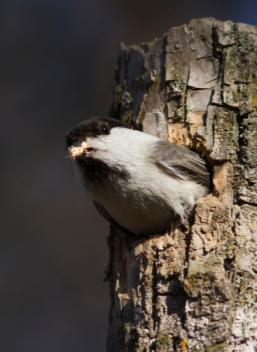 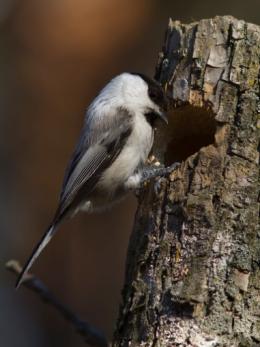 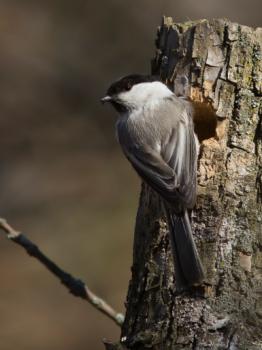 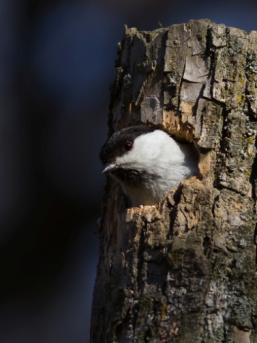 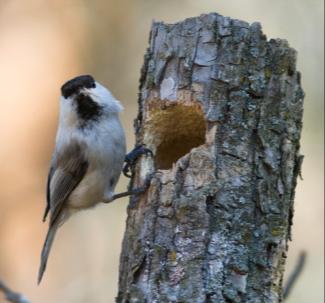 Уникальный
кадр
Буроголовая гаичка выщипывает дупло для гнезда
Кугувалов Д.
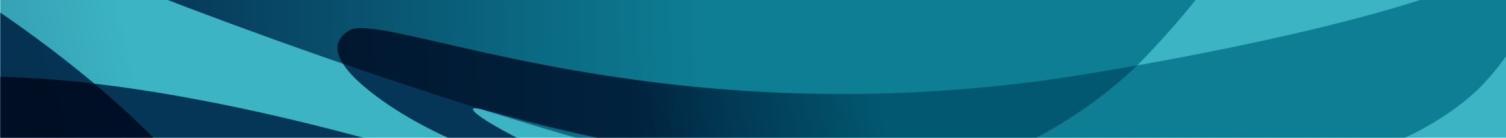 Большой год
Случайное фото
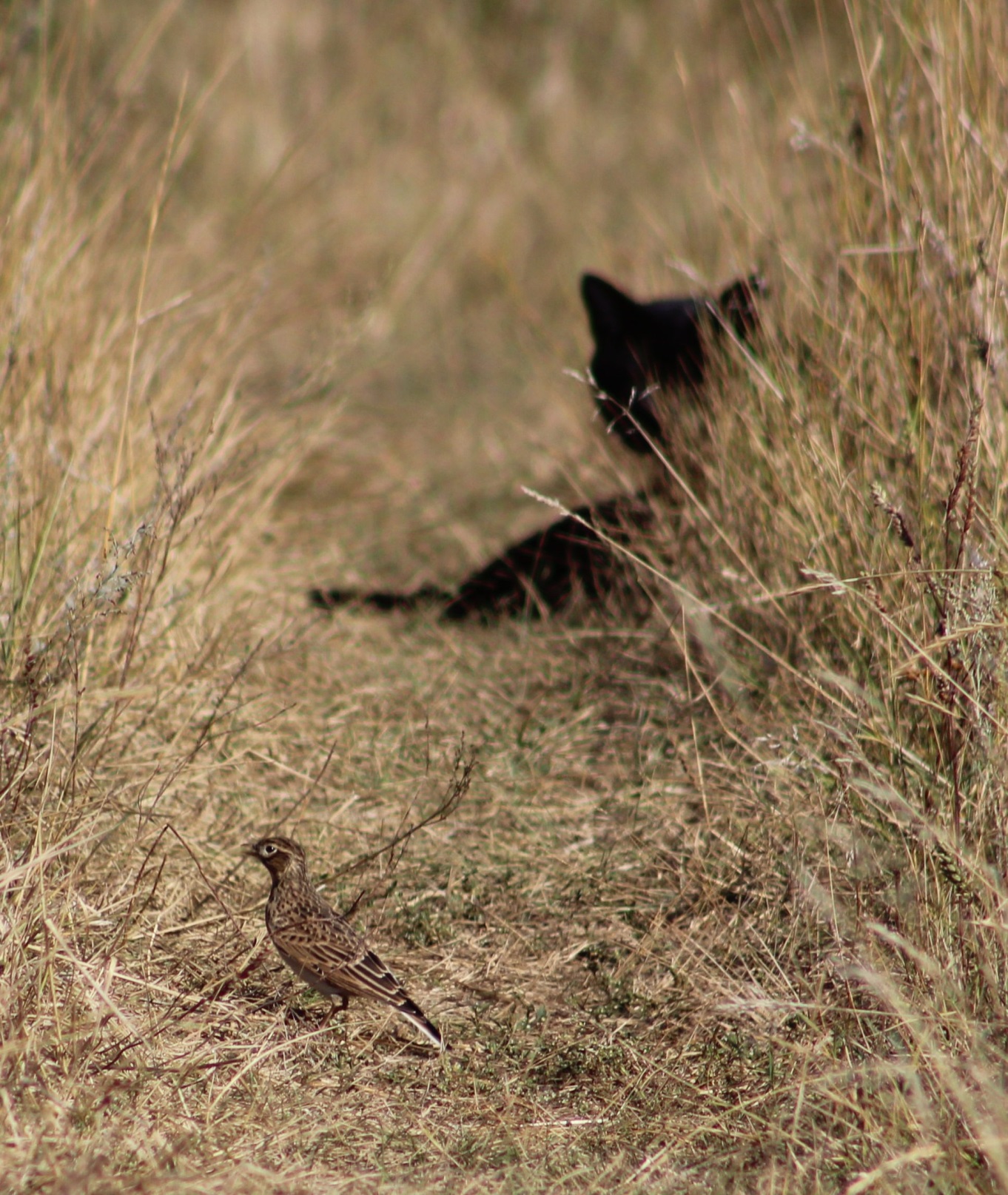 Л. Гаранина
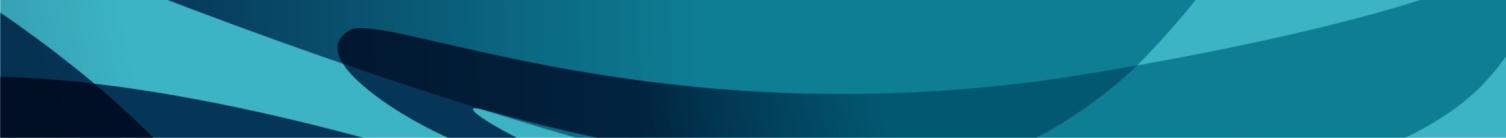 Большой год
Получены новые данные по населению птиц особо охраняемых природных территорий Самарской области
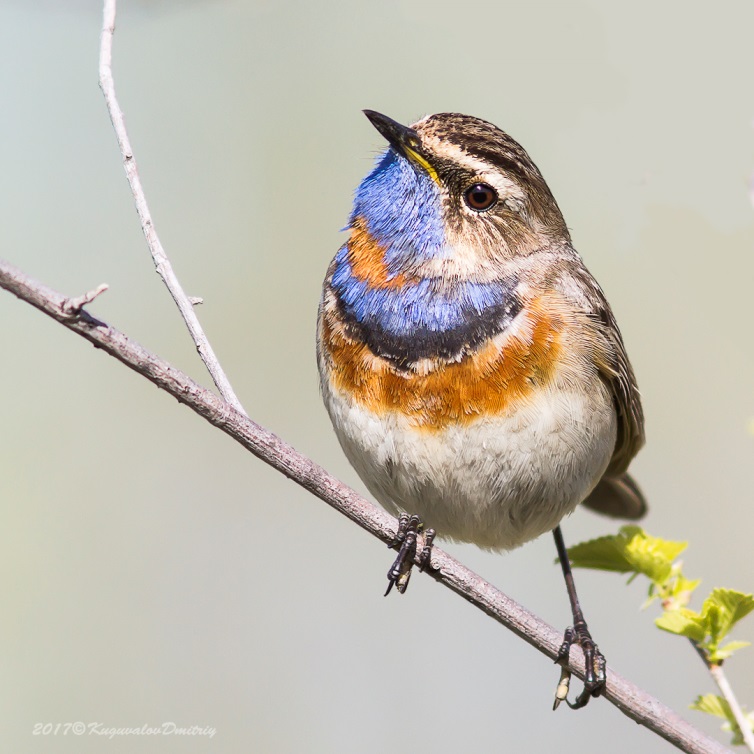 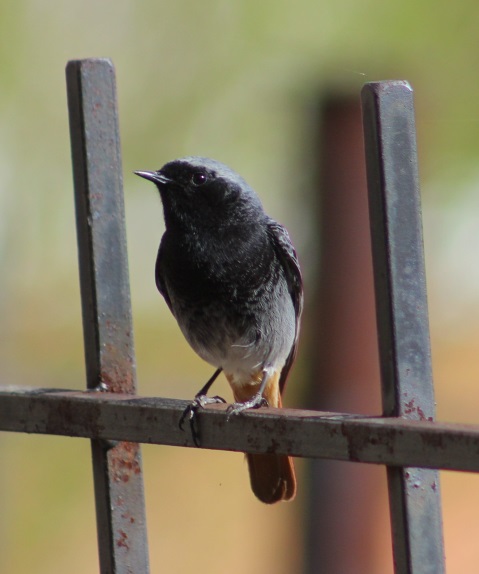 Жигулевский заповедник
Национальный парк «Самарская Лука»
Ключевые орнитологические территории:
 Сусканский заказник , 
Поволжский, Яицкие озера,
«Рачейский бор»
Памятников природы:
Царев курган, Урочище 
«Сокольи горы и берег Волги 
между Студеным и Коптевым оврагом»,
«Преображенная степь»
Д. Кугувалов
Л. Гаранина
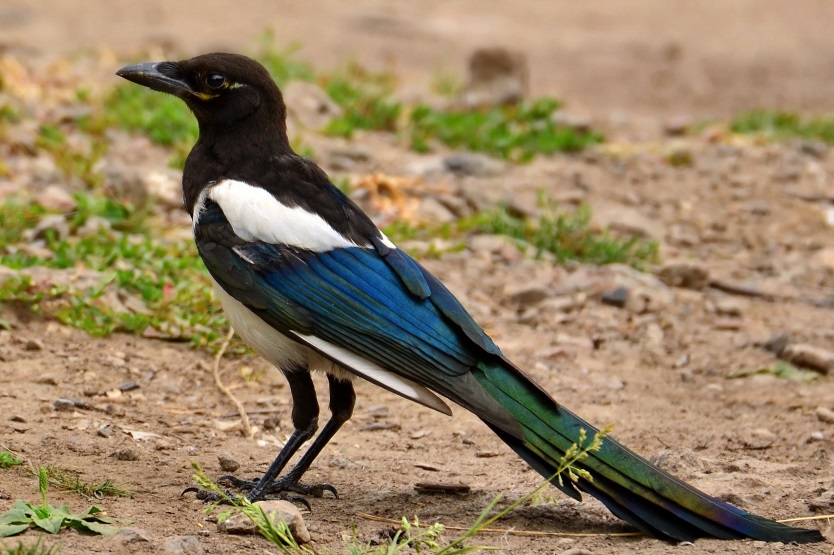 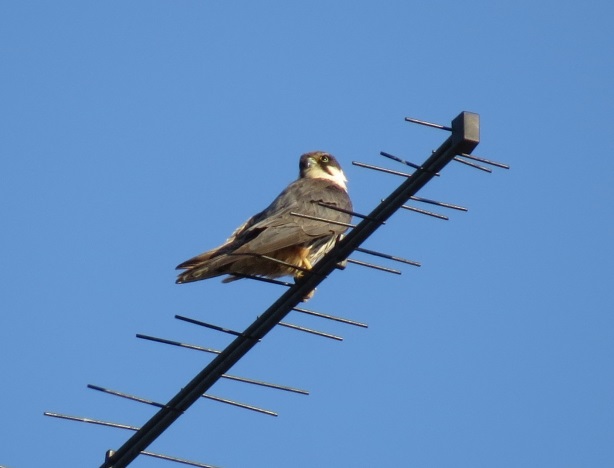 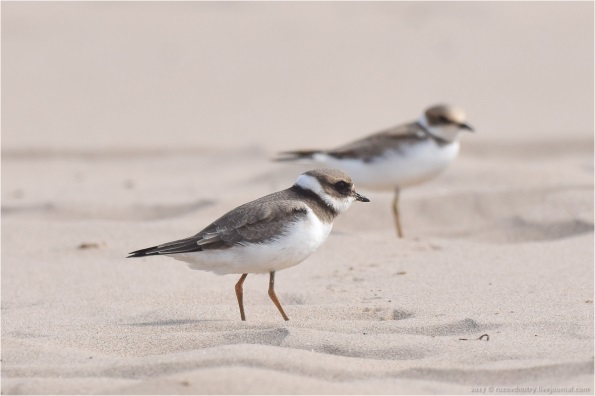 Д. Михайлюк
Д. Рузов
А. Харьков
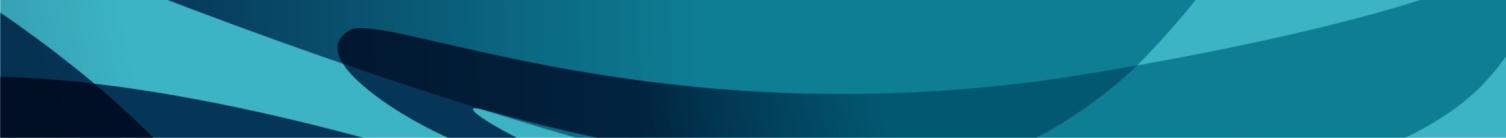 Большой год
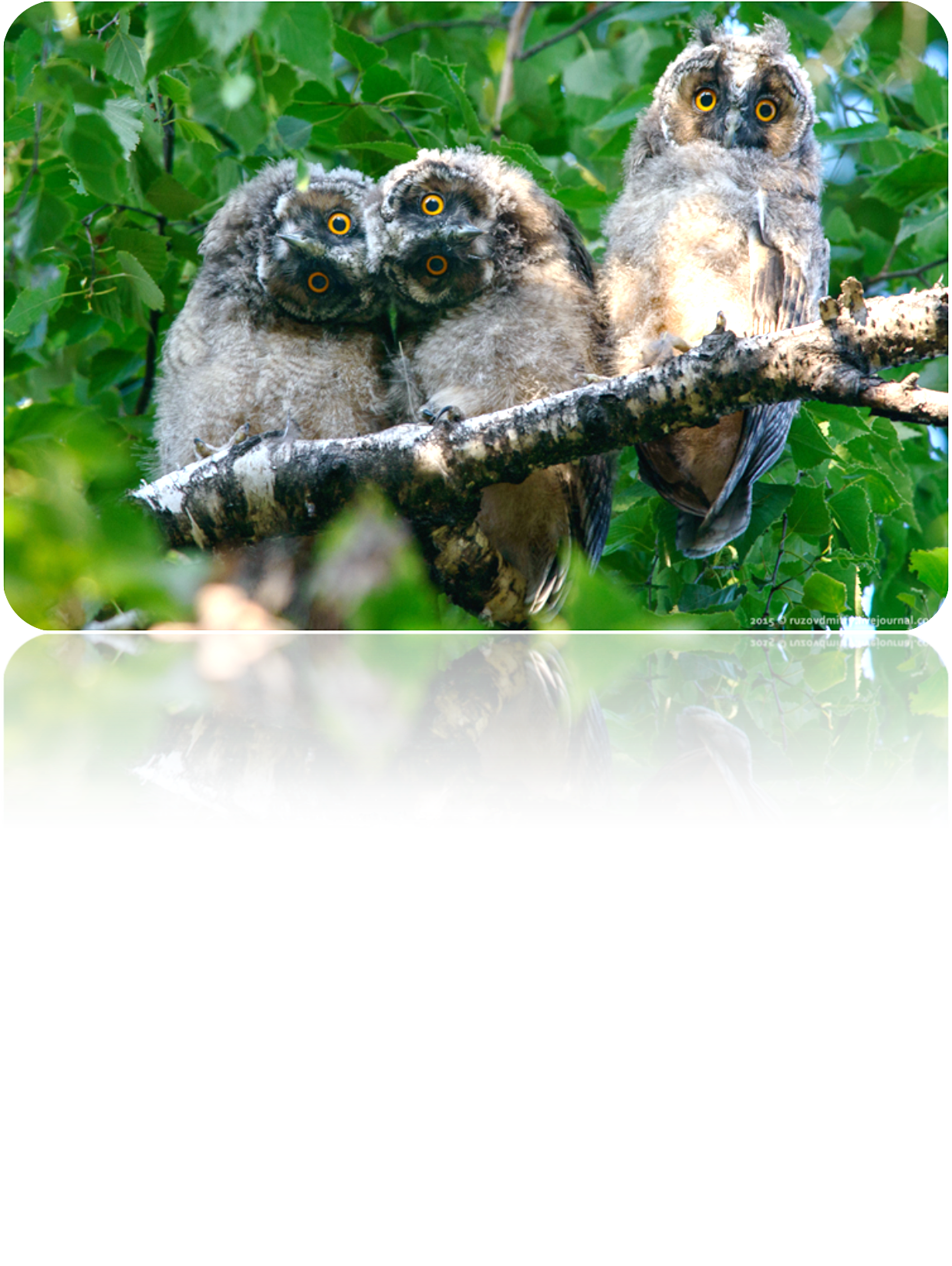 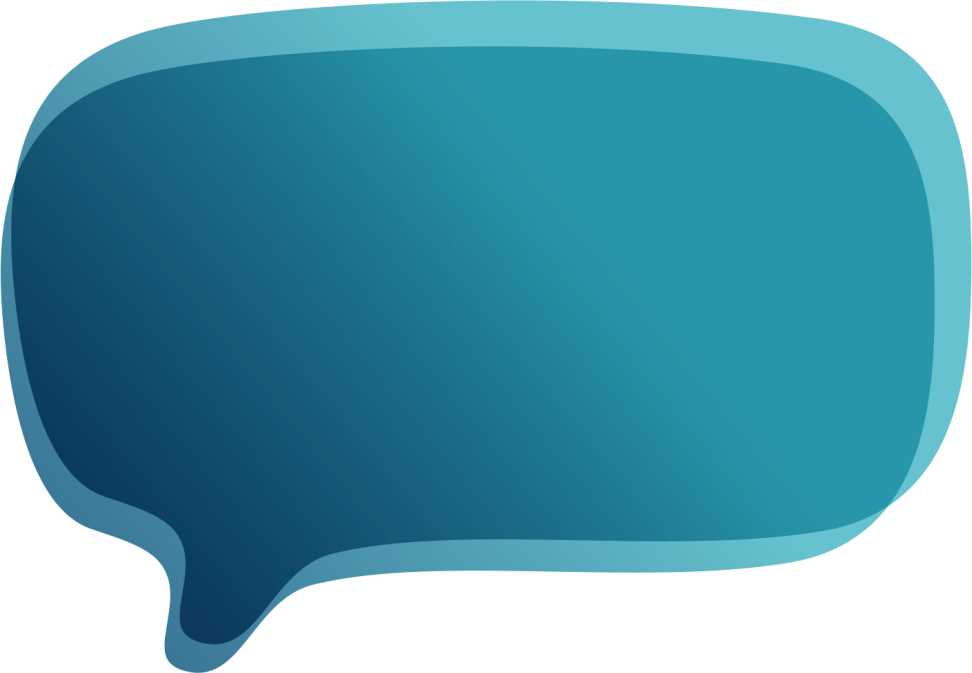 Спасибо за внимание!
Контактный адрес: zhgz@mail.ru 
Лебедева Галина Петровна